KanCare Ombudsman Accessibility Guidelines
Creating Accessible Resources and Educational Materials
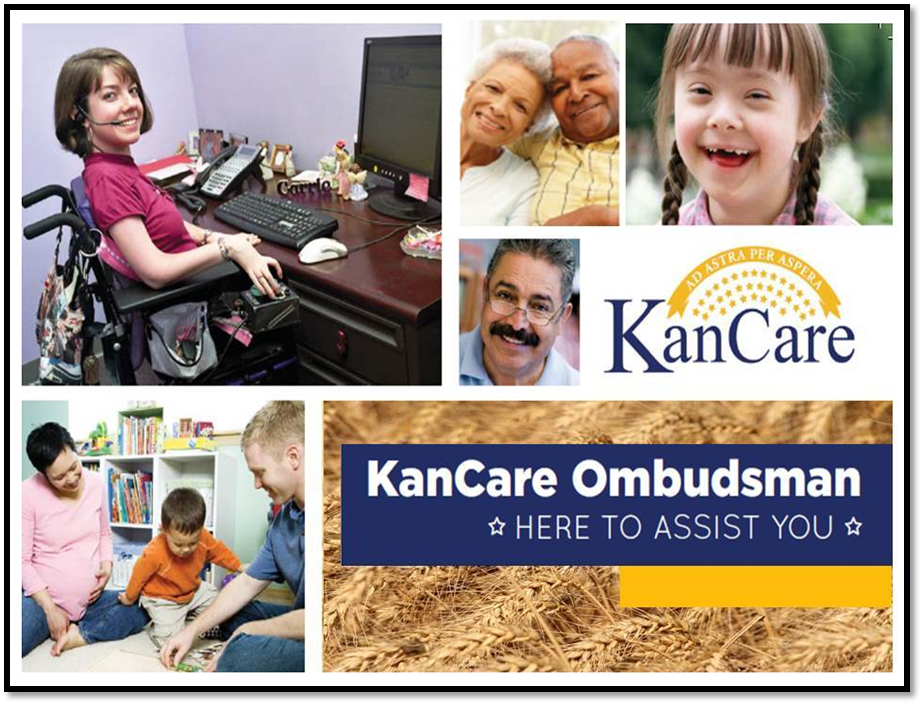 11/14/2018
1
Who is our audience?
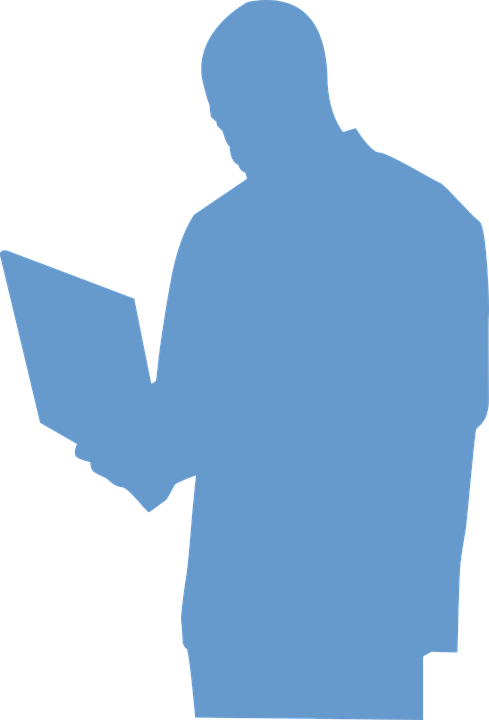 KanCare applicants and members
Friends and family assisting them
Staff from other organizations
KanCare Ombudsman staff and volunteers
2
[Speaker Notes: https:// www.plainlanguage.gov/guidelines/]
What our Audience Does Not Need
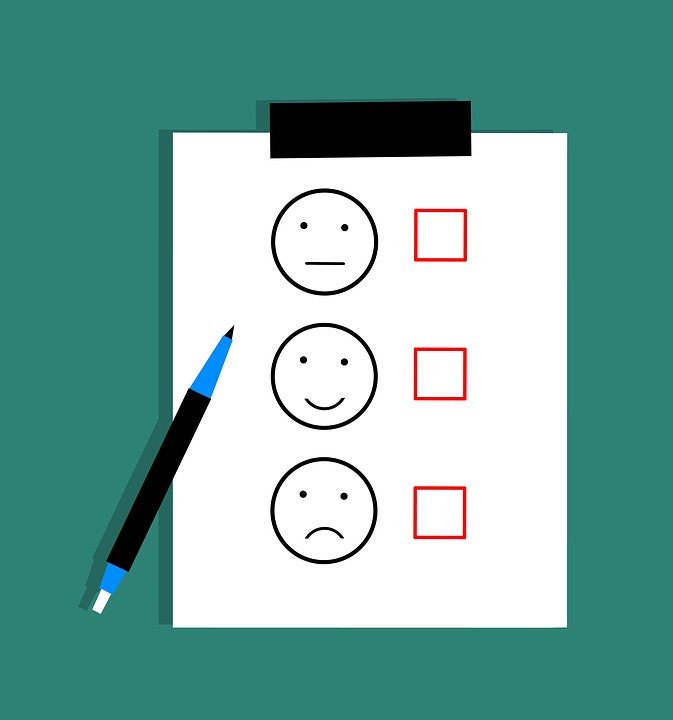 A springboard from which they can do their own research:
Pages full of dense text, technical terms and complex sentences
Embedded links to more pages of dense text
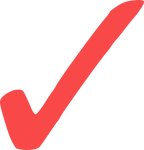 3
[Speaker Notes: https:// www.plainlanguage.gov/guidelines/]
What does our audience need?
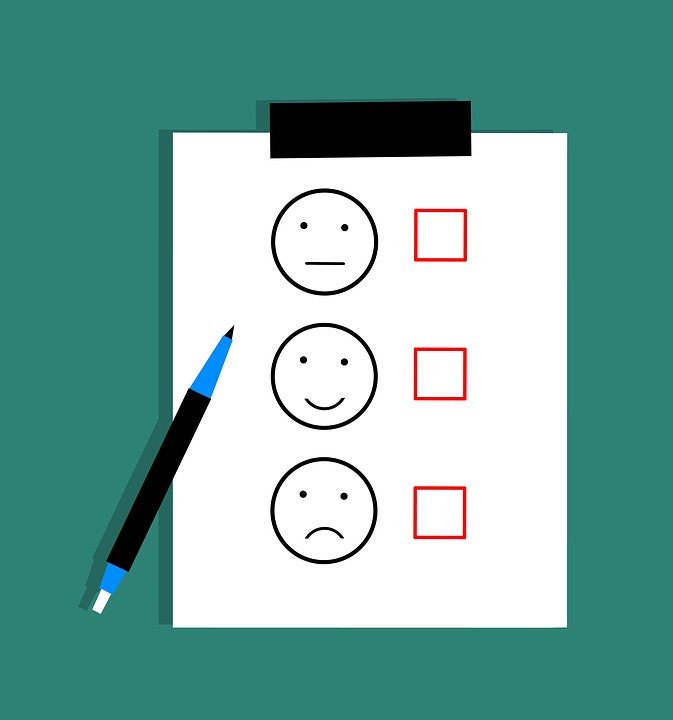 Easy to follow information covering only the topic that is important to them:
So they can find what they need quickly
Understand what they find
Use what they find to meet their needs
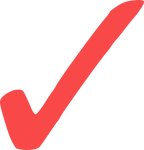 4
[Speaker Notes: https:// www.plainlanguage.gov/guidelines/]
KanCare Ombudsman Accessibility Guidelines
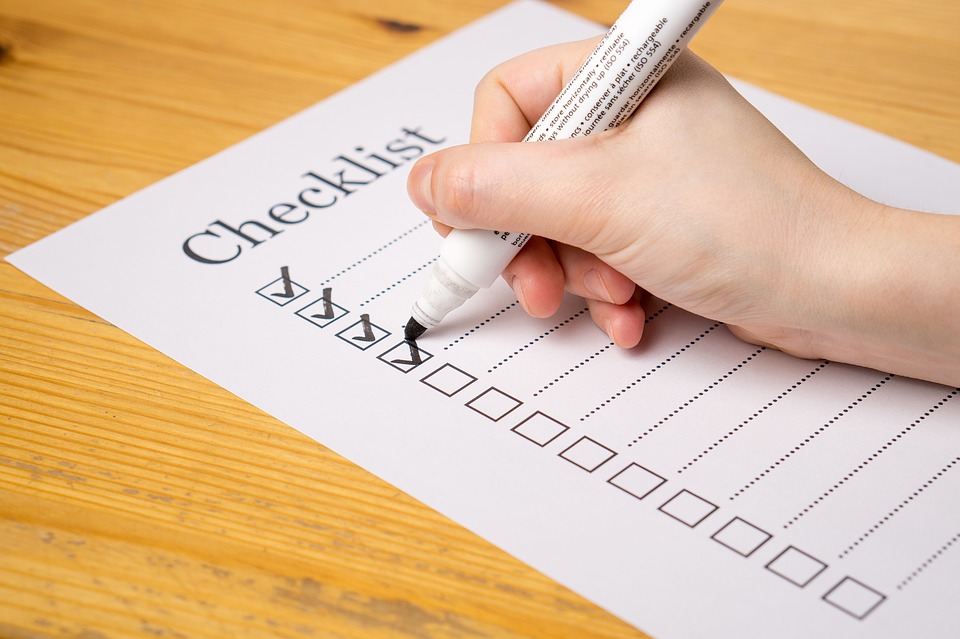 Please follow the specific guidelines outlined in this lesson when creating resource and educational materials for KanCare applicants, members and those who assist them.
5
[Speaker Notes: https:// www.plainlanguage.gov/guidelines/]
The 4 Parts of Accessible Resources:
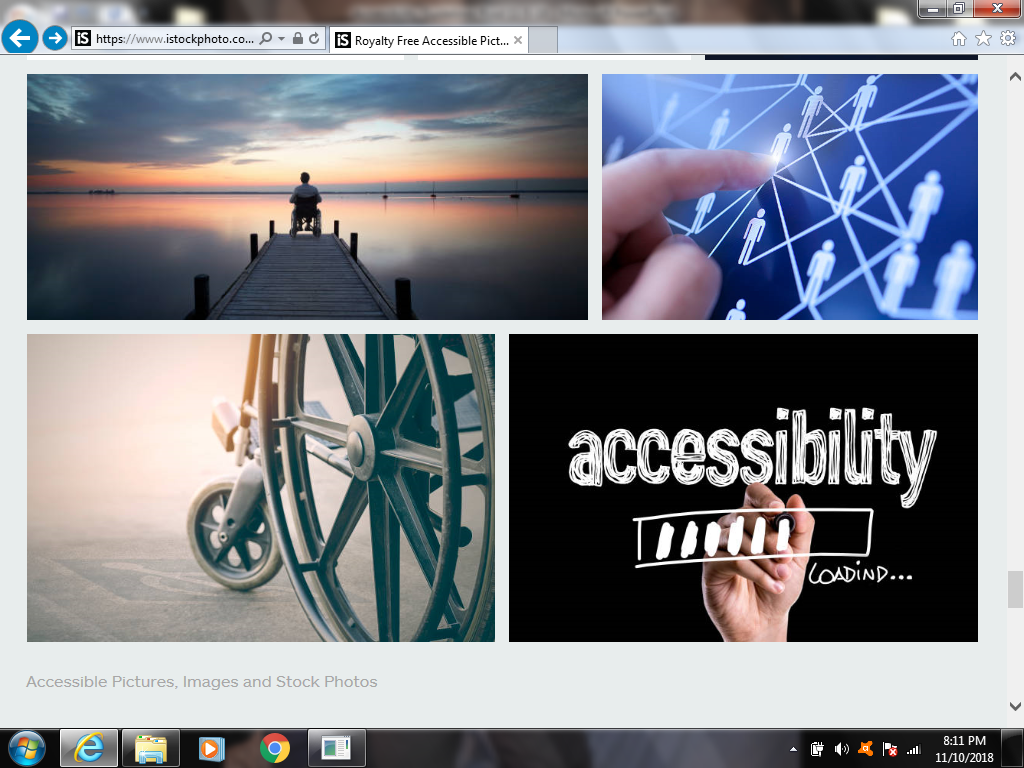 Clear and readable
Easy to follow and understand
Readable by assistive technologies
Available in alternative formats
6
What is readability?
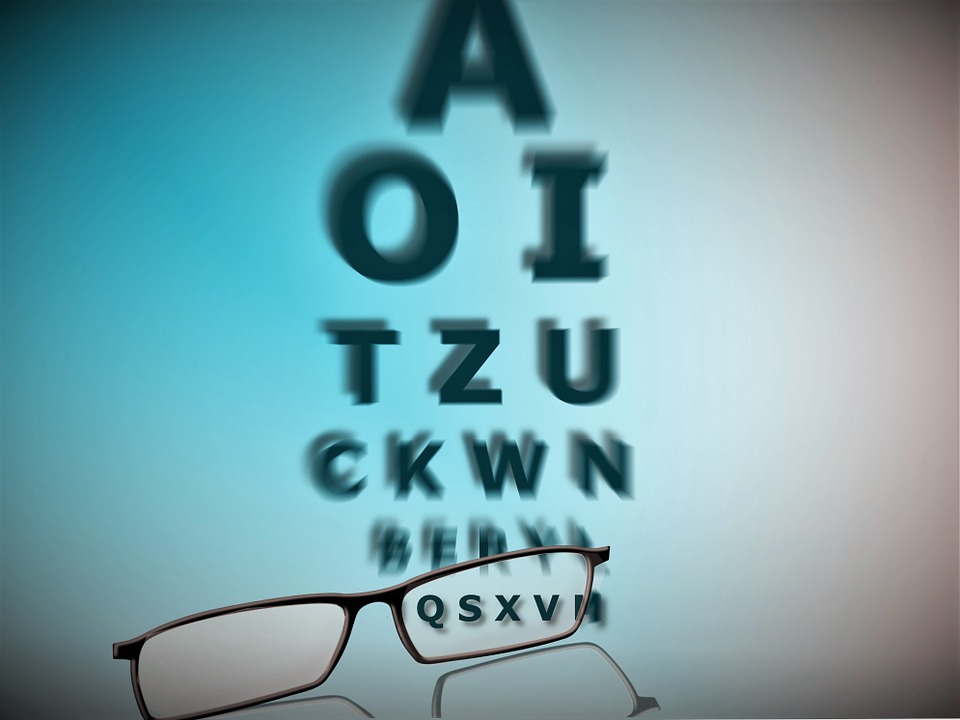 Readability means producing materials that are as clear and readable as possible. 
It is the first step in making our information accessible to everyone, no matter how much vision they have.
7
Part I.  Readability Techniques
Line Spacing
Columns
Headings
Paper Finish
Wide Margins
Numerals
Color and Contrast
Font
Emphasis
Letter Spacing
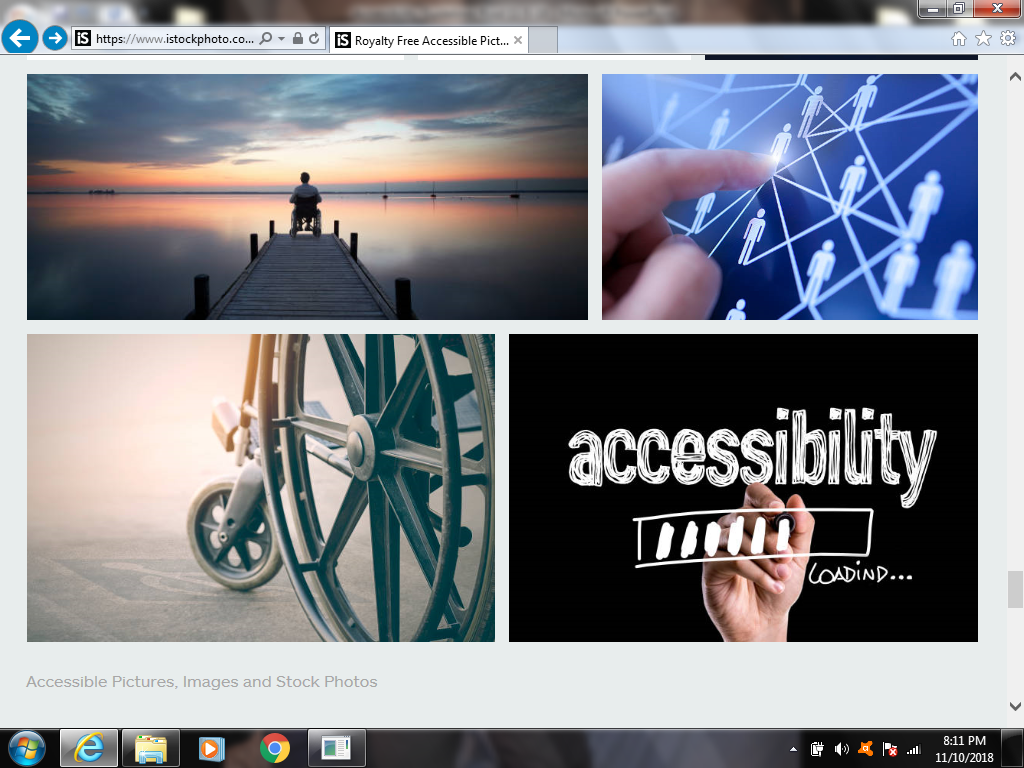 8
Use numerals instead of spelling out numbers
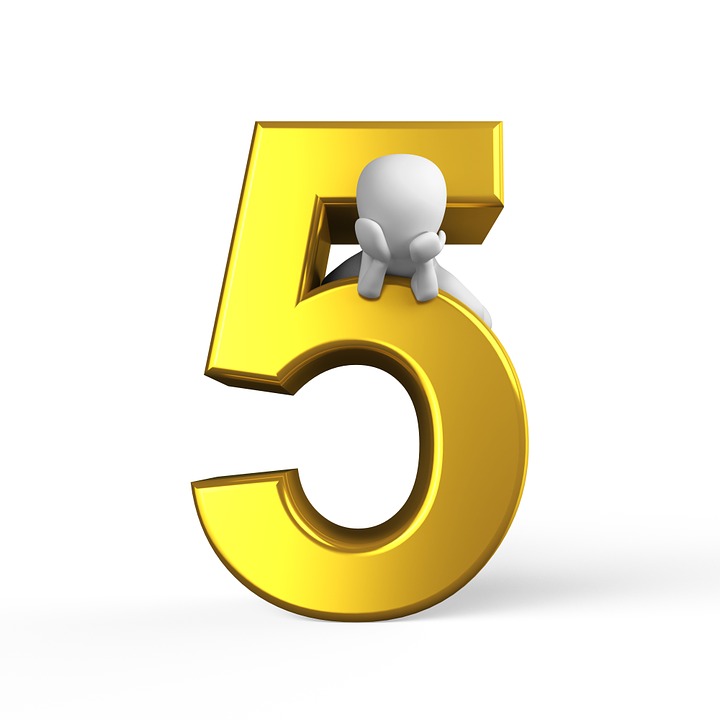 Not five
9
Color and Contrast
Use high-contrast colors for text and background. 
  Keep in mind that dark backgrounds  make it difficult for some people to read the text.
  Best practice:  Printed material is most readable, black on white.
For example, black text on a yellow background.
Or white text on a dark blue background.
10
Font Color
If using colored text, restrict it to things like:
Titles and headings
Emphasized material
Printed material is easiest to read in black and white.
11
Font Color
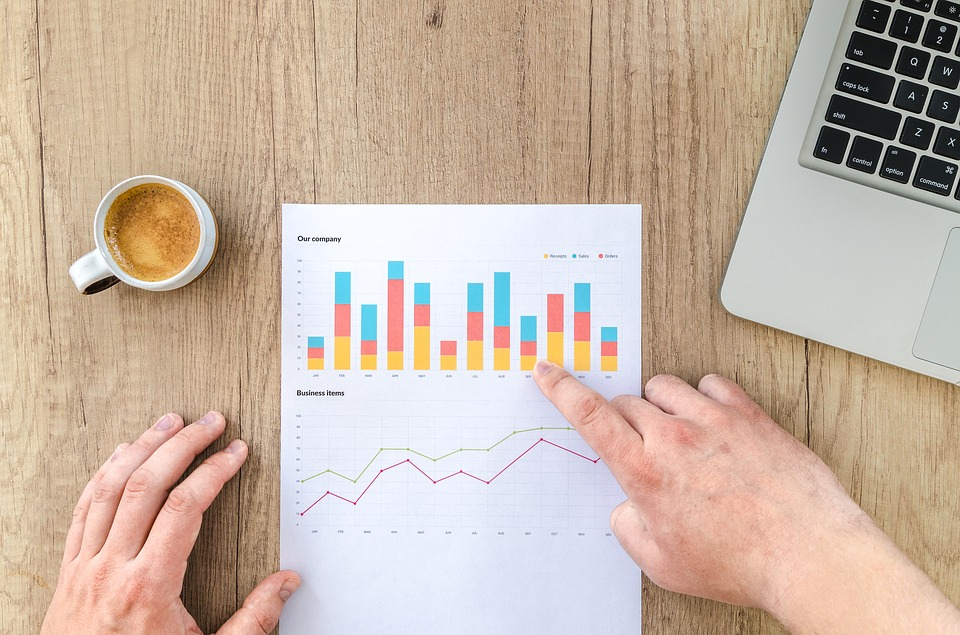 Check that colors used will photocopy well in black and white (when applicable).
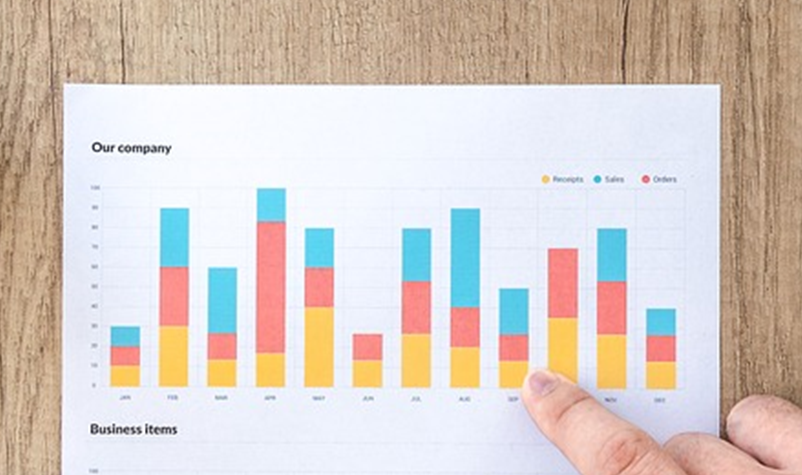 12
Font Size
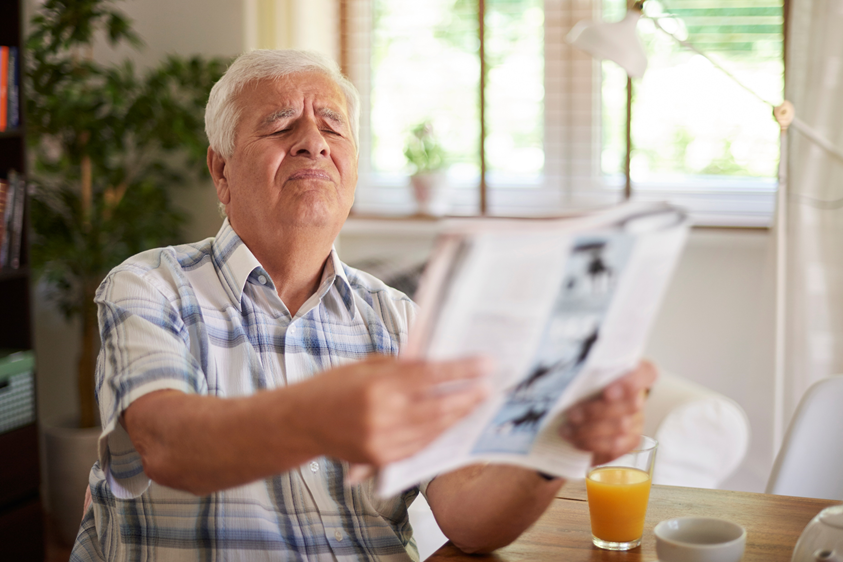 Keep text large
Bigger is better
Consider your audience and type of resource when choosing font size
13
What font size do I use on documents?
Keep average print, font size between 12-16 
Keep large print, font size between 16-18
Not all font sizes are equal (for example, a 16 point font may be fine in Arial, but will appear too small in Calibri).
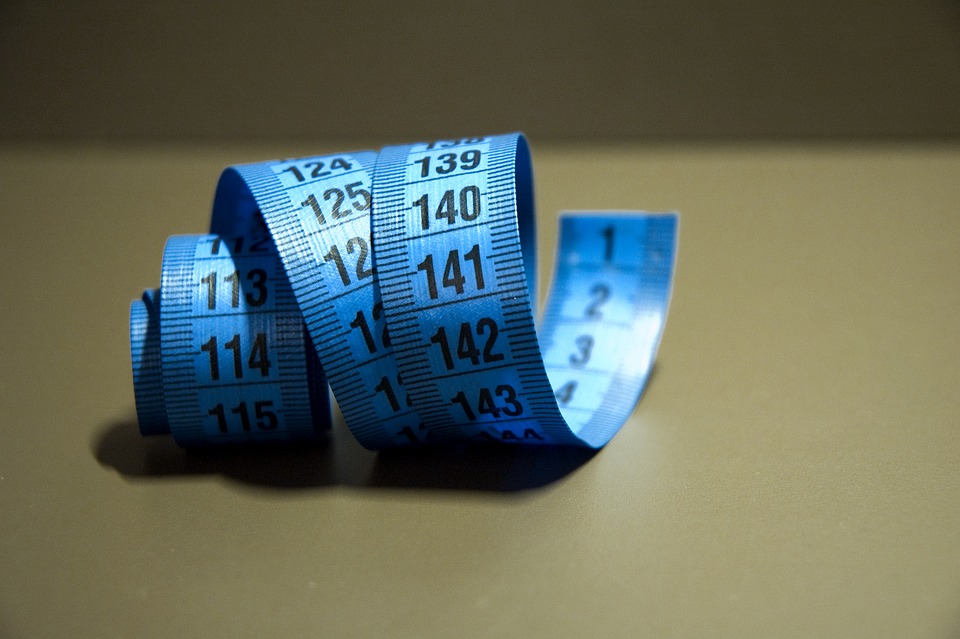 14
What font size do I use on PPTs?
Headings font size should be between 36-44
Body content font size should be no smaller than 24 if meant to be read up close
Larger than 24 is good, but be consistent
If it will be presented in front of a large audience, make sure the person in the back seat will be able to  read it
Notes section font size should be no smaller than 12 points, with headers between 18-20 points
15
[Speaker Notes: Source: 
https://designshack.net/articles/typography/best-font-for-powerpoint/]
What font styles should I use?
A few good choices are:
Arial
Calibri
Georgia
Garamond
Choose standard fonts with easily recognizable upper and lower case characters.
16
What font styles should I avoid?
Some fonts can be complicated and  difficult to read.
For example:
Decorative fonts (with lots of swirls and curls)
Script fonts
Italics (similar to script type fonts)
Decorative fonts
Script
Italics
17
Use font style to separate types of content
Use font style to clearly differentiate headings from body text.  For maximum readability, use one font style for headings, and another for body text.
Recommended:
Use a sans serif font for headings
Use a serif font for the body text
Be consistent throughout the material
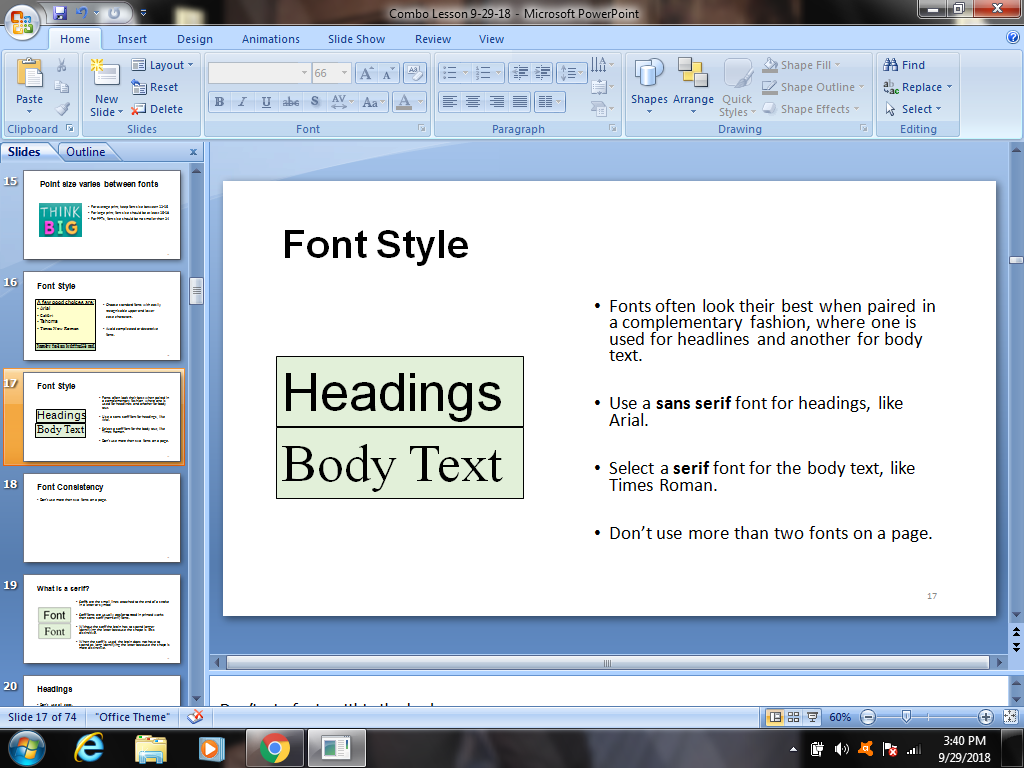 18
[Speaker Notes: Don’t mix fonts within the body.]
What is a Serif ?
Serifs are the small lines attached to the end of a stroke in a letter or symbol.
With the serif, the brain does not need to spend as much time identifying the letter because the shape is more distinctive.
Using serif font makes it easier to read through a lot of content more quickly.
19
When do I use serifs vs. sans serifs?
Sans serifs – for headings
Better Legibility – easier to discern from far away
Good for eye-catching headlines, PowerPoint, web content

Serifs – for body text
Better Readability - easier to read through more quickly
Good for the body of documents with lots of text
Sans serif
Serif
20
What are some suggested font style pairings?
21
Font for Headings
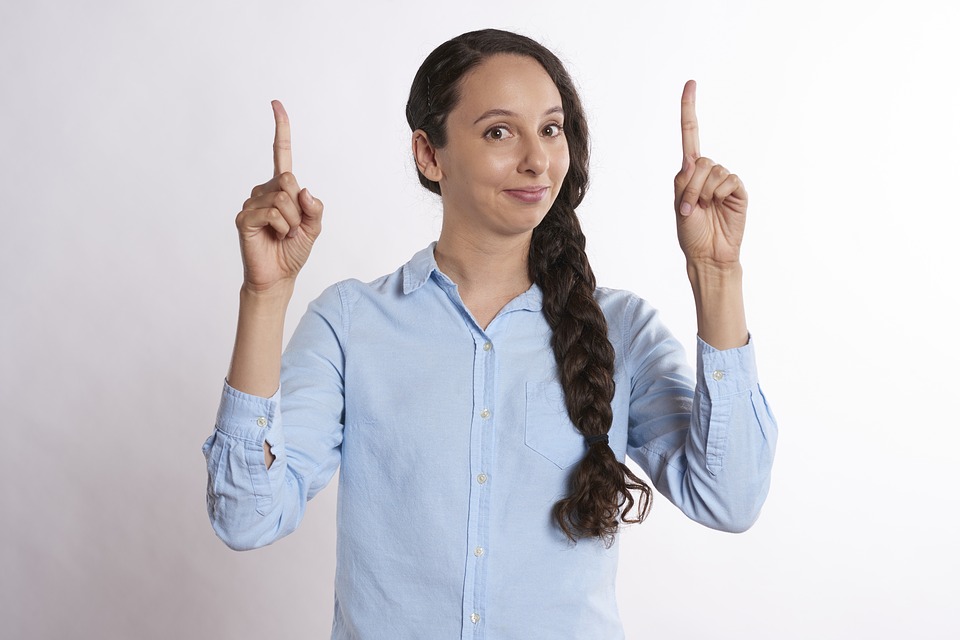 Avoid using all caps
Set headings in bold
Justify to the left margin
22
What font should I use when emphasizing a word or passage?
Recommended:
larger 
Bold
color

Not recommended:
UPPERCASE 
underline
italics
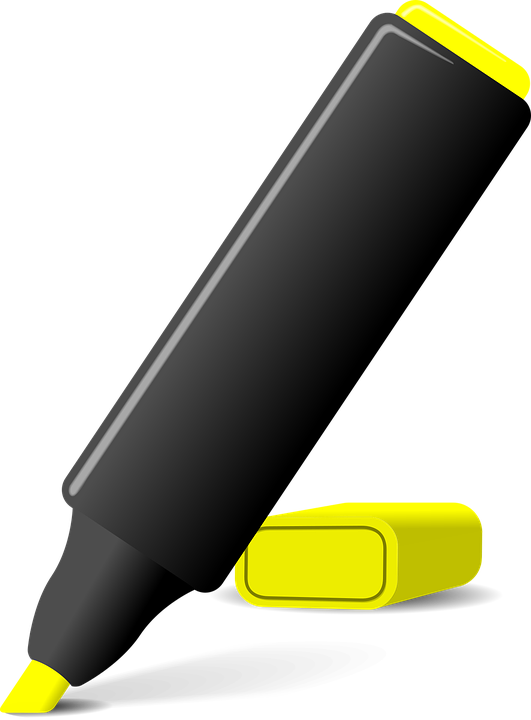 23
[Speaker Notes: Clearly Printed Materials:  bold/heavy font
Easy Read Information:  bold/heavy font, large font, and color]
Poor Emphasis Techniques
ALL CAPS  and underlining draw the reader’s attention, but they make it harder to read.  
All caps is considered SHOUTING in a text or online.
Italicized fonts as these are difficult to read quickly.
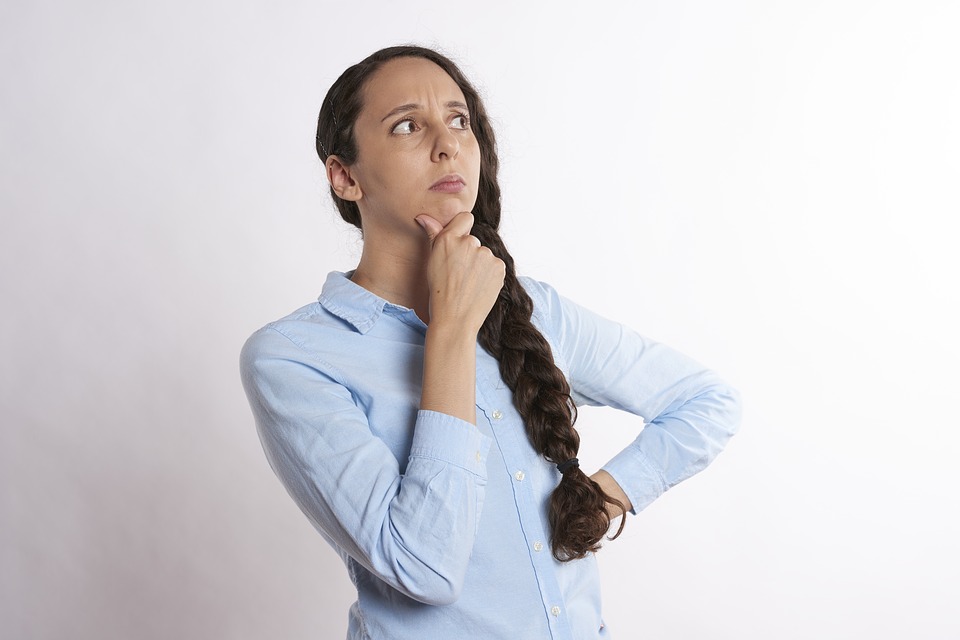 24
[Speaker Notes: https://www.plainlanguage.gov/guidelines/design/highlight-important-concepts/]
Font Consistency
The consistency in font characteristics used throughout your writing determines how easy or tough it may be to read.
Changing font sizes, styles and colors throughout a presentation can distract and confuse some readers.
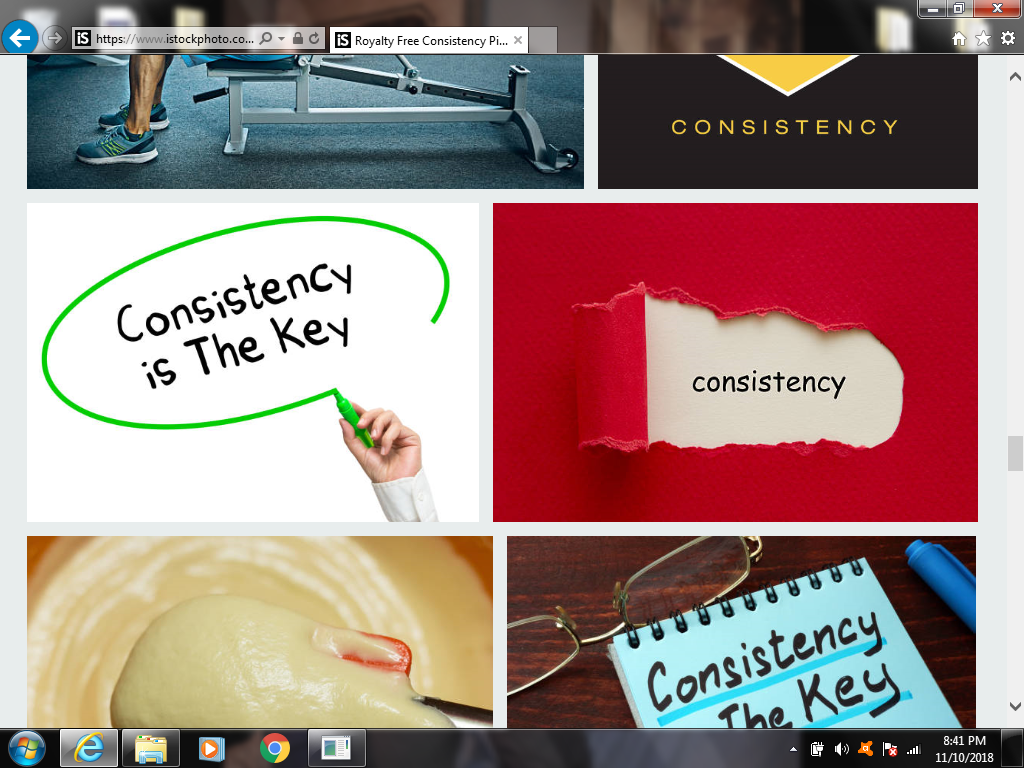 25
Avoid using more than 4 type faces on one page.
For example:
Be consistent with selected headline font throughout.
Be consistent with chosen body content font  throughout.
Use bold, color and different sizes of those fonts for captions, subheadings and emphasis.
26
Font Spacing
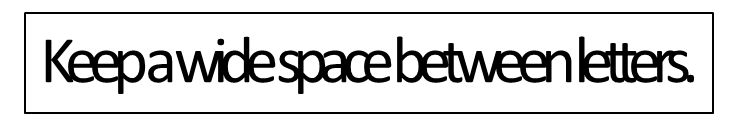 Do not crowd your text.
Keep a wide space between letters
27
12/28/2018
28
Line Length (Measure)
The measure is the length of a line of type. 
To a reader’s eye, long or short lines can be tiring and distracting. 
A long measure disrupts the rhythm because the reader has a hard time locating the next line of type. 
The only time a narrow measure is acceptable is with a small amount of text.
29
Measure Examples -  Good, Too Long, Too Short
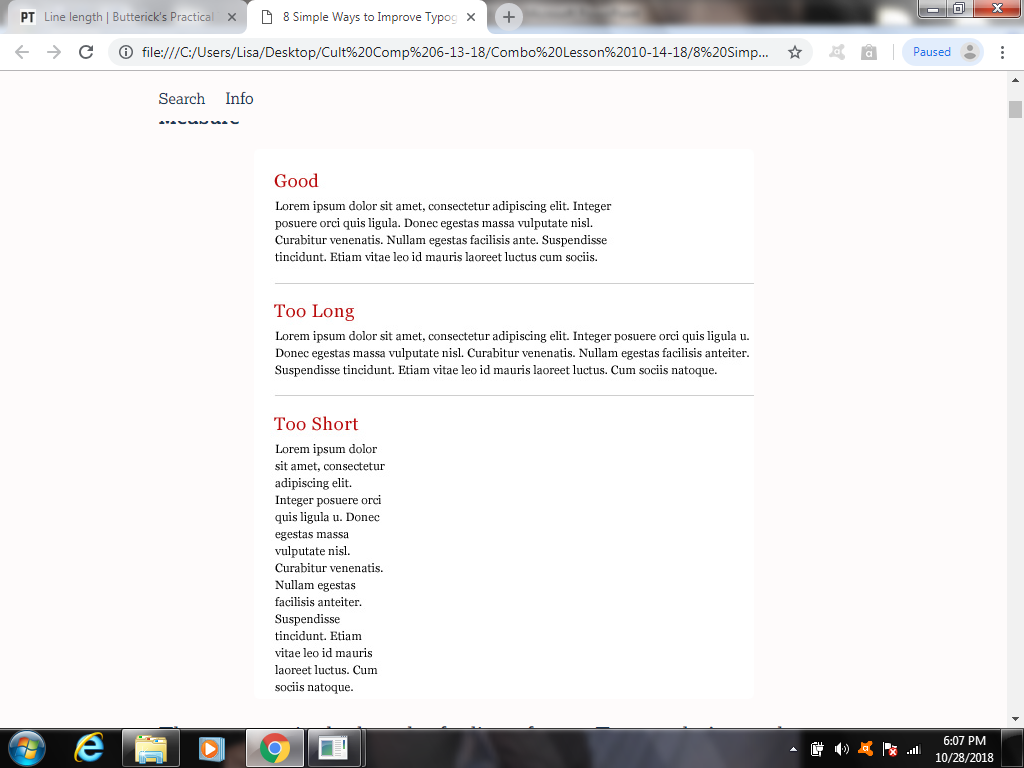 Here is an example of what good and bad leading looks like from Matthew Butterick’s book, Butterick’s Practical Typography.
30
[Speaker Notes: Source: file:///C:/Users/Lisa/Desktop/Cult%20Comp%206-13-18/Combo%20Lesson%2010-14-18/8%20Simple%20Ways%20to%20Improve%20Typography%20In%C2%A0Your%20Designs%20_%20AisleOne.html]
Leading (Line Spacing)
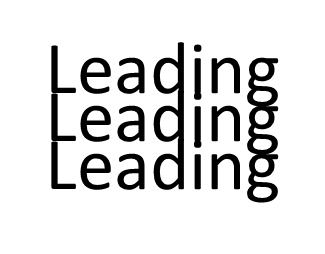 Leading is the space between the lines, and it plays a big role in readability. 
You want to use wide enough spaces so the information is clear, but not so loose that the text is hard to follow.
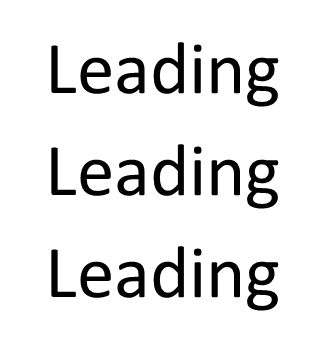 31
Leading Examples - Good, Too Tight, Too Loose
Here is an example of what good and bad leading looks like from Matthew Butterick’s book, Butterick’s Practical Typography.
32
[Speaker Notes: Source:  file:///C:/Users/Lisa/Desktop/Cult%20Comp%206-13-18/Combo%20Lesson%2010-14-18/8%20Simple%20Ways%20to%20Improve%20Typography%20In%C2%A0Your%20Designs%20_%20AisleOne.html]
What leading is recommended?
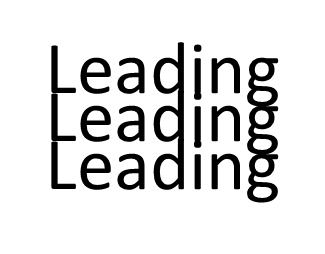 Single-spaced  text is dense and hard to read. 
But 1.5 spacing is often looser than optimal.
Stay within this range:  1.03-1.5
Recommended:  Use between 2-5 points over font size (for lines with more text) to 1.5 spacing between lines (only for lists).
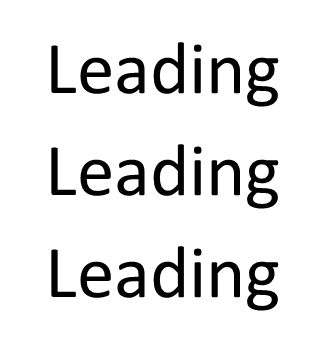 33
How do I calculate the correct leading?
The following is a calculation on how to set the space between the lines to be 2-5 points over font size. 
For example, for font size is 26:
2 points over font size is 28 (minimum)
5 points over font size is 31  (maximum)
Leading Range for 24 font size:
Minimum:  2 points over 26:  1.08  (28/26 = 1.08)  
Maximum:  5 points over 26:  1.20  (31/26 = 1.2)
34
How to set appropriate leading?
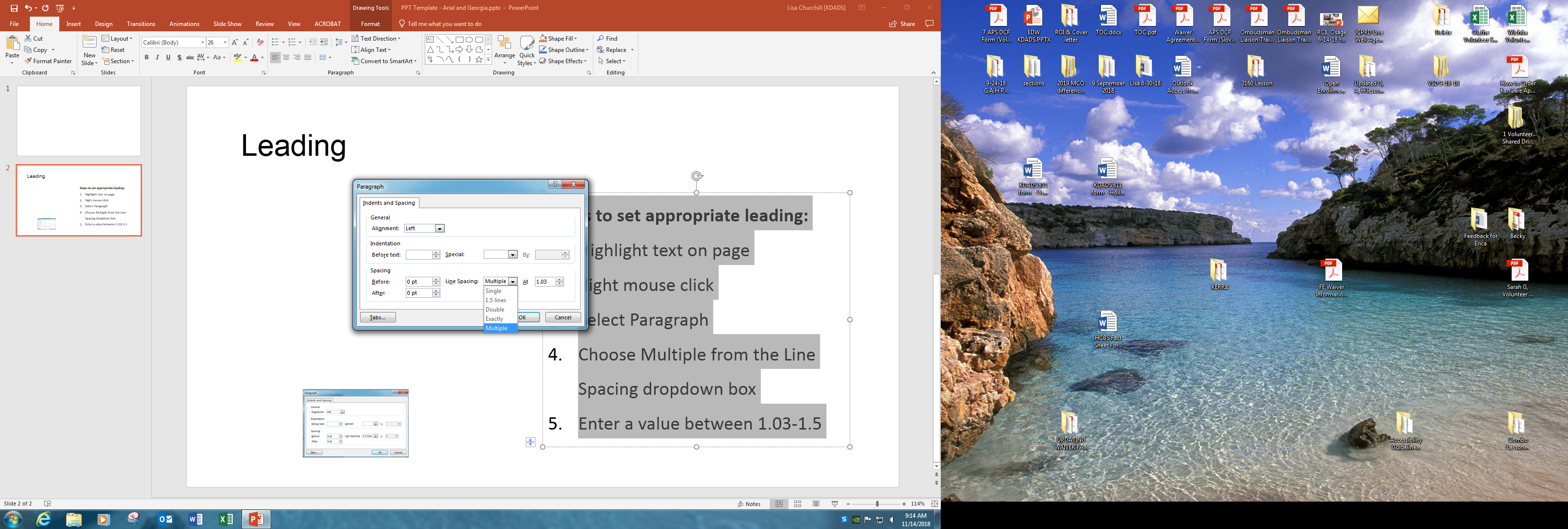 Steps to set appropriate leading:
Highlight text on page
Right mouse click
Select Paragraph
From the Line Spacing dropdown box, choose Multiple
Enter your calculated leading value (stay between 1.03-1.5).
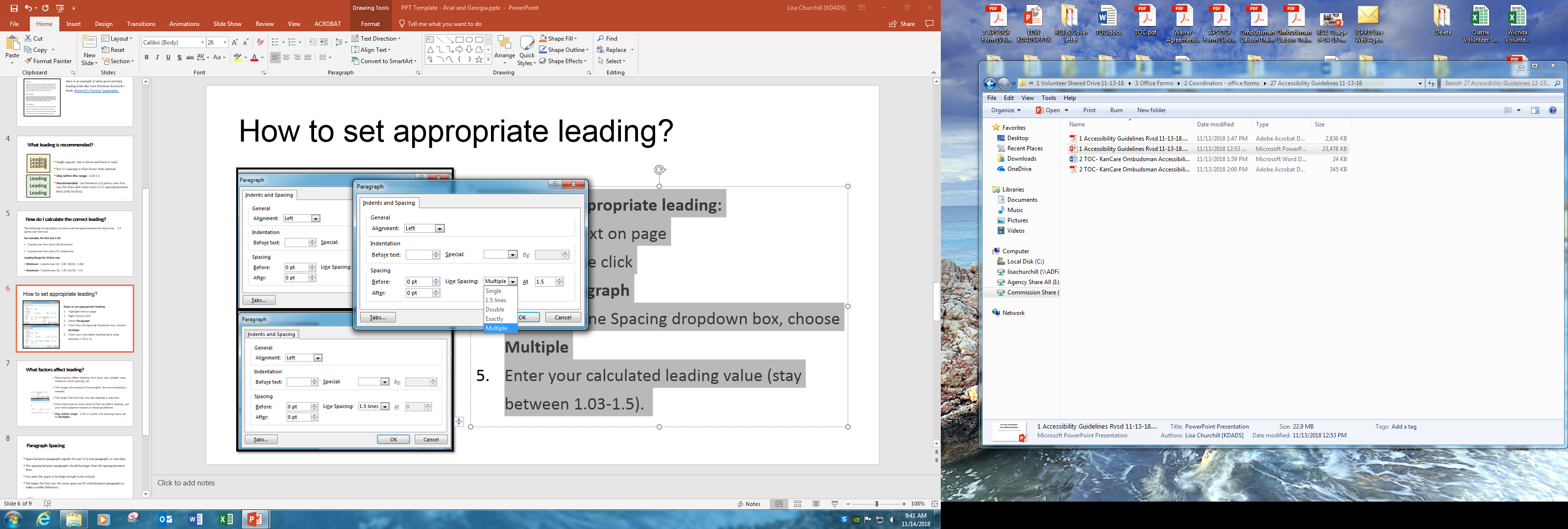 What factors affect leading?
Many factors affect leading: font style, size, weight, case, measure, word spacing, etc. 
The longer the measure (line length), the more leading is needed. 
The larger the font size, the less leading is required. 
Since there are so many factors that can affect leading, use your best judgment based on these guidelines.
Stay within range:  1.03-1.5 (Line Spacing menu set to Multiple).
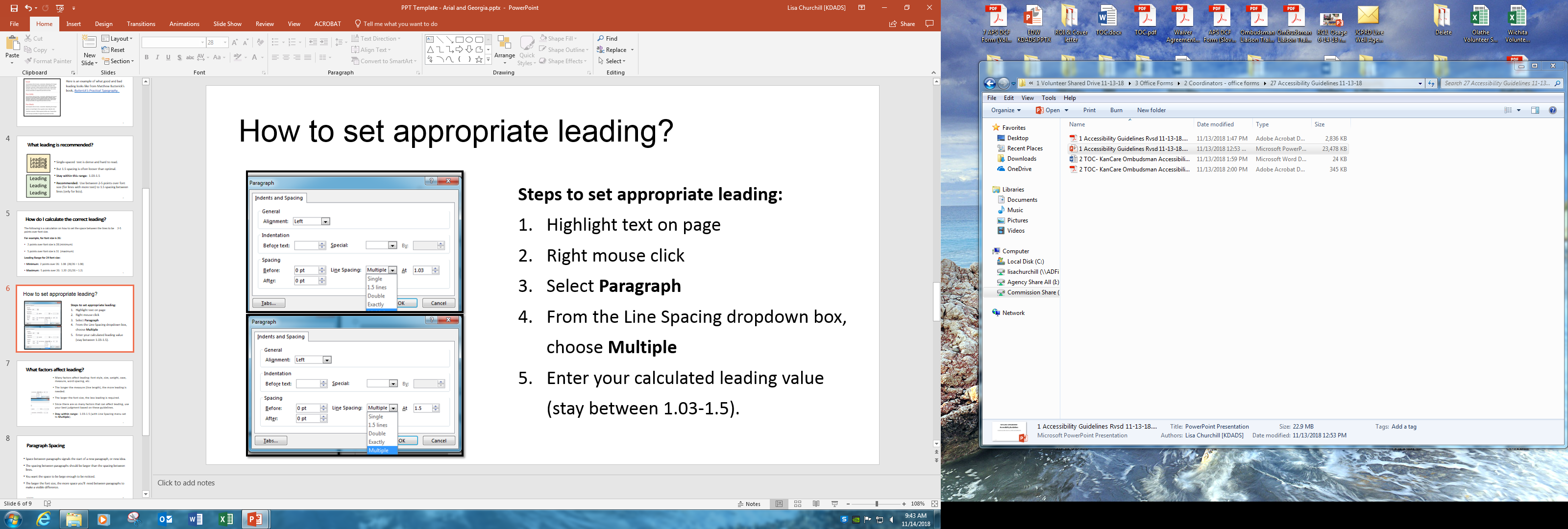 36
Paragraph Spacing
The spacing between paragraphs should be larger than the spacing between lines.
Space between paragraphs signals the start of a new paragraph, or new idea.  
You want the space to be large enough to be noticed.
The larger the font size, the more space you’ll  need between paragraphs to make a visible difference.
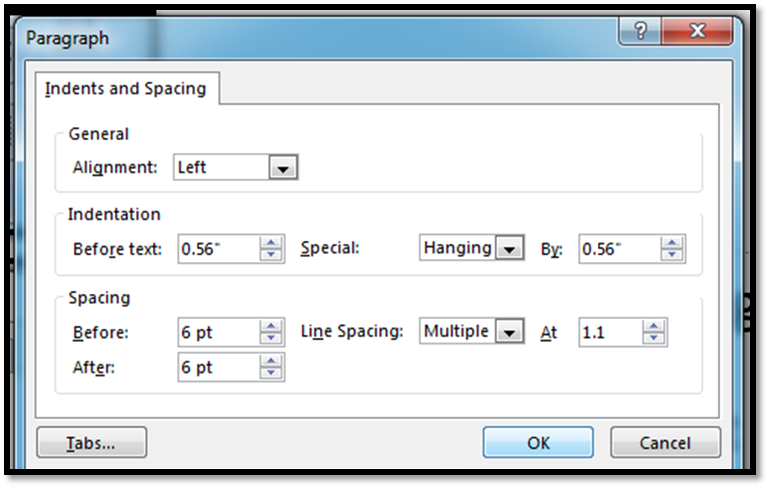 12/28/2018
37
How do I set paragraph spacing?
Highlight the text on the slide
Select the Paragraph Dialogue Box
Select a number that will make the difference between paragraphs easy to detect.
For example:
Select 6 in the After box.  If that’s not enough, you can add some to the Before box as well.  You want the space to be wide enough to be noticed.
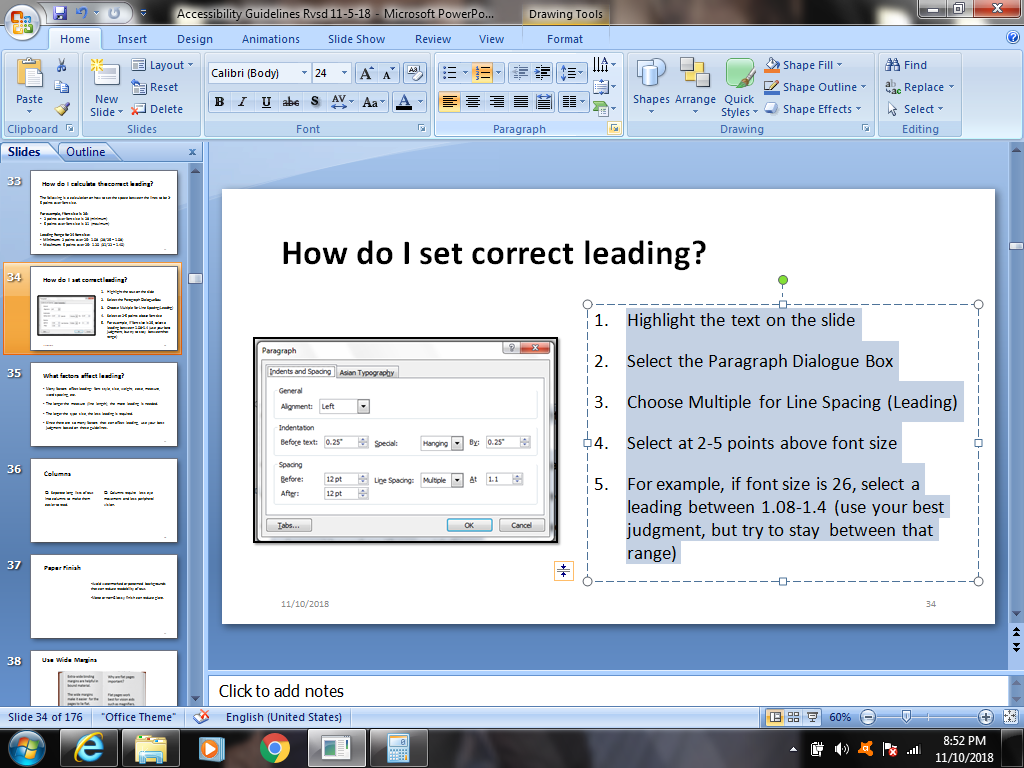 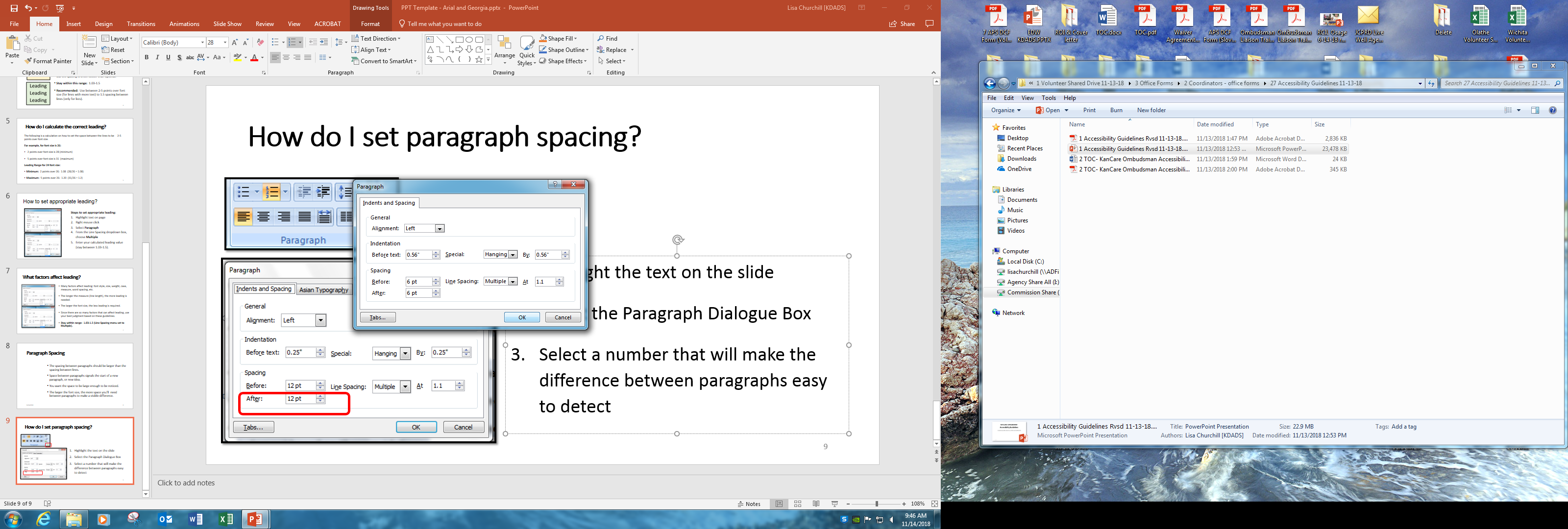 38
Columns
Columns require less eye movement and less peripheral vision.
Separate long lists of text into columns to make them easier to read.
39
[Speaker Notes: http://www.cnib.ca/en/services/resources/Clearprint/Documents/CNIB%20Clear%20Print%20Guide.pdf]
Paper Finish
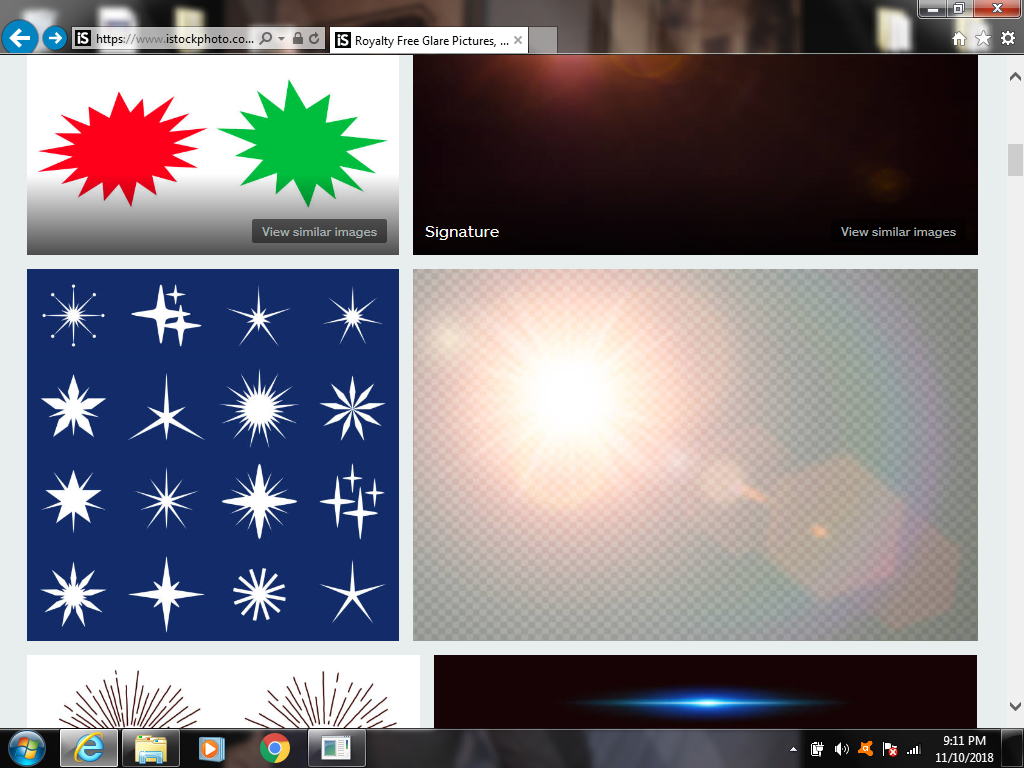 Avoid watermarked or patterned backgrounds that can reduce readability of text.
Matte or non-Glossy finish can reduce glare.
40
[Speaker Notes: Glossy finish:  matte or non-glossy finish can reduce glare

Avoid watermarks and complicated background designs to reduce distractions]
Use Wide Margins
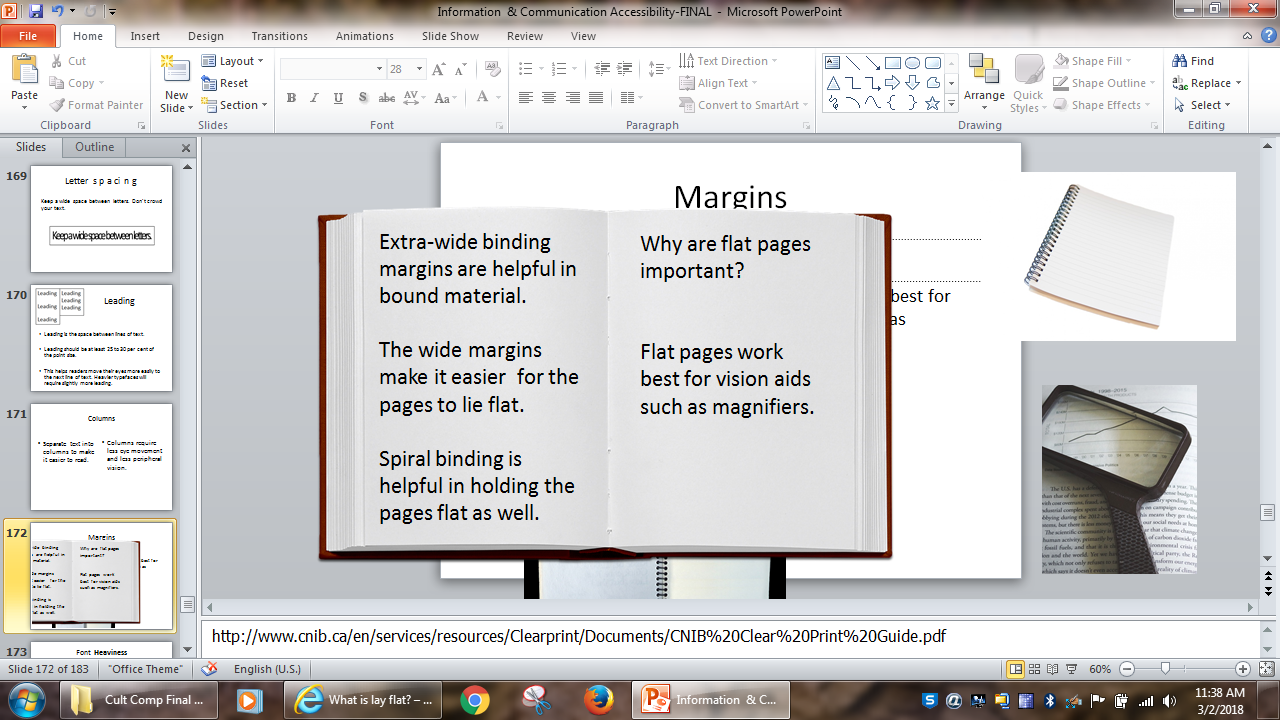 41
[Speaker Notes: Why use wide margins, for reason other than printing for books or spiral binding?]
11/5/2018
42
Part II.  Design that is Easy to Follow & Understand
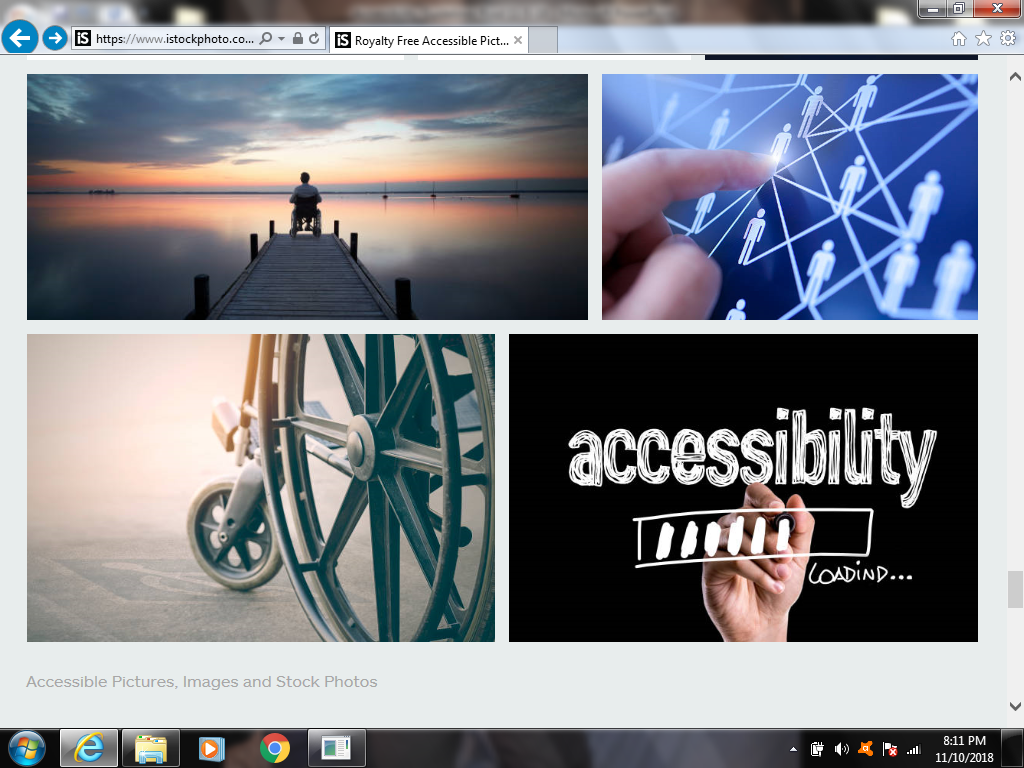 Clean, simplistic and consistent layout 
Easy to follow
Easy to understand
43
Clean, Simplistic, Consistent
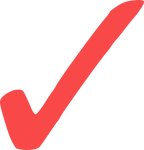 Create a layout that is clean, simplistic and consistent 
Use design elements that make your writing easy to follow
Break up complicated information into small, easy-to-process chunks
44
Create a clean, simplistic & consistent layout
Use the same font across all the headings
Don’t mix fonts within the body
Limit images to 4-5 per page (1-2 per PPT slide)
Keep images to the left of the writing
Justify all text to the left (ragged right margins)
Number the pages at the bottom right hand side
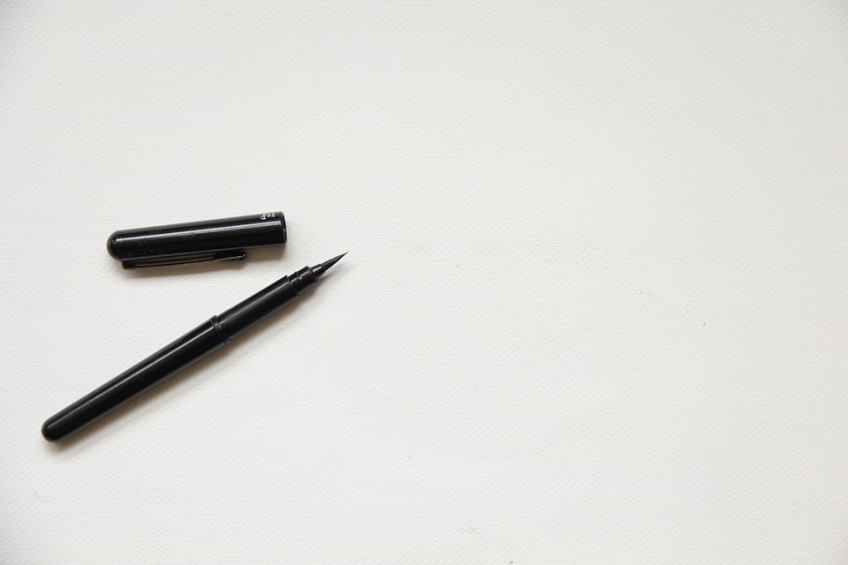 45
[Speaker Notes: Select a sans serif font for the headings (like Arial). – a little more serious looking.

Select a serif font for the body text (like Times Roman). – best readability.]
Is your layout consistent?
Are headings consistent throughout (size, style, justification, color, etc.)?
Is the body text consistent throughout (size, style, justification, color, etc.)?
Is there consistent vertical and horizontal spacing between elements?
Are images of the same family (photos, drawings, icons, etc.)?
Does your document or presentation use the same color scheme throughout?
Are navigational tools consistent throughout (color, placement, style)?
46
[Speaker Notes: Source:  https://laceytechsolutions.co.uk/blog/importance-of-consistency-in-web-design/]
Why is a consistent layout important?
An inconsistent layout slows the reader down. 
Consistent layout enables the reader to spend more time engaged in the content.
47
[Speaker Notes: Source:  https://laceytechsolutions.co.uk/blog/importance-of-consistency-in-web-design/]
11/5/2018
48
Easy to Follow
Create a layout that is clean, simplistic and consistent 
Use design elements that make your writing easy to follow
Break up complicated information into small, easy-to-process chunks
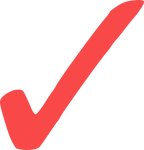 49
Design for Easy-Reading
Dense, cluttered writing deters people from taking the time to read.
When someone gets a dense, uninviting letter or notice, they often put it in a “read later” pile, even though they know they should read it right away.
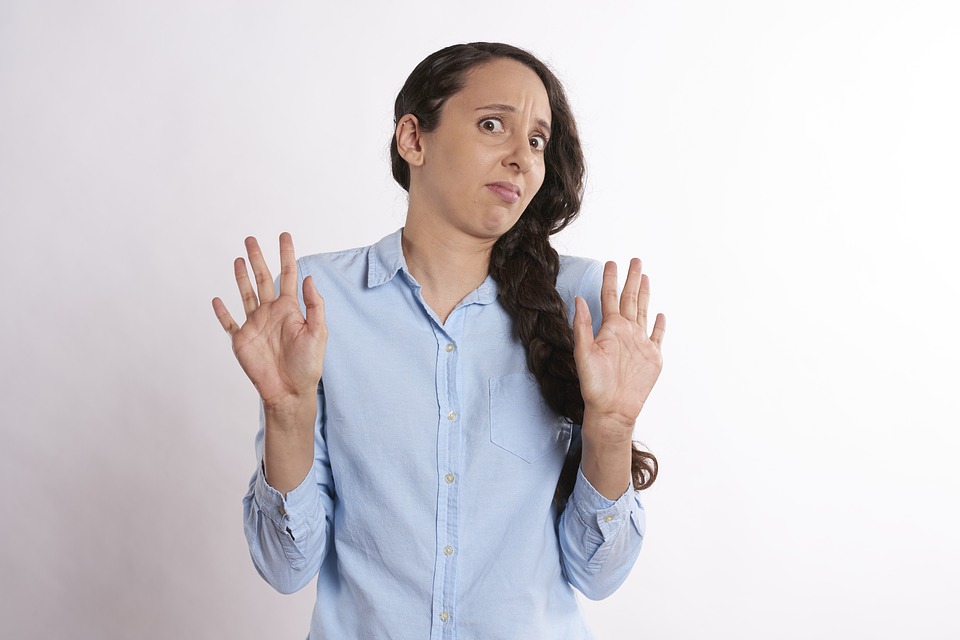 50
[Speaker Notes: https://www.plainlanguage.gov/guidelines/design/]
Design for Easy-Reading
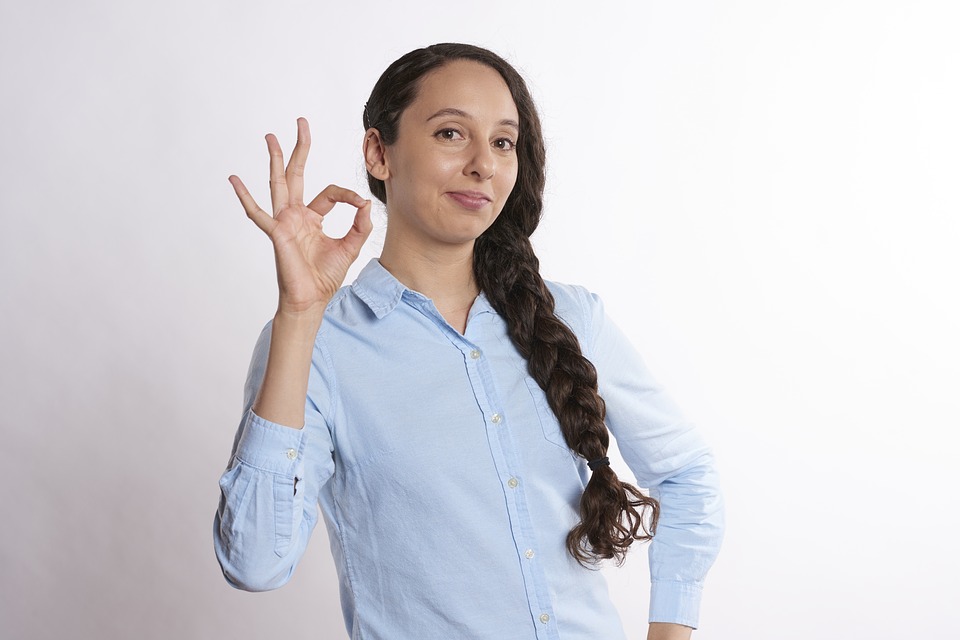 We want our writing to help people get the information with the least possible burden.
In turn, they are more able to comply with requirements to get and keep their benefits.
51
[Speaker Notes: https://www.plainlanguage.gov/guidelines/design/]
What design elements make writing easy to follow?
White space
Keeping the content together
Useful headings 
Tables 
Lists
52
What is white space?
White space is empty space that enhances readability. 
Don’t try to cram everything into one small area. 
Use white space to let your content breathe. 
It’s better to have more slides than not enough spacing between lines and paragraphs.
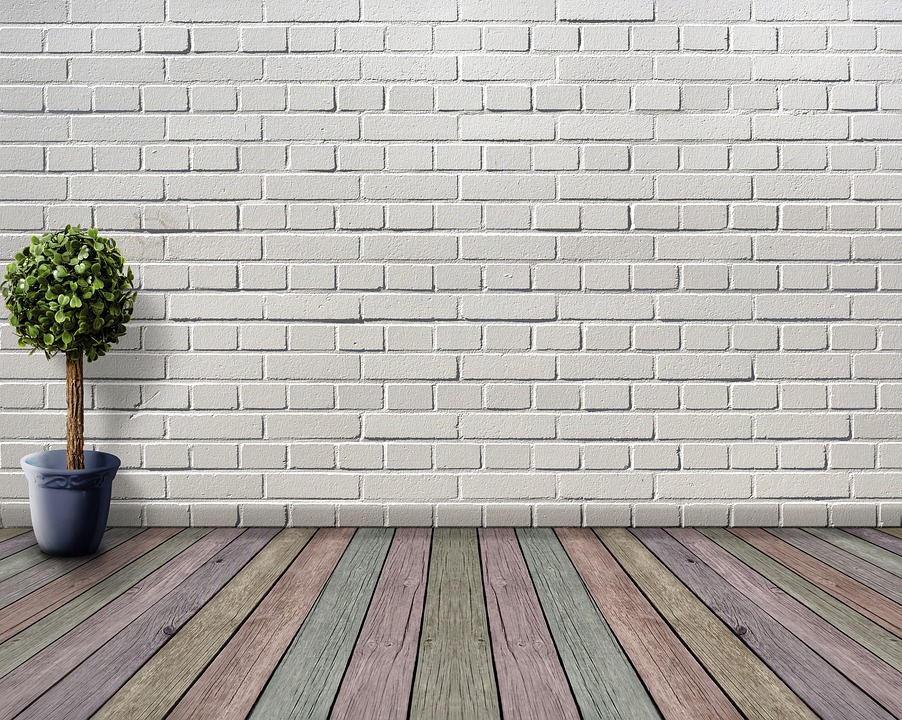 53
[Speaker Notes: Source:  https://www.creativebloq.com/features/10-great-uses-of-negative-space-in-web-design]
How can white space make writing easier to follow?
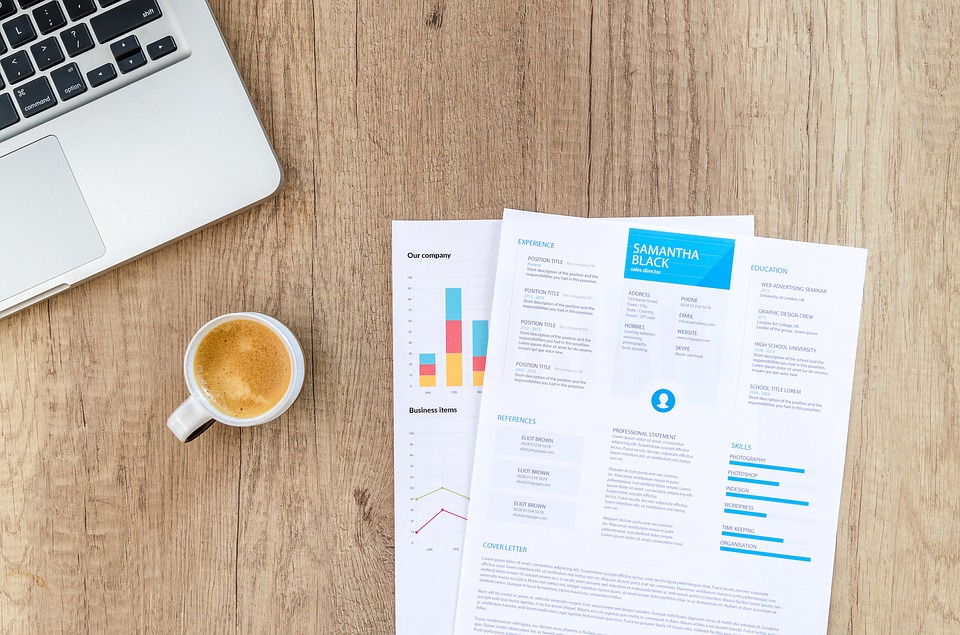 In place of dense cluttered text, whitespace helps create a balanced, easy  to read page where you can find what you need without being overwhelmed.
White space can change the overall feel from scarily complex to laid-back and approachable.
54
[Speaker Notes: Source:  https://www.creativebloq.com/features/10-great-uses-of-negative-space-in-web-design]
How to create more white space?
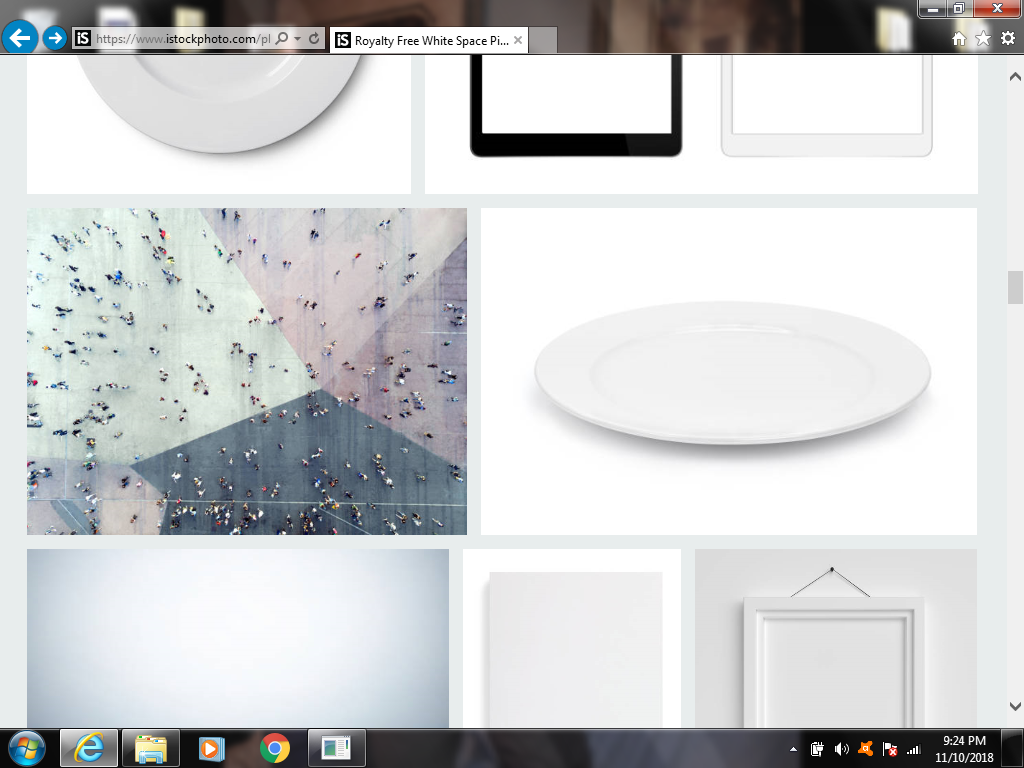 Increase leading
Increase spacing between paragraphs
Use only enough images to support the main idea
Add more slides or pages; don’t try to cram it all in
11/5/2018
55
11/5/2018
56
Keep the content to-gether
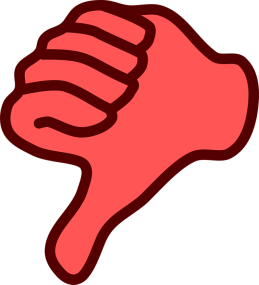 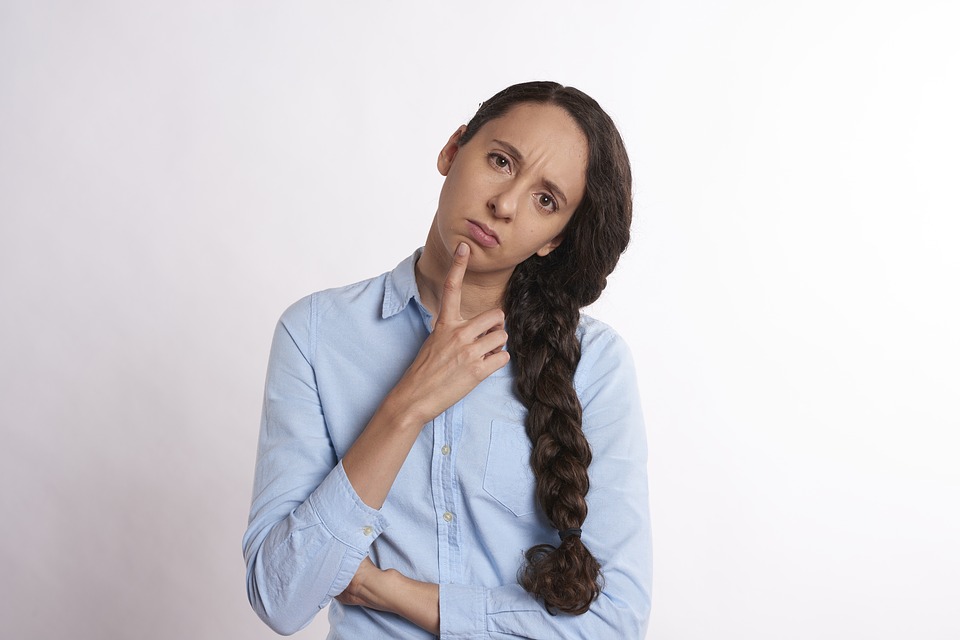 Finish a word on the same line.
Finish a sentence on the same…
57
Keep the content together
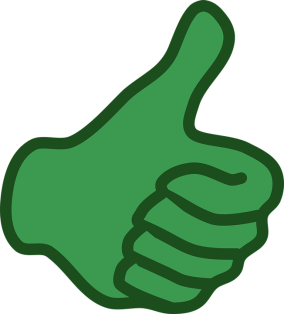 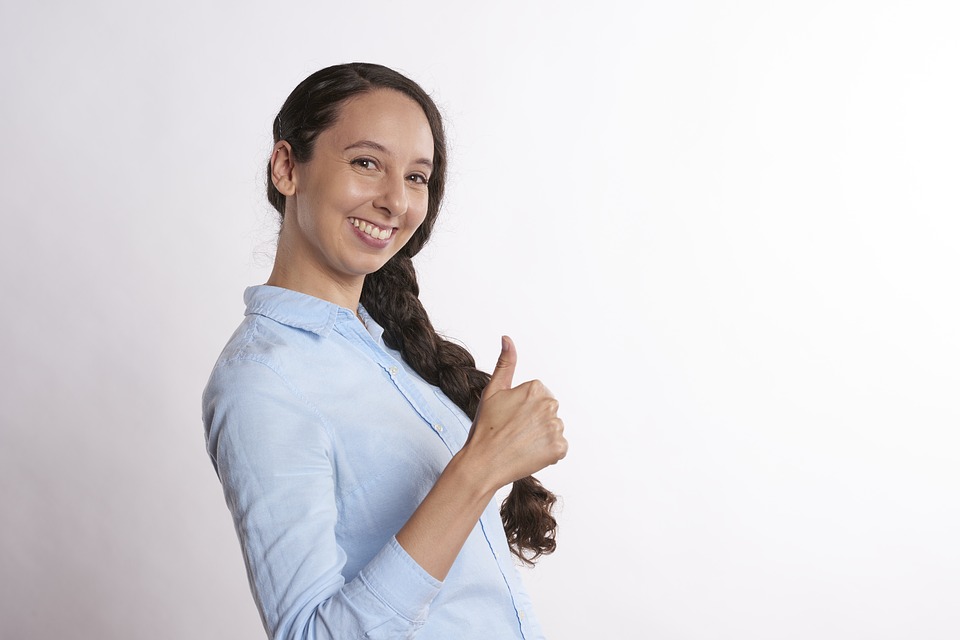 Finish a word on the same line.
Finish a sentence on the same page.
Finish a paragraph on the same page.
58
Useful Headings
Help the reader to skim and scan
Are concise and descriptive
Focus on clarity over brevity
Provide clear structure
59
Useful headings are concise and descriptive
Question headings – most recommended; questions your audience ask
Statement headings – next best choice; should be very specific
Topic headings – okay too, but if too vague, they are not as useful and may even confuse the reader
60
Useful headings focus on clarity over brevity
In the example below, the question headings in the right column are more informative than the topic headings on the left.
61
[Speaker Notes: Source for heading types:  https://www.plainlanguage.gov/guidelines/organize/add-useful-headings/ 

Source for how to capitalize Question Heading Type:  https://english.stackexchange.com/questions/435070/what-to-capitalize-if-the-title-is-a-question 

If the title itself is a question, should the rules of capitalization follow those used for a sentence structure, or those for titles? Such as here, for the title of a presentation on learning to ski: "Do you want to learn to ski?" versus "Do You Want to Learn to Ski?“  Note that titles and headings do not have to use "title case". It's not incorrect in general to use "sentence case" instead.

Capitalization
Be consistent in your use of capital letters. In a title or headline, you can choose to capitalize each word, or just the first word of the sentence. In addition, you can choose to capitalize all letters in a word, or you can just capitalize the first letter of the word. In each case, either is fine as long as you are consistent and repeat the formatting throughout your presentation.  Source:  https://modicum.agency/blog/focus-details-powerpoint-presentation/]
Useful heading provide clear structure
Broad topic headings can help add additional structure to the document, but specific topic headings are a crucial design element for easy-reading.
62
Lists
Bullet point lists
Numbered lists
Help the reader to skim and scan
Break up text and present information in a visually clear way
Add white space for easy reading
Help the reader focus on important material
Help the reader understand steps in a process
Highlight priorities
63
[Speaker Notes: https://www.plainlanguage.gov/guidelines/organize/use-lists/]
How do I make lists easier to read?
Your lists will be easier to read if you:
Stick with standard circle or squared bullets (unless sequence or priority is being indicated).  If see importance for non-standard bullets, like diamonds or arrows, be consistent.
Indent your lead-in sentence from the left margin (as I’ve done here).  Notice there is no bullet on the lead-in sentence).
Use parallel construction - Make sure each of the bullets in a list can make a complete sentence if combined with the lead-in sentence.
Use no more than 2-3 levels - Readers get lost when you use more than two or three levels in a document. If you find you need more levels, consider dividing your top level into more parts.
64
[Speaker Notes: Source:  Plainlanguage.gov]
Tables
Help the reader to skim and scan
Give your document more white space
Help your audience see relationships
Make complex material easier to understand
65
[Speaker Notes: https://www.plainlanguage.gov/guidelines/design/use-tables-to-make-complex-material-easier-to-understand/]
11/5/2018
66
Easy to Understand
Create a layout that is clean, simplistic and consistent 

Use design elements that make your writing easy to follow

Break up complicated information into small, easy-to-process chunks
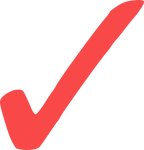 67
How do I make complicated information easy to understand?
Think through the questions your audience will likely have. 
Organize that information in a logical order, breaking it up into small chunks.
Develop your message one point at a time, taking the reader through the thinking process.
68
How can I break it up to make it easier to understand?
Short, clear sentences
Short paragraphs
Short sections
Limited number of sections per page
Minimize definitions
Relevant examples & images
Simple words and phrases
Strong, direct verbs
Avoid acronyms & abbreviations
Minimize jargon
69
Use Simple Words
70
From Plain Language
[Speaker Notes: From Plain Language:  https://www.plainlanguage.gov/guidelines/words/use-simple-words-phrases/]
Use the strongest, most direct form of the verb possible
71
[Speaker Notes: https://www.plainlanguage.gov/guidelines/words/avoid-hidden-verbs/]
Use Active Voice
Active voice makes it clear who is supposed to do what.  It eliminates ambiguity about responsibilities.
72
Avoid Abbreviations
Write out the word instead of using an abbreviation.
73
Avoid Acronyms
Use them only if they are important or convenient for your readers.
If you must use an acronym, spell it out the first time you use it. 
Make sure your readers know exactly what they mean.
Convert as many as possible into words.  For example, convert St. into Street.
But continue to use them if spelling them out would annoy your readers. For example,  Kansas Department for Aging and Disability Services (KDADS).
74
Avoid Jargon
This does not mean that you should leave out necessary technical terms.
But, make sure your language is as clear as possible. 
If you have no way to express an idea except by using the technical term, make sure to define and explain the term.
75
Minimize Use of Definitions
Keep the definitions to a minimum.
When possible, define a term where you use it.
If possible, it is best to rewrite to eliminate the need for a definition.
76
[Speaker Notes: https://www.plainlanguage.gov/guidelines/words/minimize-definitions/]
Use Examples to Clarify
Good examples can substitute for long explanations or definitions. 
The more complex the concept you are writing about, the more you should consider using examples. 
The best examples are relevant to the reader’s situation.
77
[Speaker Notes: https://www.plainlanguage.gov/guidelines/conversational/use-examples/]
Use Images to Clarify
Good images, like examples, can also help to clarify complicated ideas.
Use images that reinforce and complement your message.
Images should help clarify the main point (not every detail).
78
[Speaker Notes: https://www.plainlanguage.gov/guidelines/conversational/use-examples/]
What type of images can I use?
Photos, drawings, symbols, icons, etc.
Images that you’ve paid for or have the rights to use
79
[Speaker Notes: Chart to know if you have the right to use an image:  https://lifehacker.com/follow-this-chart-to-know-if-you-can-use-an-image-from-1615584870]
What is important about the image itself?
Images should be:
Clear 
Uncluttered (not busy)
Age appropriate
Up to date
Consistently from the same family (photos, drawings, symbols, icons, etc.)
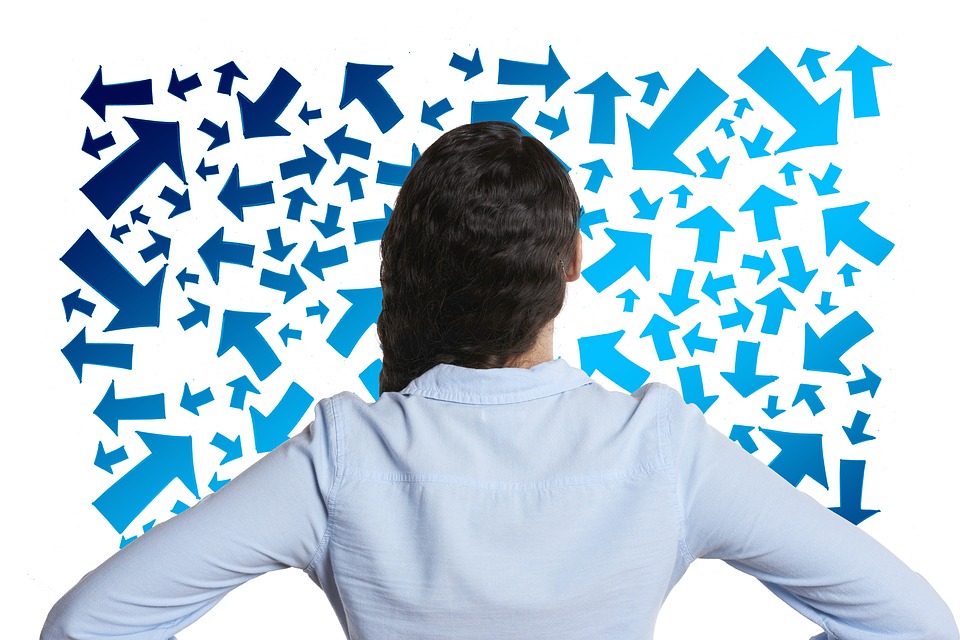 80
Use the Same Terms Consistently
You will confuse your audience if you use different terms for the same concept or object.
For example, if you use the term KanCare member, continue to use this term throughout the material.
Don’t substitute another term, such as KanCare consumer, later in the material.
81
11/5/2018
82
Chunking: Break down complex content into easy-to process chunks
Complex sentences, long paragraphs and large sections can be confusing and discourage an audience from even trying to understand your material. 
Instead of trying to “pack everything in," split topics up into logical, short sections and separate them with informative headings.  
Then make it easy for the reader to understand the content in each small section by using  short, clear sentences and short paragraphs.
83
Write  Short, Clear Sentences
Express 1 idea per sentence. 
Write in short sentences (no more than 15-20 words).
Reduce punctuation as much as you can.
84
Write Short Paragraphs
Limit each paragraph to 1 topic.
Write short paragraphs (no more than 150 words, in 3 – 8 sentences).
Separate your paragraphs with ample white space to emphasize different paragraphs, different ideas.
85
Write Short Sections
Break up material into short sections.
Add headings for each that give the reader a clear picture of what’s in that section.
Short sections with useful headings allow the reader to skim and scan your document.
86
Part III. Readable by Assistive Technologies
True headings
True lists
Page numbers
Alternative text
Descriptive hyperlinks
Accessible tables
Identified document language
Exporting to PDF while preserving accessibility
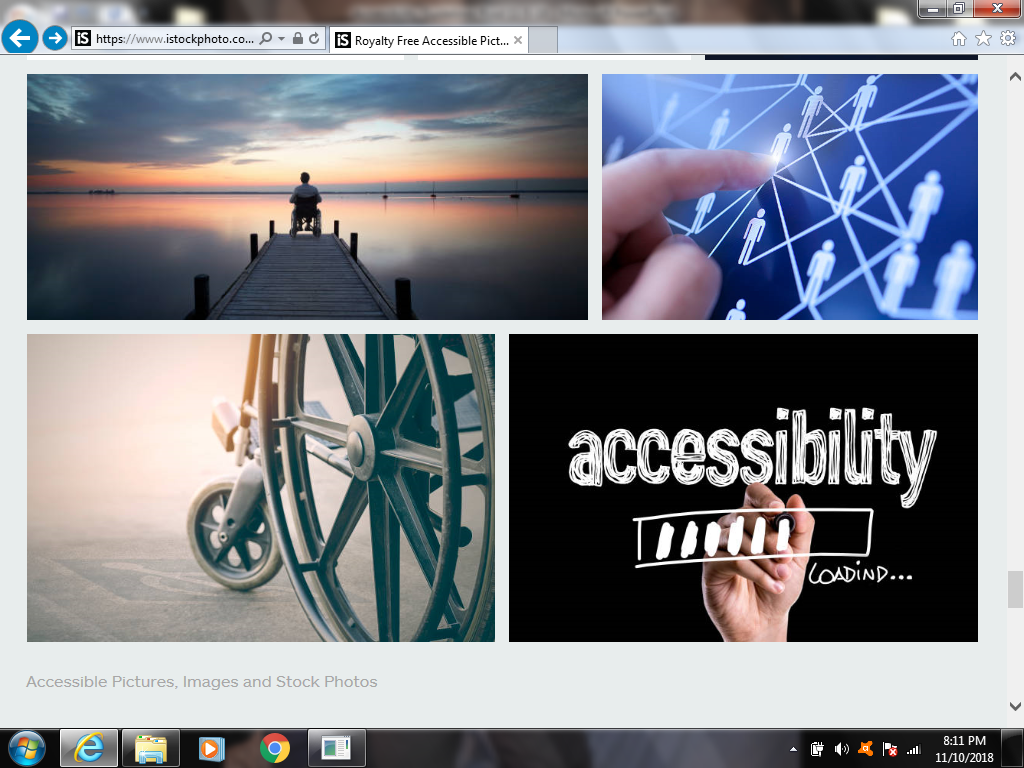 87
[Speaker Notes: Source:  http://www.washington.edu/accessibility/documents/]
ELECTRONIC DOCUMENTS
Electronic documents can be read by assistive technologies such as screen readers or Braille devices. 
Use the following built-in software tools when creating your electronic documents to assure they are accessible.
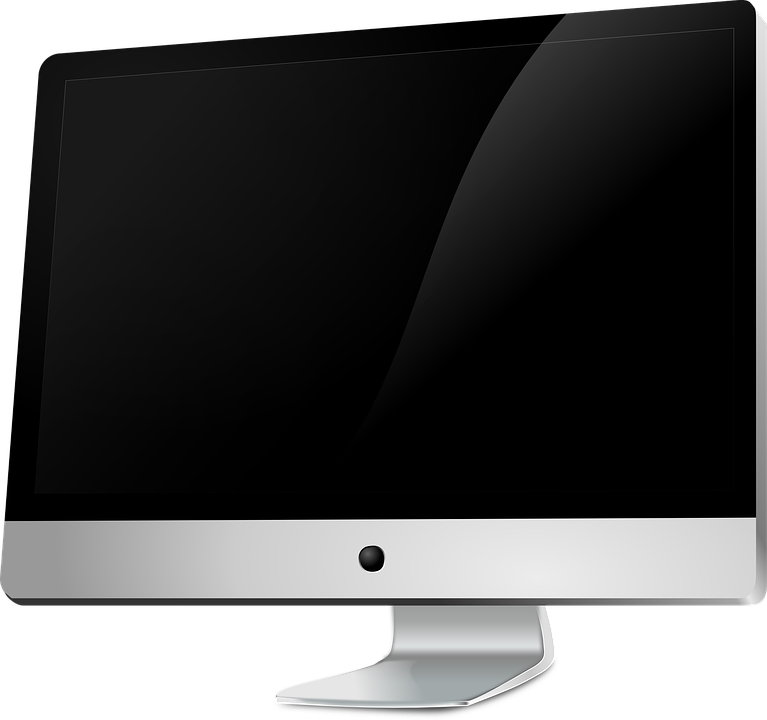 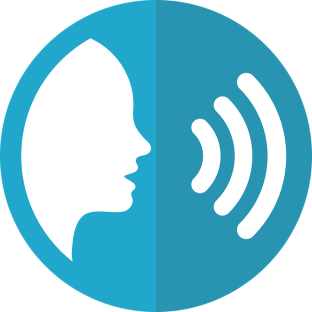 [Speaker Notes: http://www.washington.edu/accessibility/documents/]
Different software, but similar tools
Although the built-in tools of each writing software program (or different versions of a program) may vary slightly, the steps required to use them are similar.
Writing Software Programs Examples:
Microsoft Word
PowerPoint
Adobe PDF
89
Where can I learn more about making Word documents accessible?
In addition to what’s following next in this lesson:
Check out these videos from Microsoft Office if you would like to learn more about Adding Alt Text for Images or Identifying Document Language.
To learn more about creating true headings, true lists, page numbers and descriptive hyperlinks, check out this video by Algonquin College.  
This video by Wake Tech eLearning Support  will show you more about Structuring an Accessible Table in Microsoft Word or PPT.
Here is a helpful website on Fixing Inaccessible PDFs Using Acrobat Pro from the University of Washington.
Accessibility Tools Used in Word
Descriptive hyperlinks
Accessible tables
Identified document language
Exporting to PDF while preserving accessibility
True headings
True lists
Page numbers
Alternate text
91
11/5/2018
92
Use True Headings
Centering, enlarging and bolding a line of text does not create a true heading. 
Identify true headings and subheadings by using the built-in heading features of the writing software.
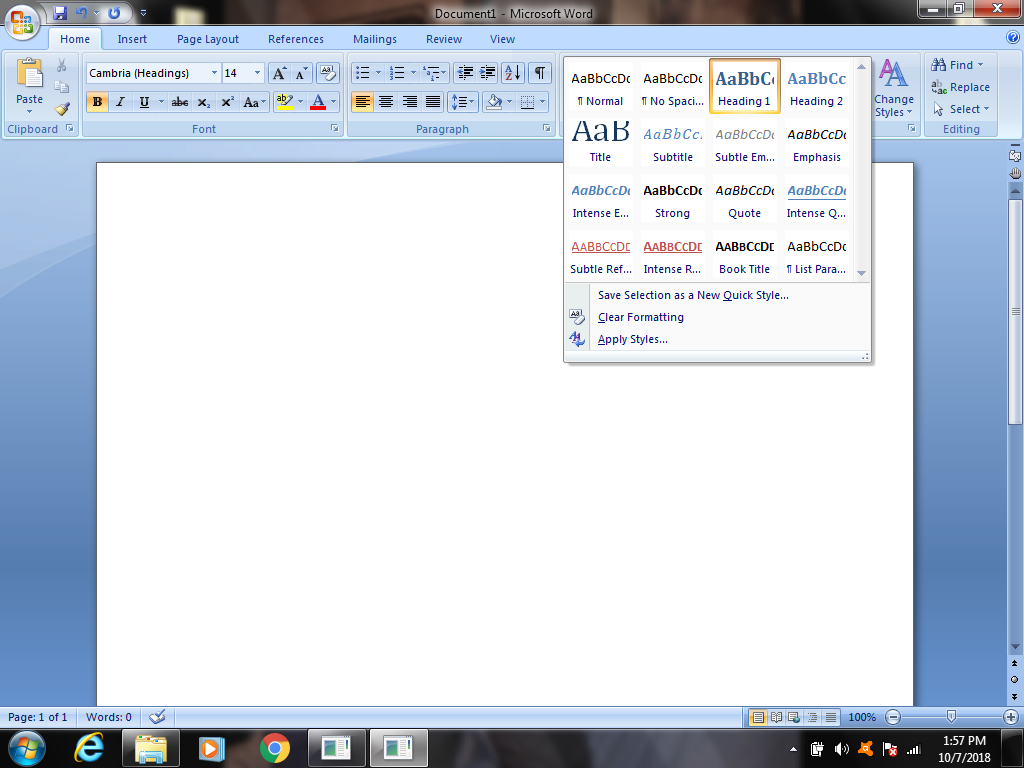 [Speaker Notes: http://www.washington.edu/accessibility/documents/]
The use of true headings and subheadings is required to create an accessible structure
True heading structures enable Braille and screen reader users to:
Understand how the page is organized
Skim and scan the document
Go directly to the information they need by jumping quickly between the heading structures with a single key-stroke.
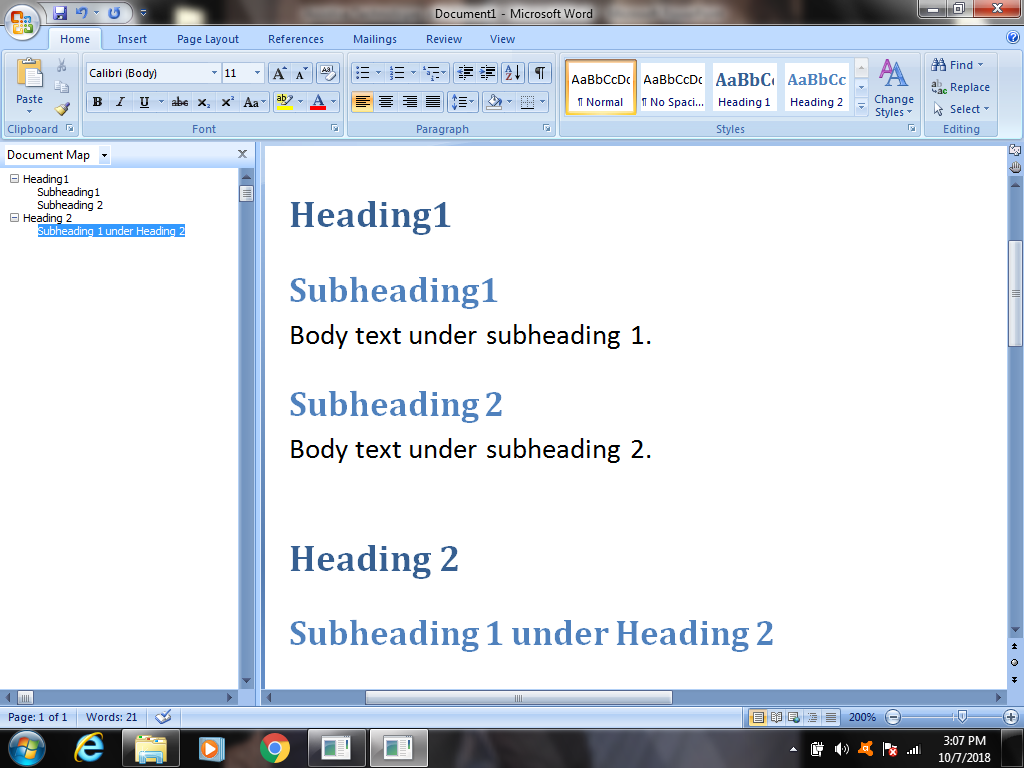 [Speaker Notes: http://www.washington.edu/accessibility/documents/]
How to create a True Heading in Word
Steps:  
Highlight the line of text you want to identify as the top heading.
Select Headings 1 from the built-in Headings Styles tool.
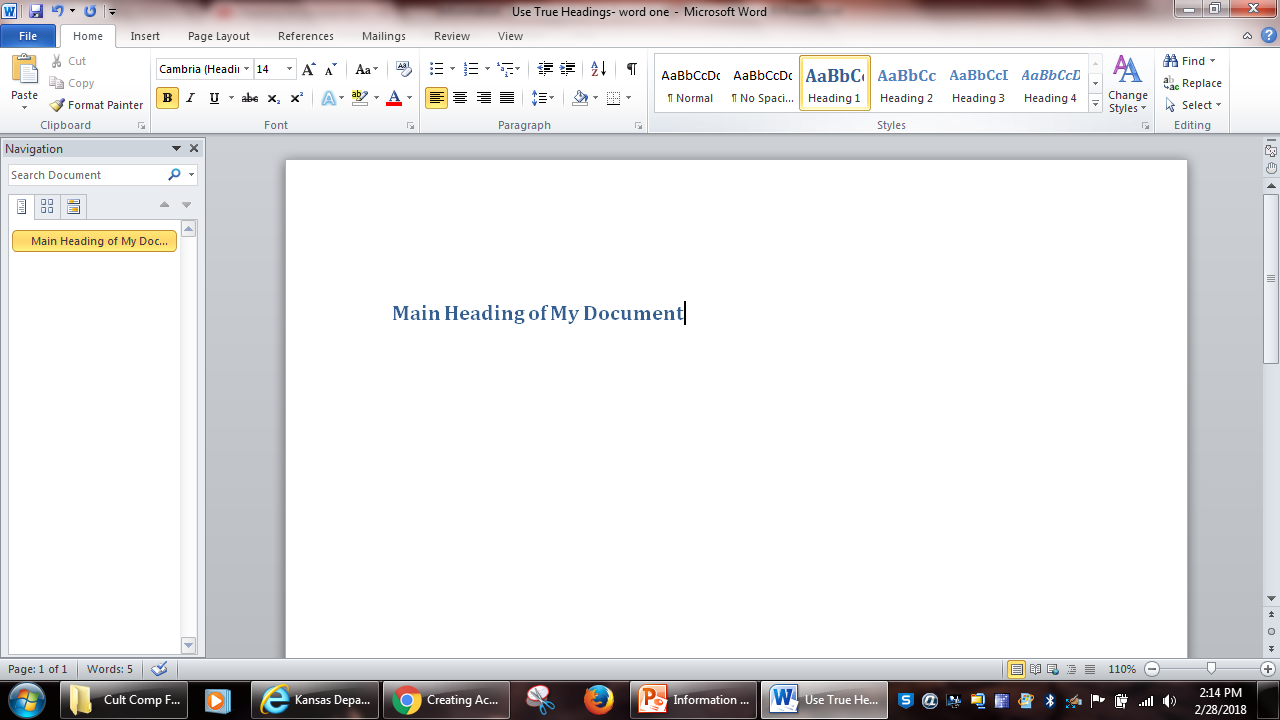 [Speaker Notes: http://www.washington.edu/accessibility/documents/]
True Headings and Subheadings form an outline of the page content
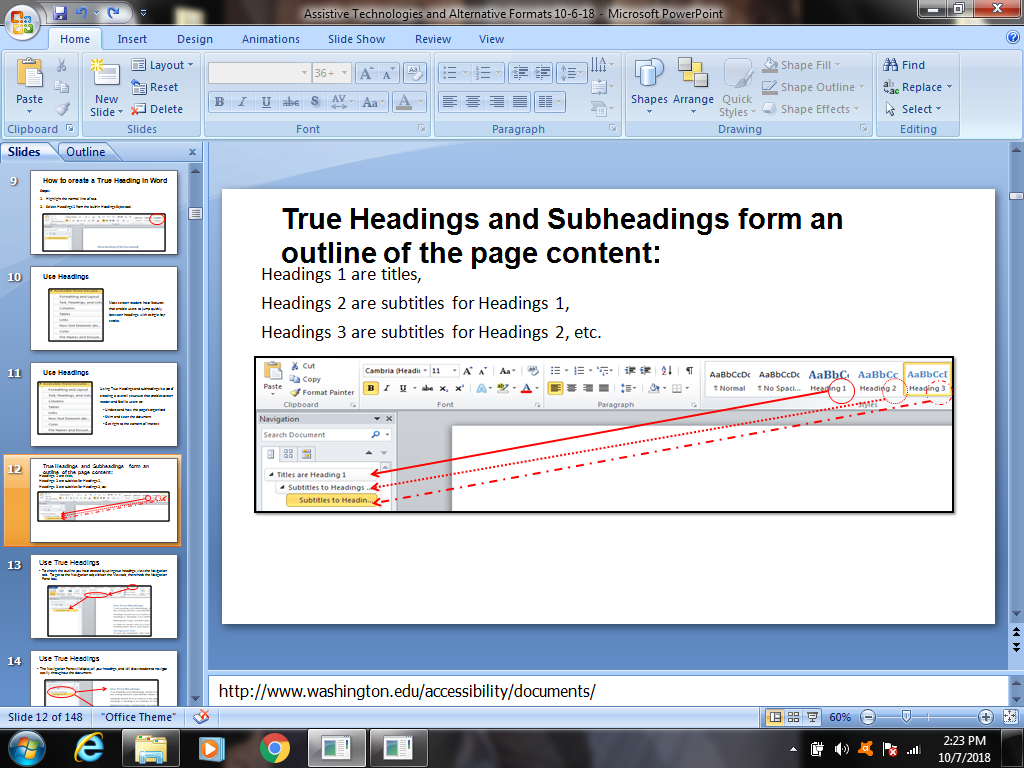 Headings 1 are titles 
Headings 2 are subtitles for Headings 1 
Headings 3 are subtitles for Headings 2, etc.
[Speaker Notes: http://www.washington.edu/accessibility/documents/]
How do I check the outline of my document by using True Headings?
The Navigation Pane displays all your headings and subheadings, and allows you and your readers to navigate through a structural view of your document. 
To view the Navigation Pane:
Click on the View tab 
Then check the Navigation Pane box
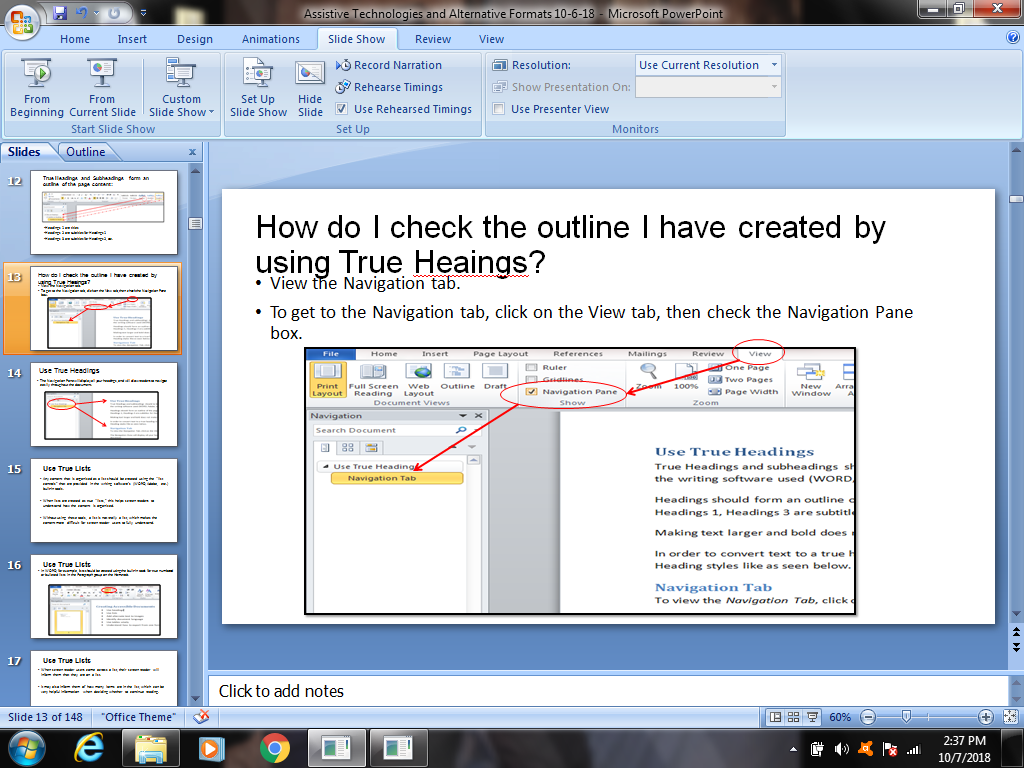 What if I am using an older version of Word?
In older versions, the  Document Map allows you to navigate through a structural view of your document. 	
To view the Document Map:
Click on the View tab 
Then check the Document Map box
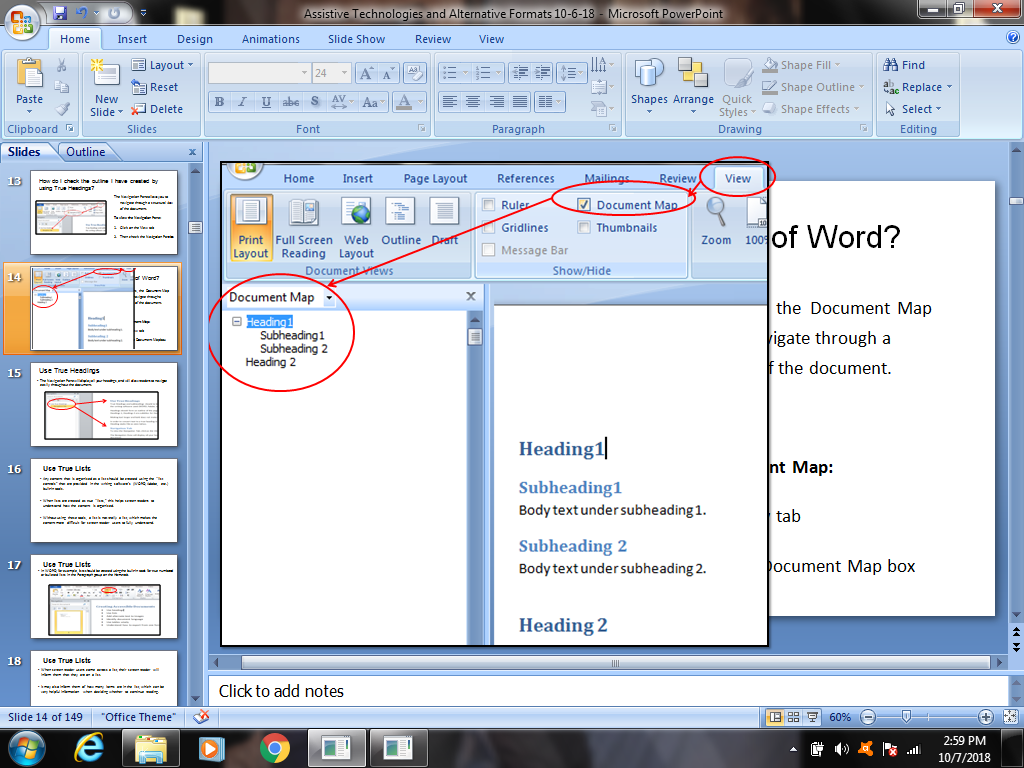 Use True Lists
Any content organized as a list should be created as a true list, using the software’s built-in tools.  Lists that are not created by using these tools are not true lists.
Only True lists allow screen reader users to understand how the content is organized. 
When screen reader users come across a list, their screen reader will inform them that they are on a list and how many items are in that list.  This helps them to skim and scan.
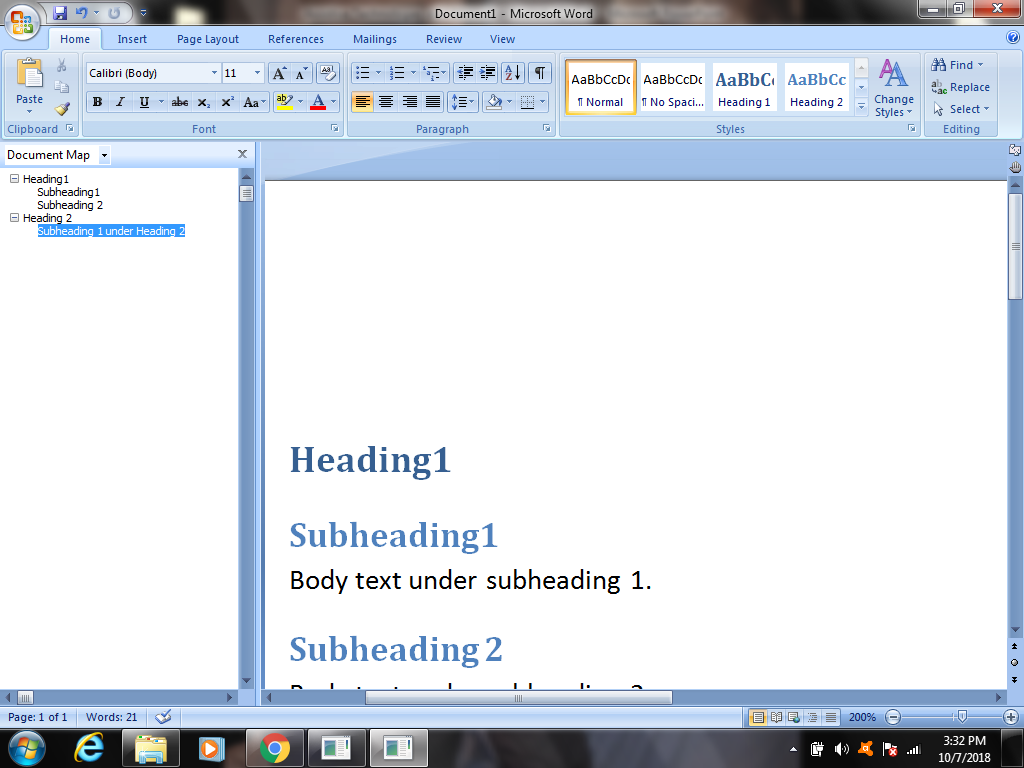 [Speaker Notes: http://www.washington.edu/accessibility/documents/]
How do I create a true list in Word?
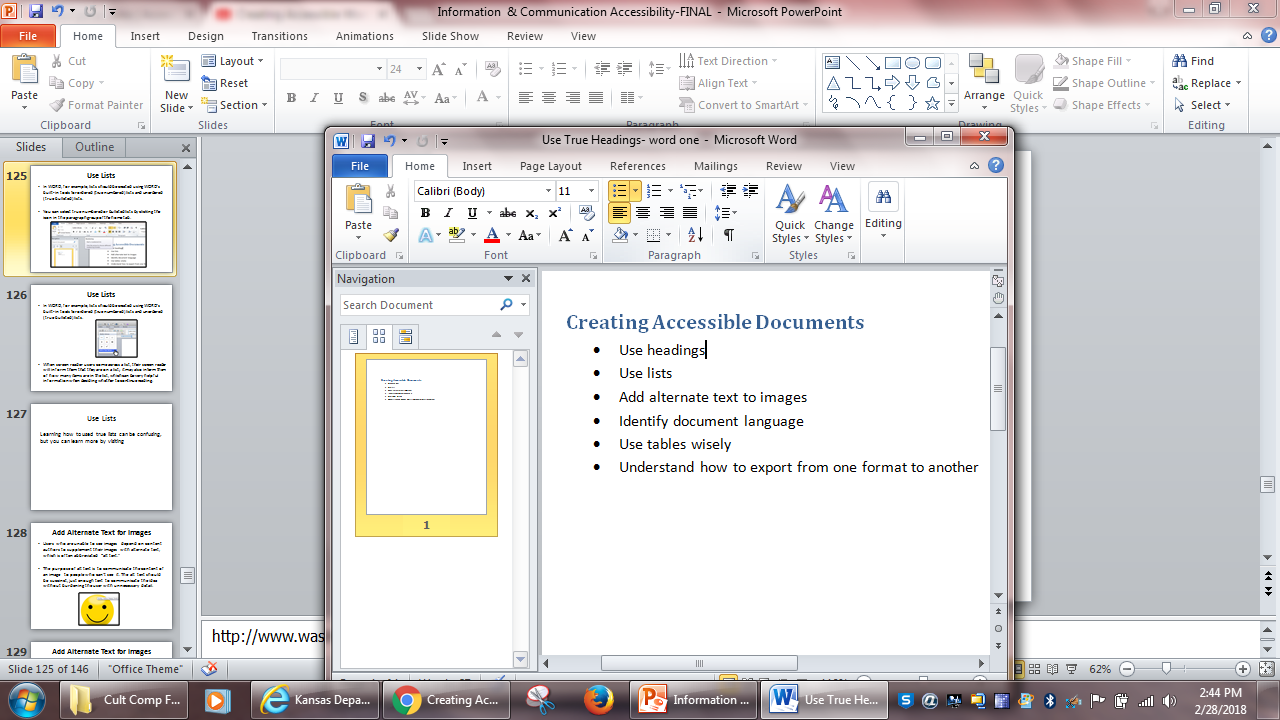 Look in the Paragraph group on the Home tab
Select a bulleted or numbered list
Use numbers only if there is a sequence to identify, such as priorities or steps in a process
[Speaker Notes: Source:  https://www.youtube.com/watch?v=dC8sfkQJcpA]
Add Page Numbers
Number your pages to allow for easy navigation and referencing.
To  add page numbers:
Select the Insert tab
Find the Header and Footer group  
Click the Page Number drop down menu
Choose from the available styles of page numbering
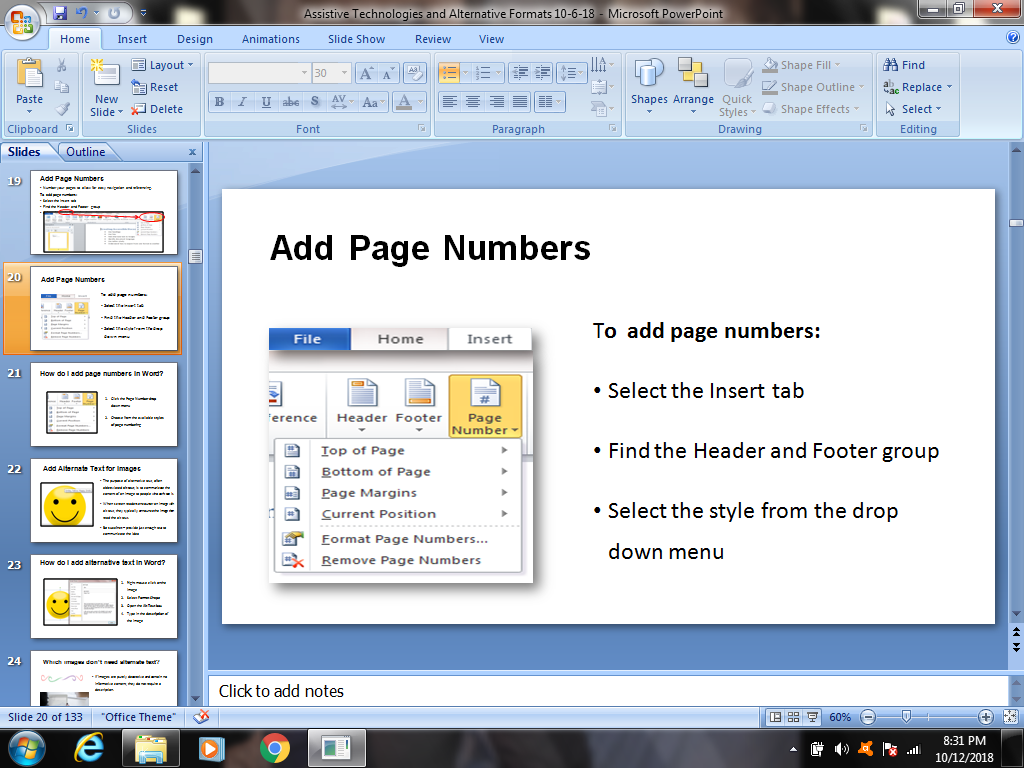 Add Alternate Text for Images
The purpose of alternative text, often abbreviated alt text, is to communicate the content of an image to people who can’t see it. 
When screen readers encounter an image with alt text, they typically announce the image then read the alt text.
Be succinct – provide just enough text to communicate the idea.
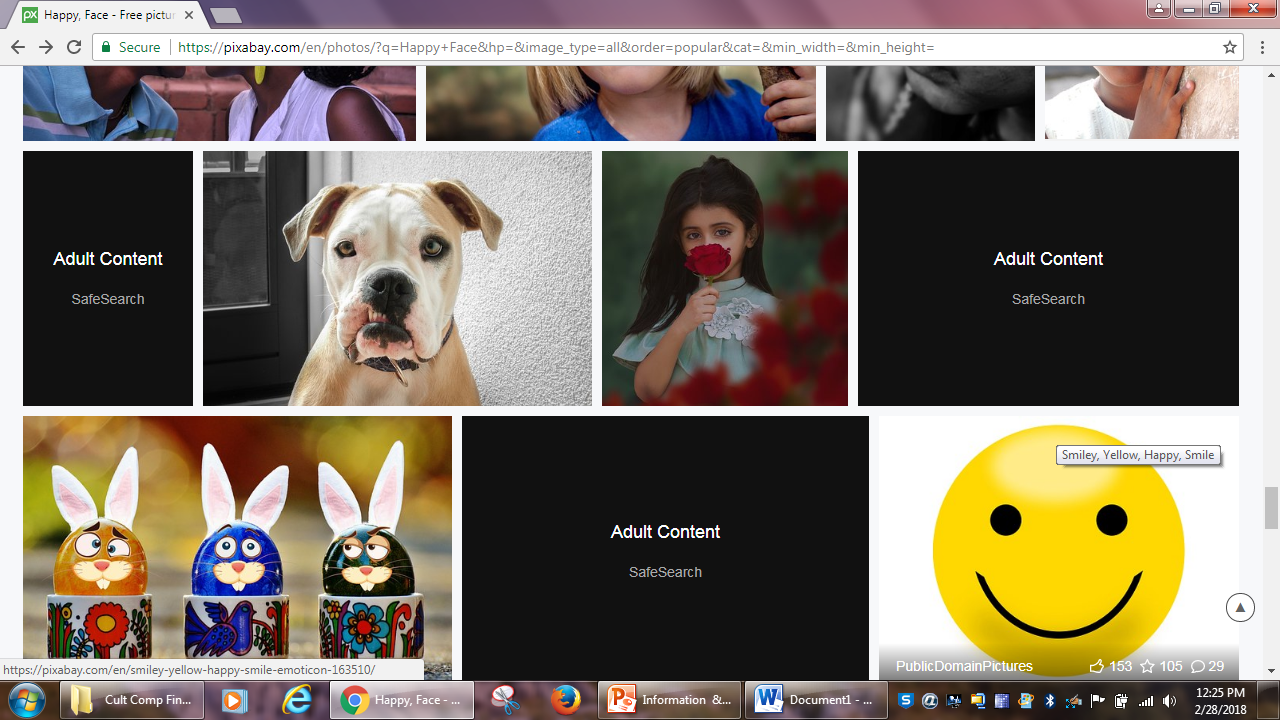 [Speaker Notes: http://www.washington.edu/accessibility/documents/]
How do I add alternative text in Word?
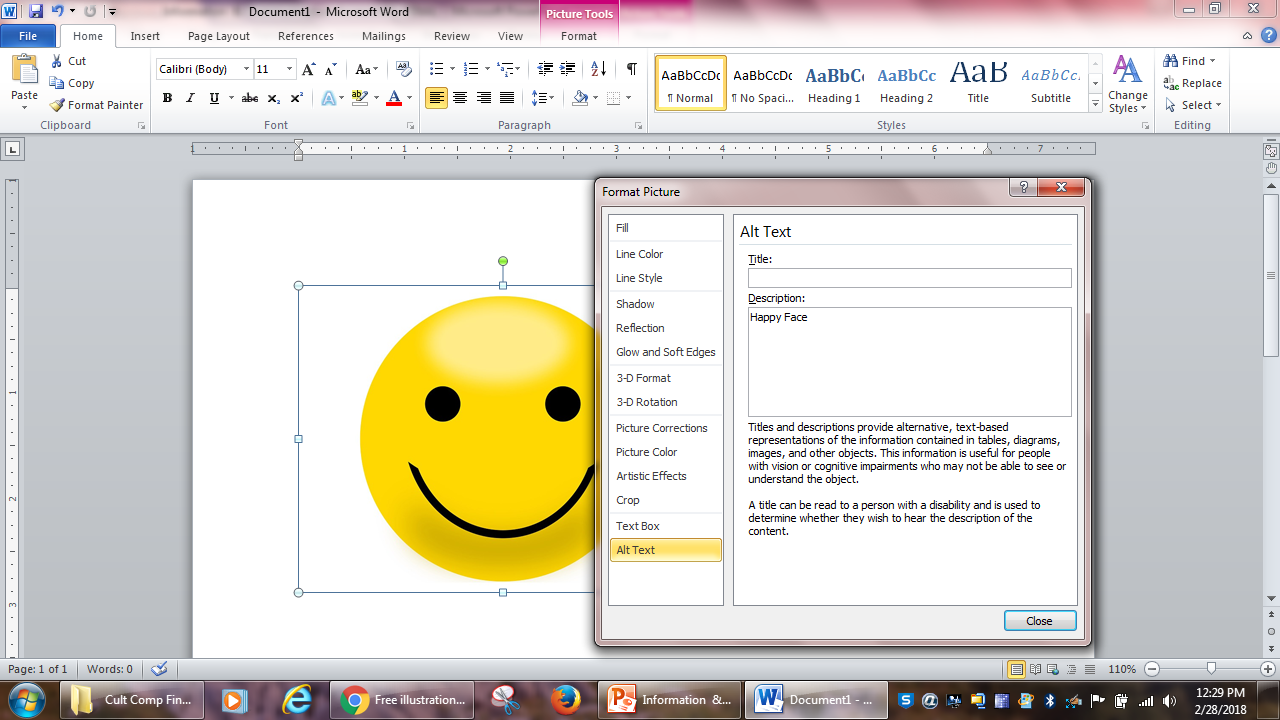 Right mouse click on the image
Select Format Shape
Open the Alt Text box 
Type in the description of the image
Which images don’t need alternate text?
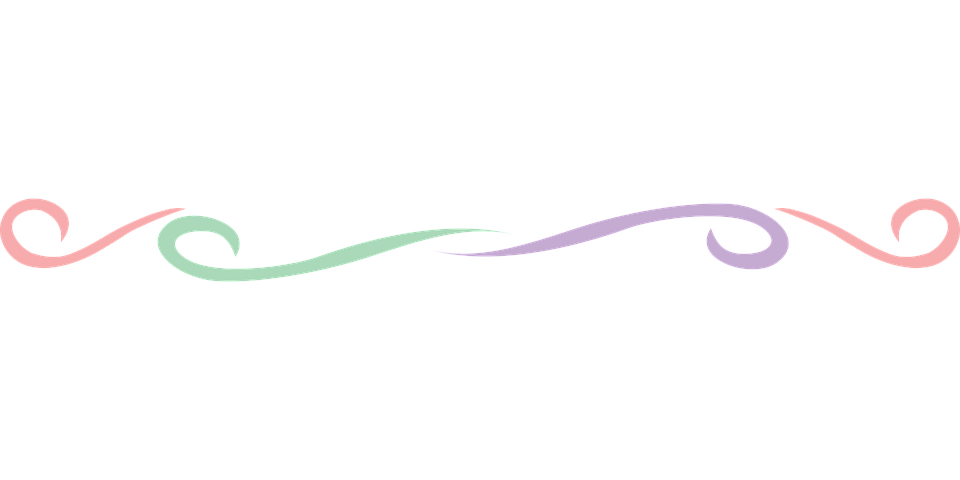 If images are purely decorative and contain no informative content, they do not require a description.
Images that require a more lengthy description, such as charts and graphs, may require additional steps beyond adding alt text.
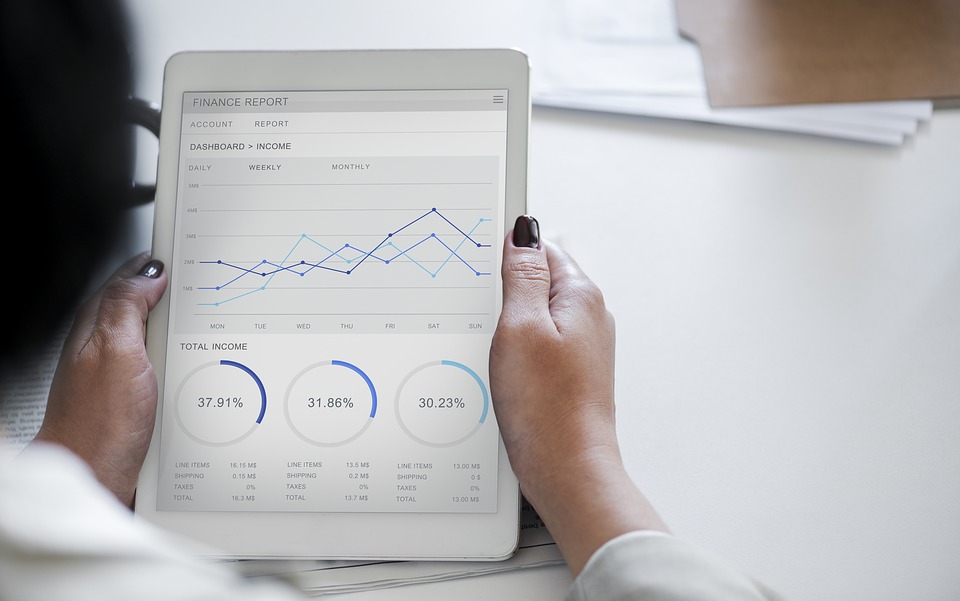 [Speaker Notes: http://www.washington.edu/accessibility/documents/]
Use Descriptive Hyperlinks
Screen reader software announces the presence of links, allowing users to quickly skip from link to link by pressing the tab button.
So providing hyperlinks that make sense when read out of context is important.  
If your hyperlinks cannot be understood out of context, users may miss important information.
[Speaker Notes: http://accessibility.oregonstate.edu//descriptivelinks]
How does a screen reader user hear hyperlinks?
Which example would be easier for you to understand out of context?
[Speaker Notes: http://accessibility.oregonstate.edu//descriptivelinks]
Descriptive hyperlinks provide users with context
Extraneous words such as click here and descriptions before a URL should be avoided.
The link itself should explain where the link will take them.
[Speaker Notes: https://www.youtube.com/watch?v=dC8sfkQJcpA]
How do I add descriptive hyperlinks in Word? (Steps 1-3)
Highlight the word or phrase that describes the link.
Right mouse click
Select Hyperlink
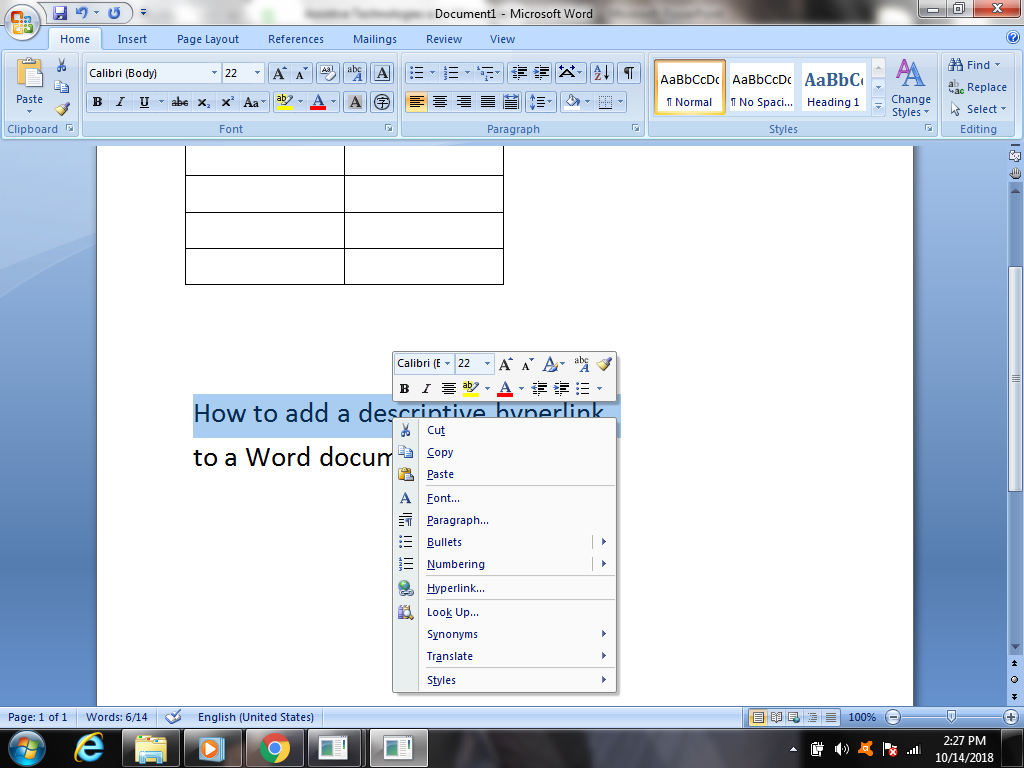 108
How do I add descriptive hyperlinks in Word? (Steps 4-5)
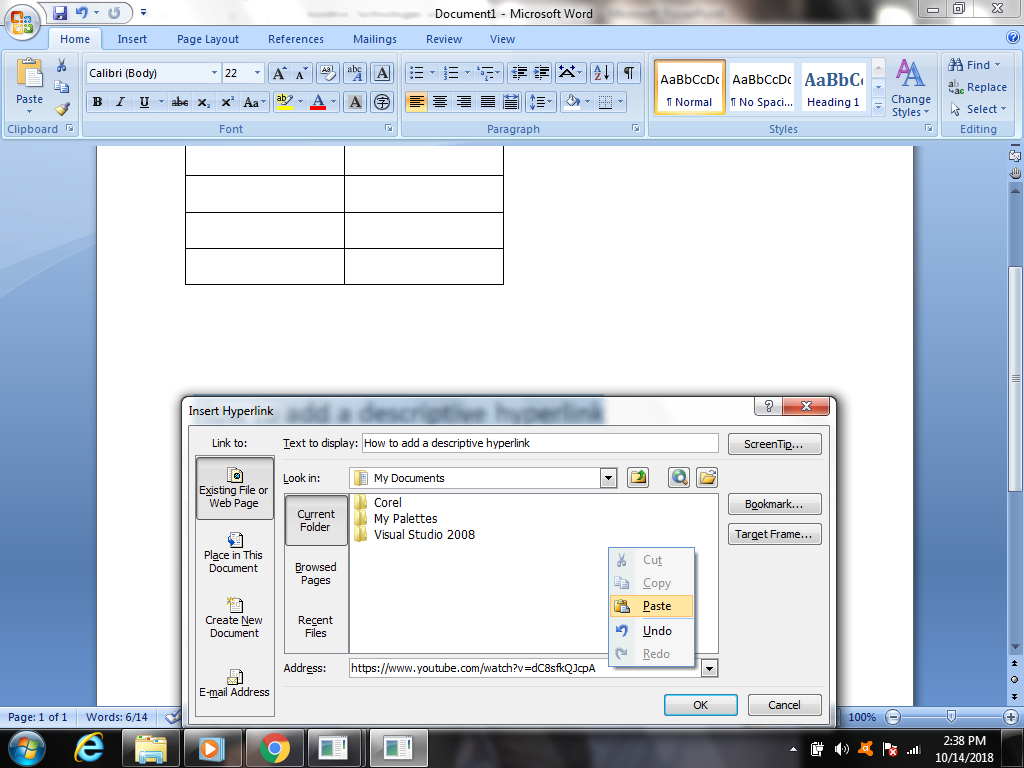 Set the Link to -   Existing File or Web Page
Paste the desired URL link into the Address box.
109
11/5/2018
110
Use Accessible Tables
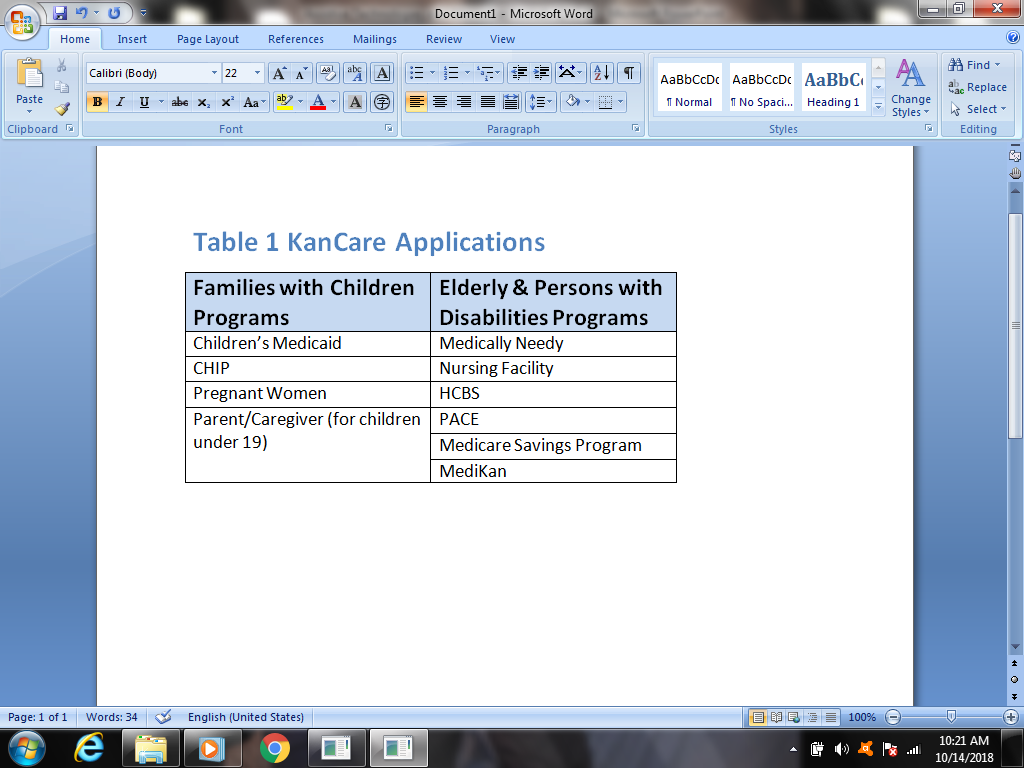 Need to structure information or data into rows and columns?
 Use an accessible table to help you to organize the presentation of your content in a way that is accessible to assistive technology users.
[Speaker Notes: http://www.washington.edu/accessibility/documents/]
How do I make data tables accessible to screen reader users in Word?
Select the insert tab 
Click  the table icon
Hover the mouse over the squares to see a preview possible table dimensions
Click when you've reached the desired number of columns and rows
Clearly identify column and row headers using the software’s built-in tools
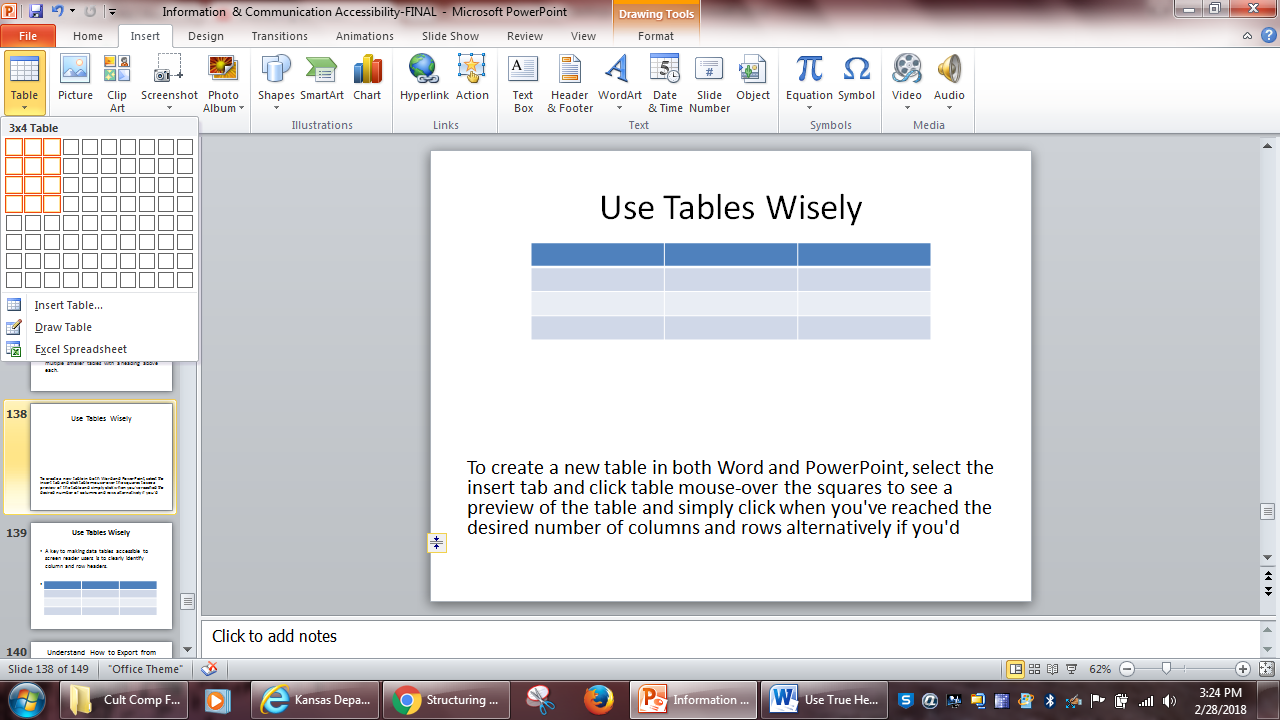 How do I clearly identify column and row headers using the software’s built-in tools?
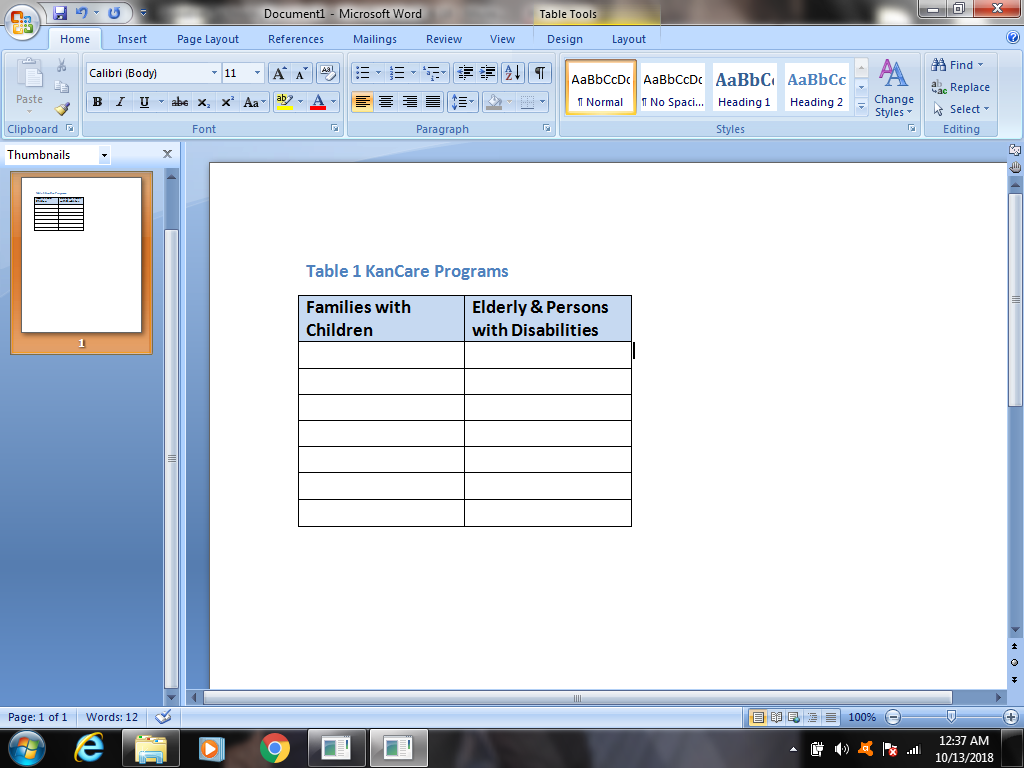 Follow the step by step instructions in slides 106-115 to learn how to clearly identify columns and row headers to make accessible data tables.
113
Title the Table (Steps 1 and 2_
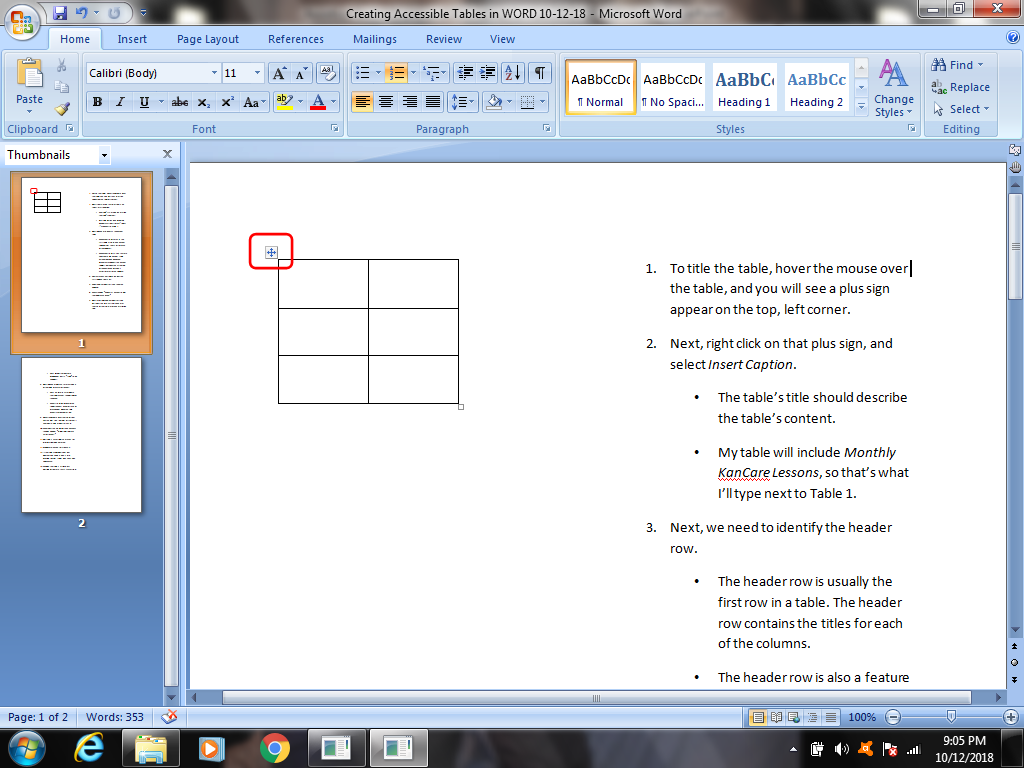 Hover the mouse over the table.
Look for plus sign on the top, left corner.
[Speaker Notes: http://www.washington.edu/accessibility/documents/]
Title the Table (Steps 3 and 4)
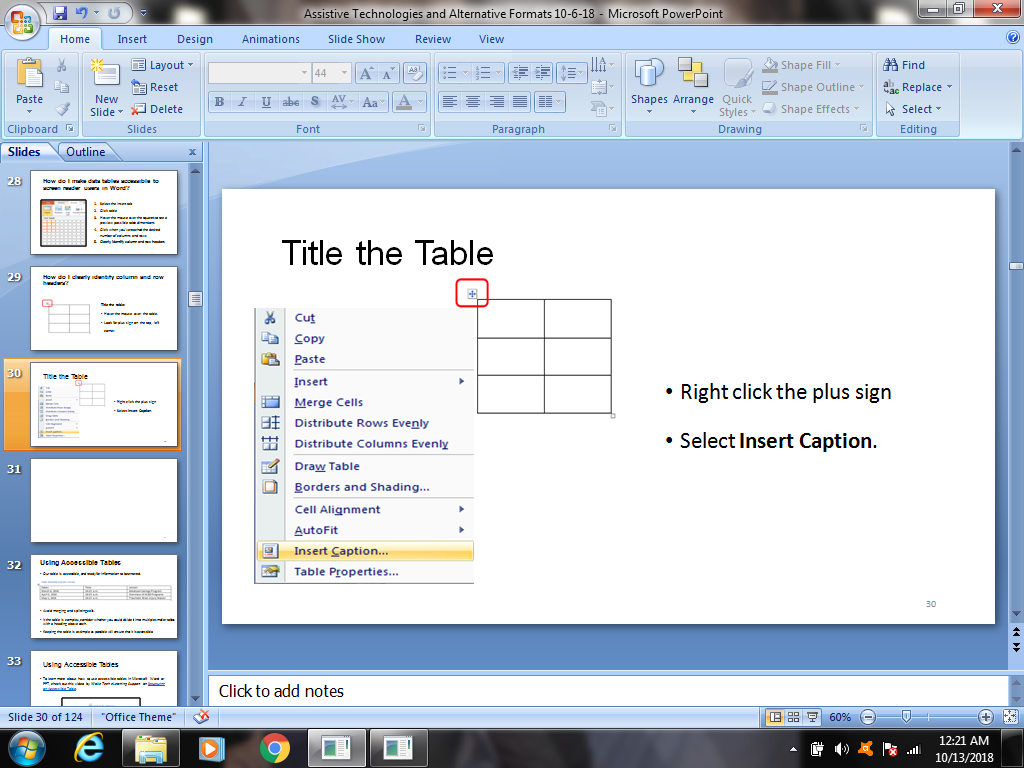 Right click the plus sign
Select Insert Caption.
115
Title the Table (Step 5)
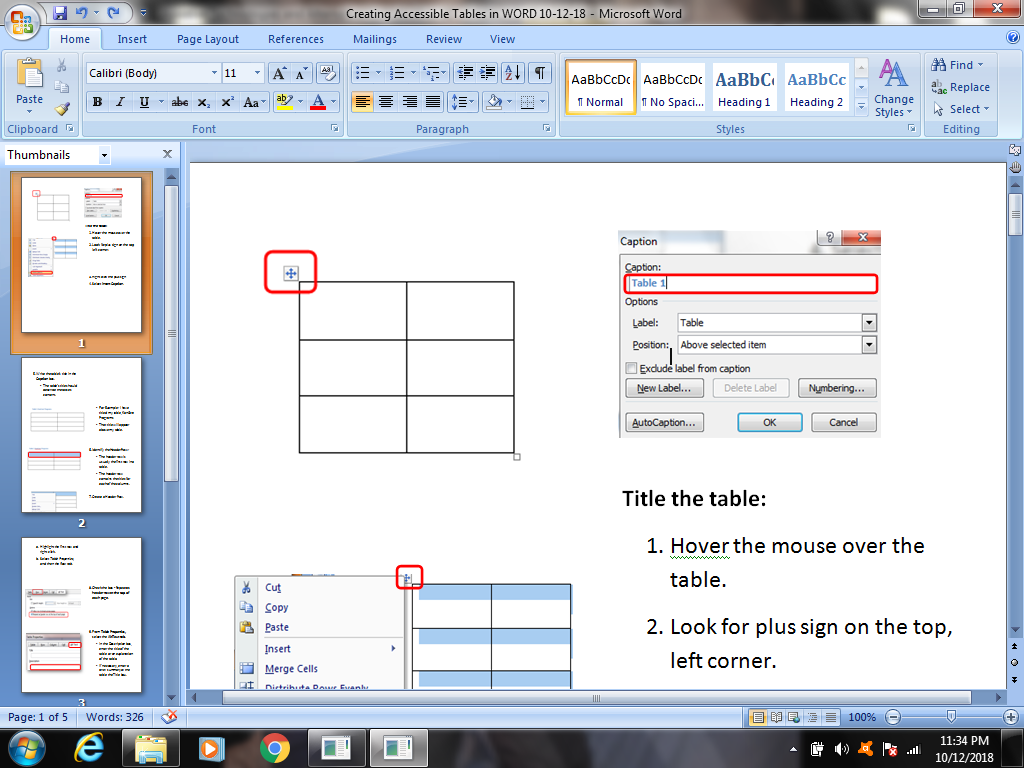 Write the table’s title in the Caption box.
116
The table’s title should describe the table’s content
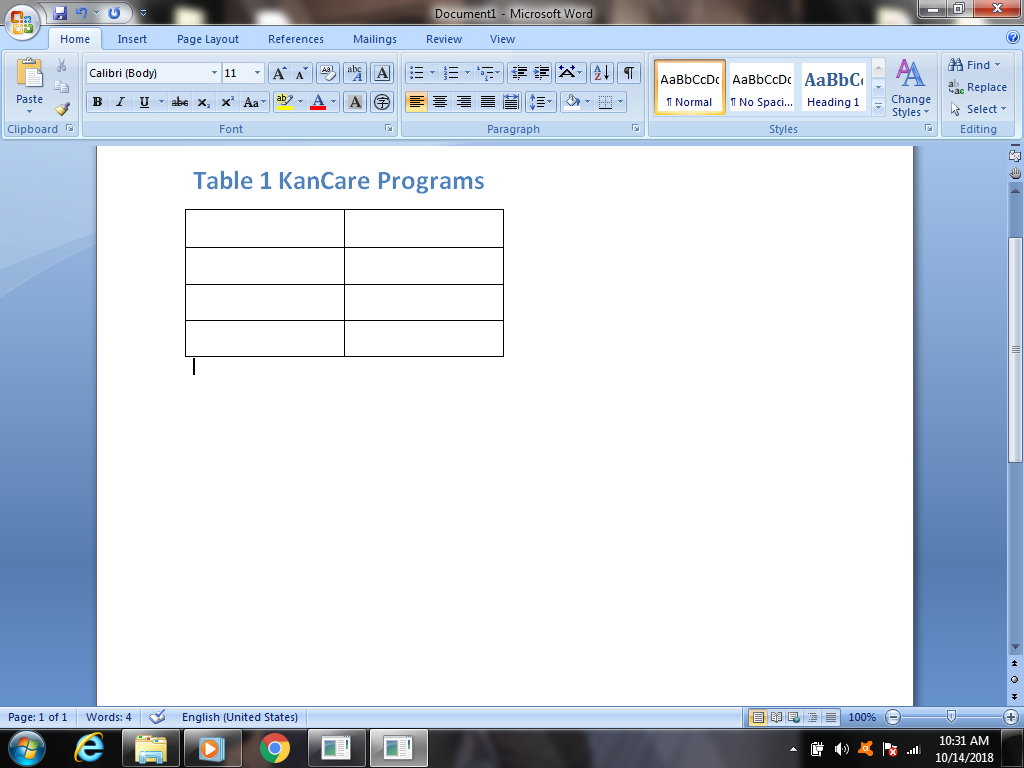 That title will appear above my table.
Example:  I have titled my table, KanCare Programs.
117
Identify the Header Row
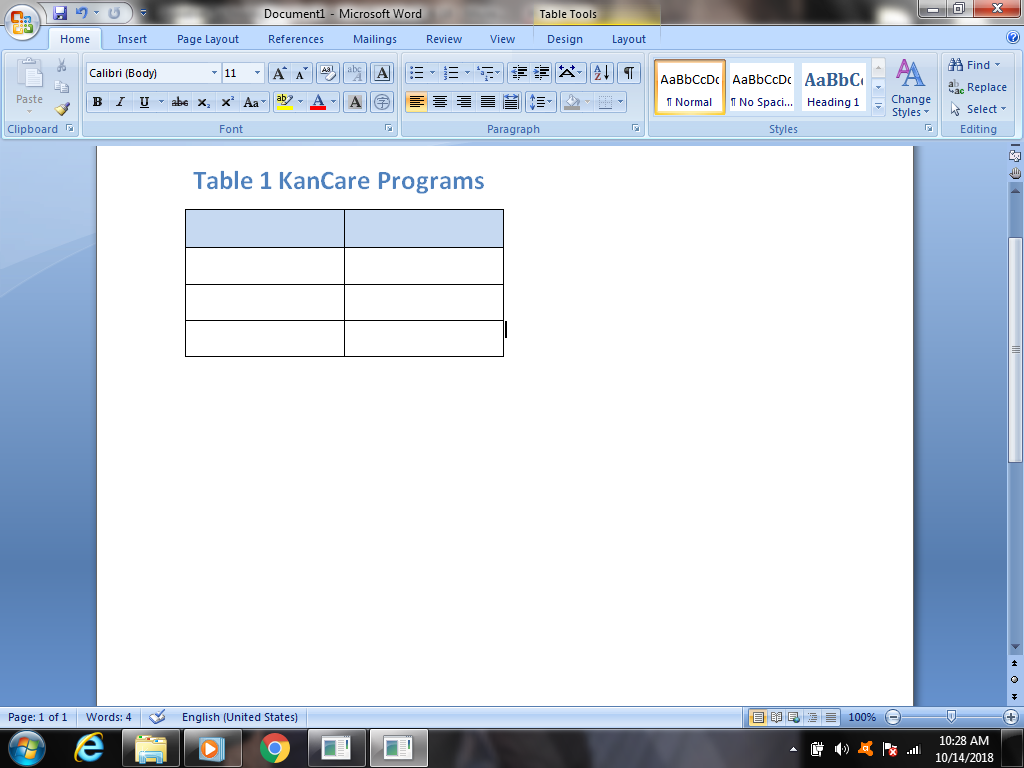 The header row is usually the first row in a table
It contains the titles for each of the columns.
118
How do I create a header row? (Steps 1-3)
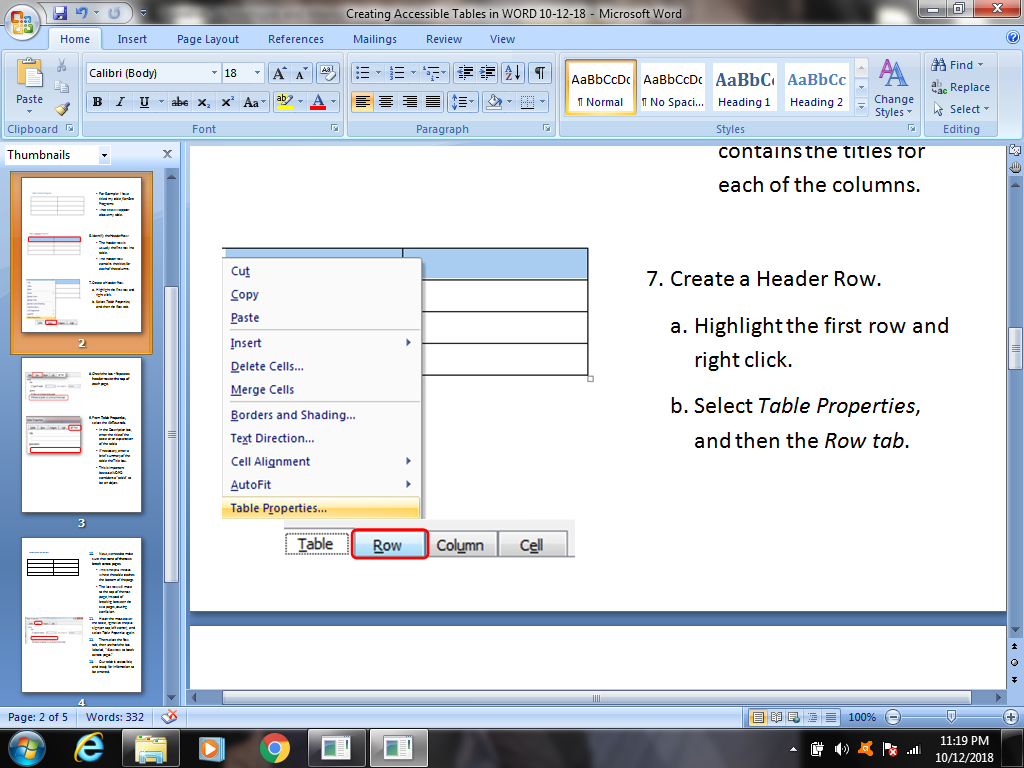 To Create a Header Row:
Highlight the first row, right click.
Select Table Properties
Select Row tab.
119
How do I create a Header Row?  (Step 4)
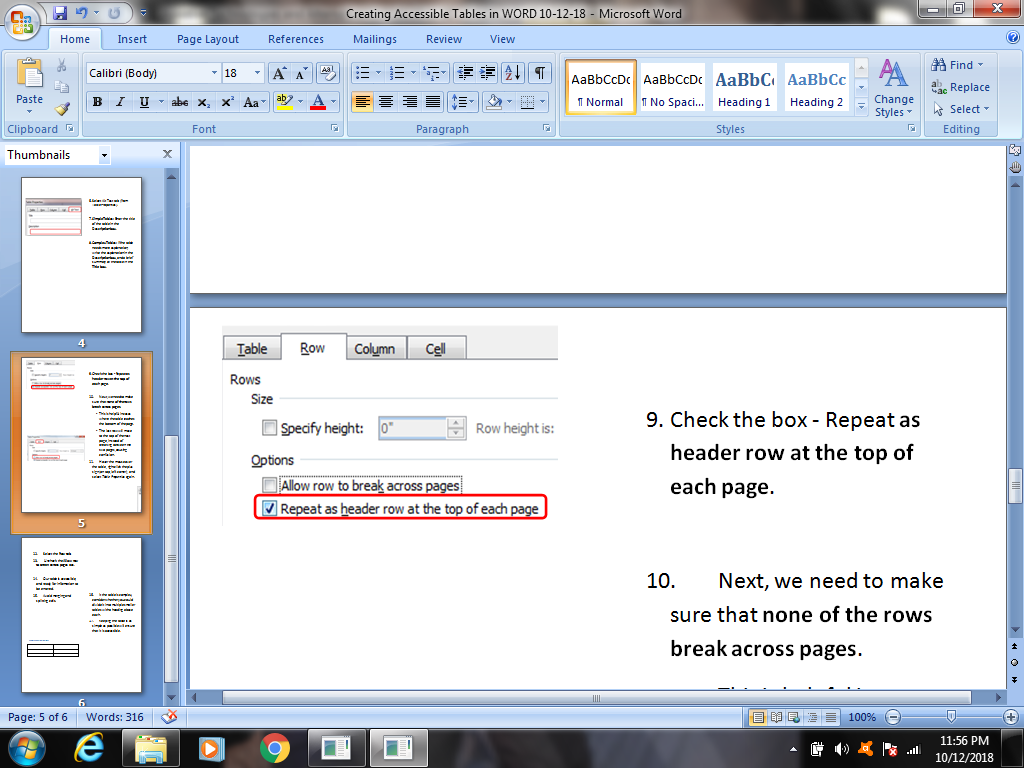 Check the box - Repeat as header row at the top of each page.
120
Make sure rows don’t break across pages
Uncheck the box – Allow row to break across pages.  
This is helpful in cases where the table reaches the bottom of the page. 
The last row will move to the top of the next page, instead of breaking between the two pages, causing confusion.
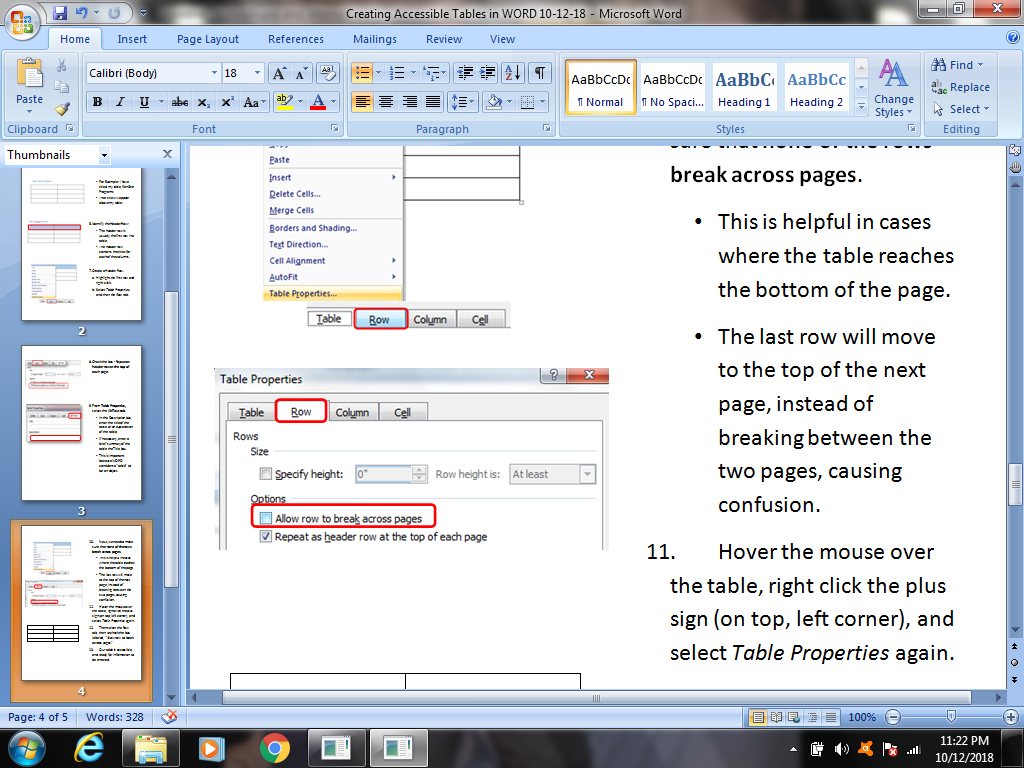 121
Adding Alt Text to Simple vs. Complex Tables in Word
Select Alt Text tab (from Table Properties).
Simple Tables: Enter the title of the table in the Description box.
Complex Tables: If the table needs more explanation, write the explanation in the Description box, and a brief summary of the table in the Title box.
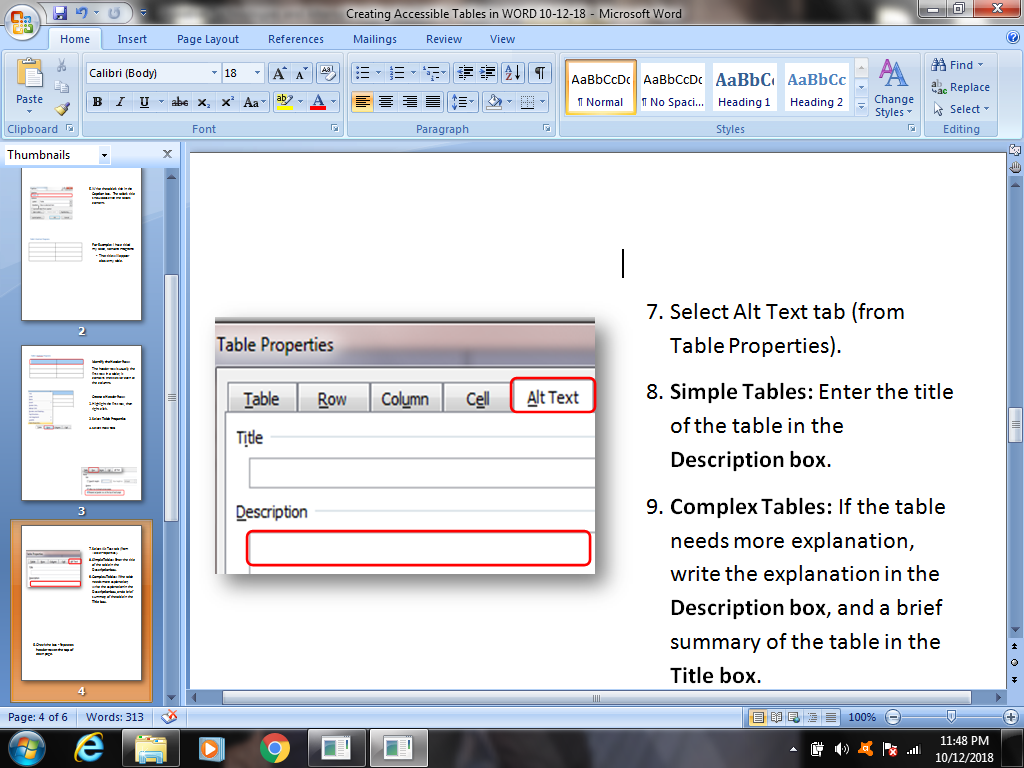 122
Our table is accessible, and ready for information to be entered
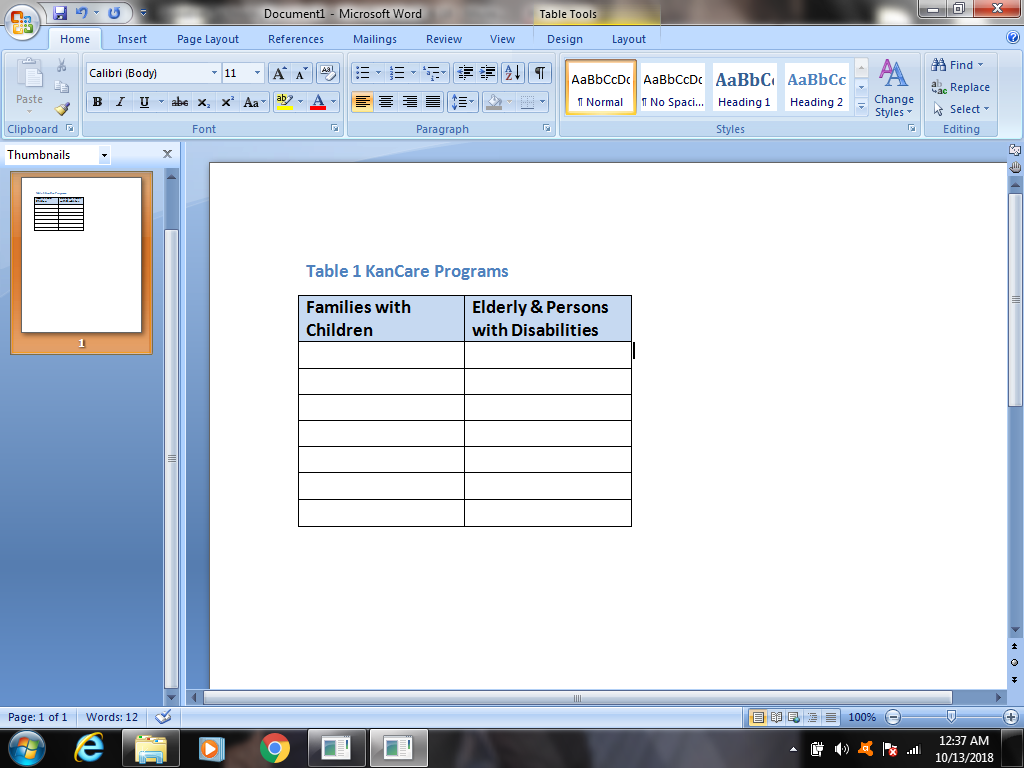 What to avoid when creating accessible tables in Word?
Avoid merging and splitting cells.
If the table is complex, consider whether you could divide it into multiple smaller tables with a heading above each.
Keeping the table is as simple as possible will ensure that it is accessible.
Identify Document Language
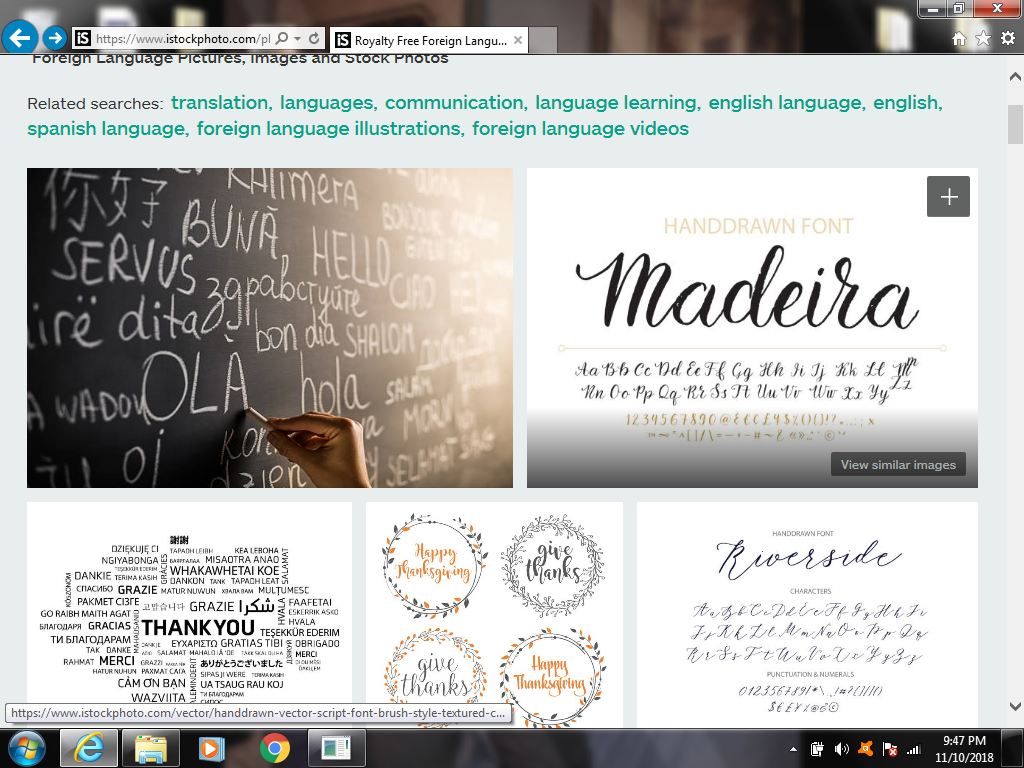 Screen reader software is multilingual, and can read content in a wide variety of languages.
[Speaker Notes: http://www.washington.edu/accessibility/documents/]
Identify Document Language
Screen readers read the text aloud, using the pronunciation rules of the identified language. 
To make sure  that screen readers are reading  the words in your document with the correct pronunciation, you should identify the  language of the document.
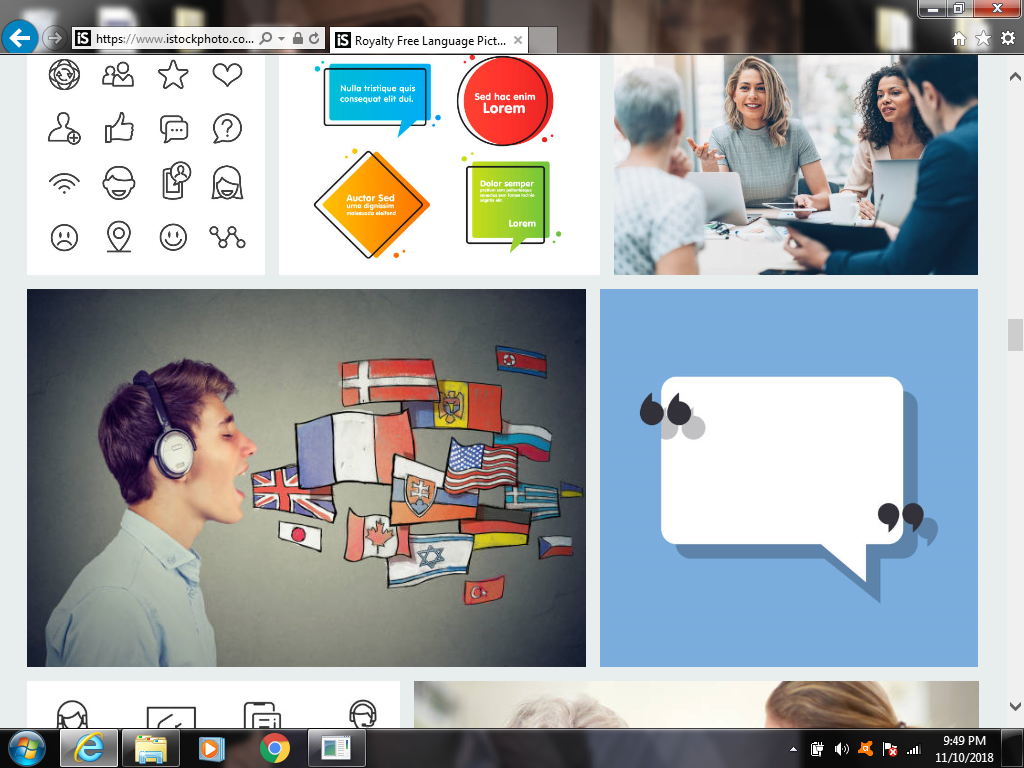 [Speaker Notes: https://webaim.org/techniques/screenreader/]
How to identify a document’s default language   (Steps 1-3):
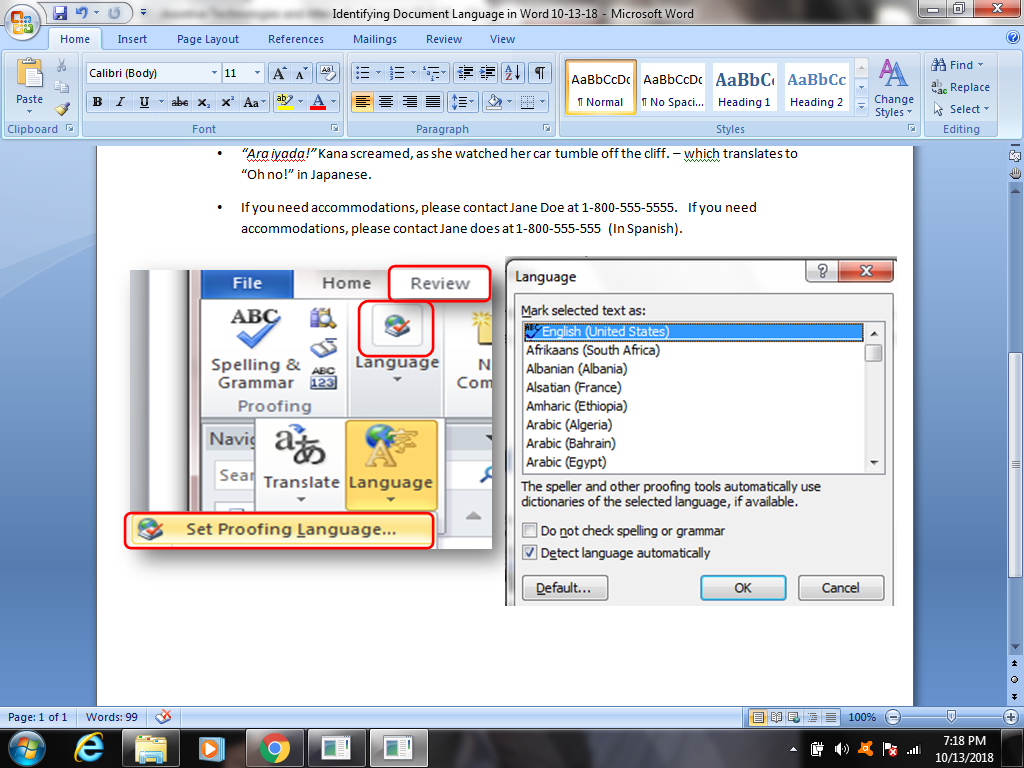 Select the Review tab
Select the Language button (from Proofing group).
Select the Set Proofing Language.
[Speaker Notes: https://webaim.org/techniques/screenreader/]
How to identify a document’s default language      (Step 4):
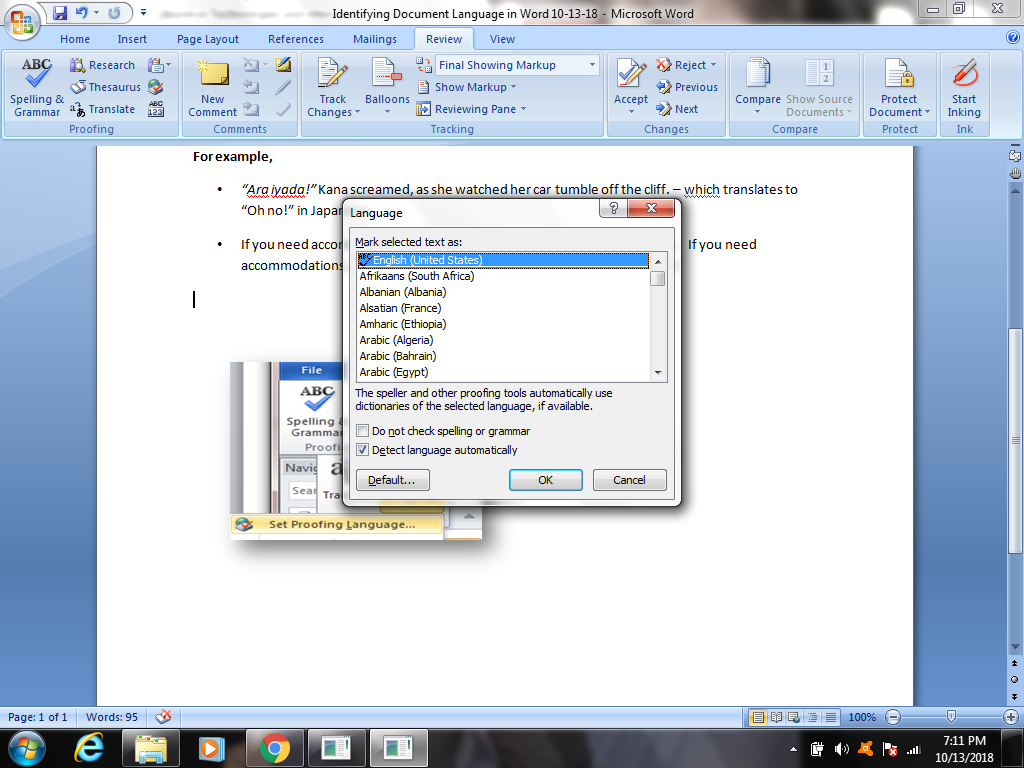 Select the language for the entire document.
[Speaker Notes: https://webaim.org/techniques/screenreader/]
What is the cost of not identifying the correct document language?
When text in one language is read with the pronunciation rules of another, the result is confusion. 
To avoid this, be sure to identify the document’s default language, as well as any additional content written in a language other than the document’s default language.
This will enable the screen reader to switch between language profiles without any adjustments from the user.
129
When would there be more than one language throughout a document?
Possible Examples:
Accessibility: We offer the following free options to help you understand these materials.
Accesibilidad: Ofrecemos las opciones siguientes gratis para ayudarle a entender estos materiales.
Kana greeted me with a quiet, “Ohayō gozaimasu,” as I walked in the door.
[Speaker Notes: https://webaim.org/techniques/screenreader/]
How to identify foreign languages within a document
Highlight just the foreign words/phrases.
Select the Review tab
Select the Language button (from Proofing group).
Select the Set Proofing Language.
Select the language for just those words/phrases.
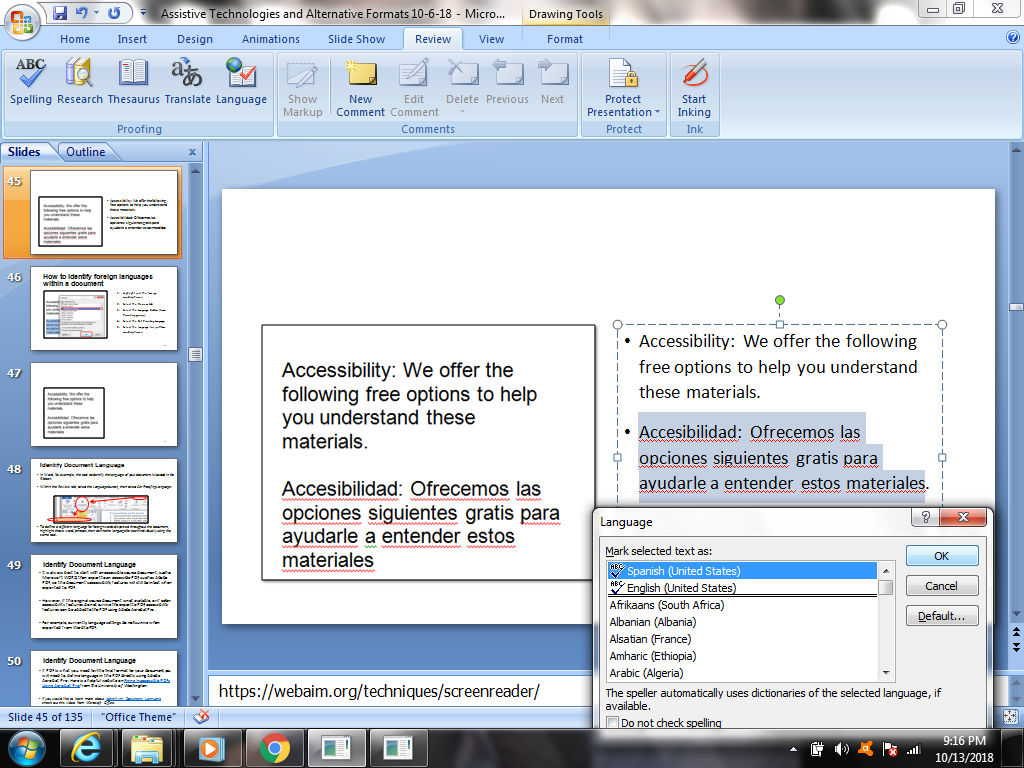 131
12/28/2018
132
Export documents to PDF while preserving accessibility
There are right ways and wrong ways to export documents to PDF. 
In order for an Adobe PDF document to be accessible, it must be a tagged PDF.
For example, when you convert your accessible Word document to PDF, you’ll tag it with an underlying structure that includes all of the features described in this lesson.
[Speaker Notes: http://www.washington.edu/accessibility/documents/]
How to export from Word to PDF while preserving accessibility
The goal is to export to PDF in a way that preserves the accessibility features of the Word document, including: true heading structures, true lists, alternate text,  accessible tables, identified document language, as well as any other content that is important for accessibility. 
The correct method of exporting to PDF will depend on which version of Microsoft Office you are using. 
This lesson shows the steps for exporting from Word 2010 to PDF.  To see the steps for other versions of Word, check out the Creating Accessible PDFs from Microsoft Word tutorials from the University of Washington.
[Speaker Notes: http://www.washington.edu/accessibility/documents/]
What to avoid when exporting from Word to PDF
Do not - Save As PDF from the File menu.  
 Although you can save a Word document as a PDF with this method, this will not preserve the document’s accessibility features.
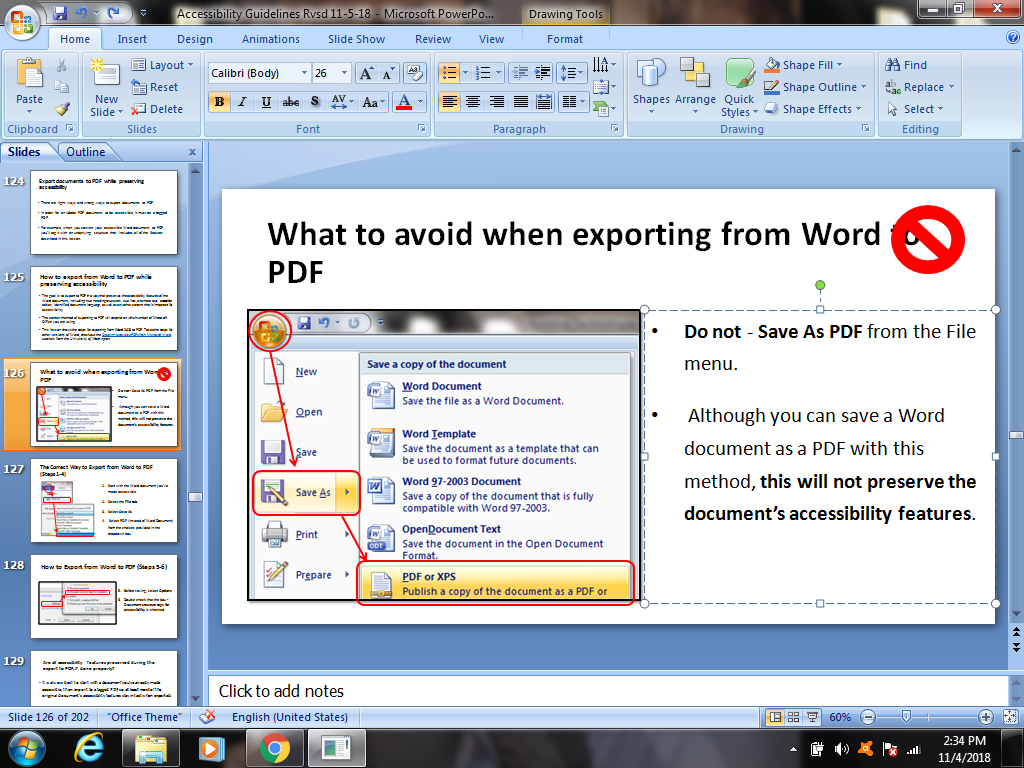 The Correct Way to Export from Word to PDF (Steps 1-4):
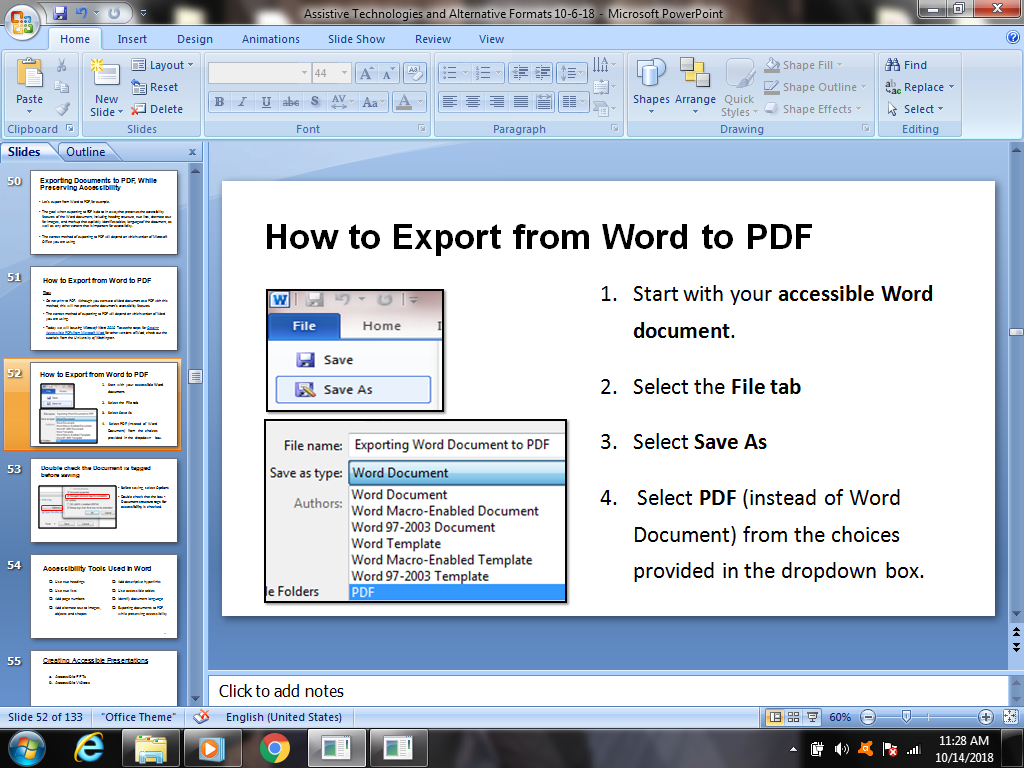 Start with the Word document you’ve made accessible.
Select the File tab 
Select Save As
 Select PDF (instead of Word Document) from the choices provided in the dropdown box.
How to Export from Word to PDF (Steps 5-6):
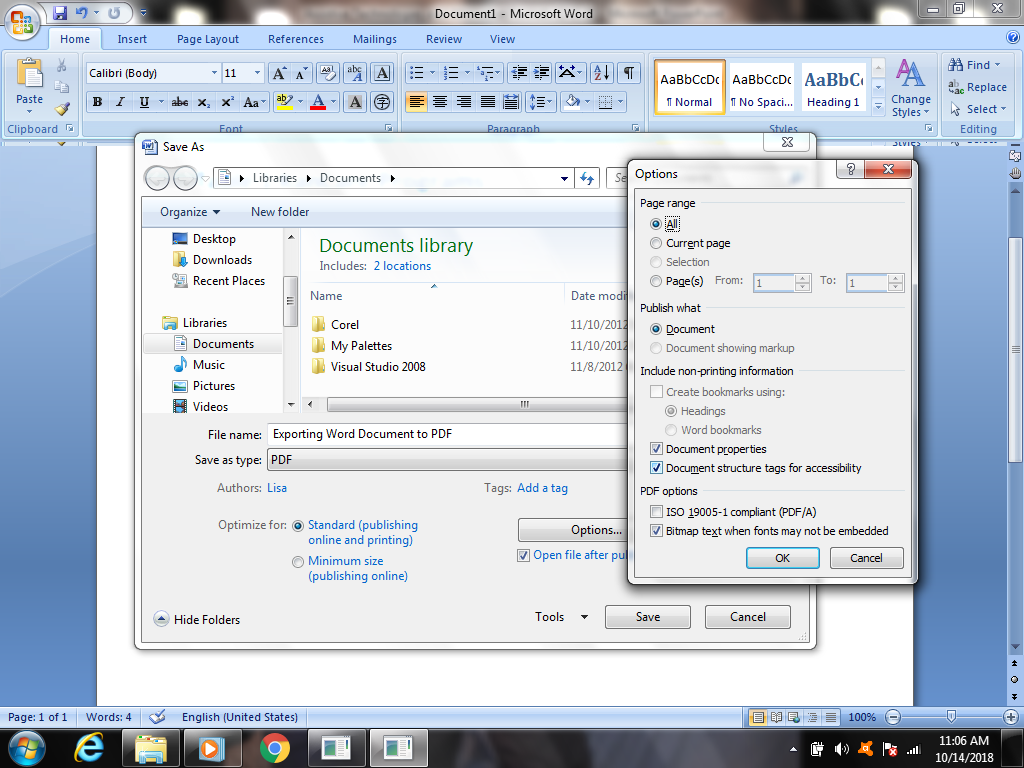 Before saving, select Options 
Double check that the box - Document structure tags for accessibility is checked.
Are all accessibility features preserved during the export to PDF, if done properly?
It is always best to start with a document you’ve already made accessible, then export to a tagged PDF, so at least most of the original document’s accessibility features stay intact when exported.  
However, if certain accessibility features do not survive the export to PDF, accessibility features can be added back into the PDF, using Adobe Acrobat Pro.
What to do if an accessibility feature was not preserved during the export to PDF?
In Microsoft Word 2010 version, for example, identified document language settings do not survive when exported from Word to PDF. 
In this case, you would need to add this accessibility feature back into the PDF using Adobe Acrobat Pro (if that accessibility feature is necessary).
How to add accessibility features directly to PDF in Adobe Acrobat Pro?
Did you have any accessibility features that did not survive when exported to PDF?
Here is a helpful website on Fixing Inaccessible PDFs Using Acrobat Pro from the University of Washington. 
If you don’t have access to Adobe Acrobat Pro software, ask someone in your department for assistance.
Recap of Accessibility Tools Used in Word
Descriptive hyperlinks
Accessible tables
Identified document language
  Exporting to PDF with  accessibility  features persevered
True headings
True lists
Page numbers
Alternate text
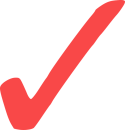 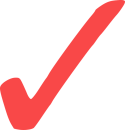 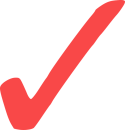 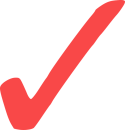 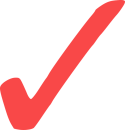 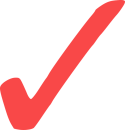 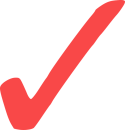 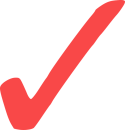 141
Accessibility Tools in PPT vs. Word
Although the built-in tools for Microsoft PPT (or different versions of PPT)  may vary slightly from what is used in Microsoft Word, the steps required to use them are similar for the following features:
Descriptive hyperlinks
Accessible tables
Identified document language
  Exporting to PDF while preserving accessibility
True headings
True lists
Page numbers
Alternate text
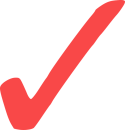 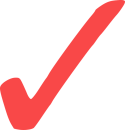 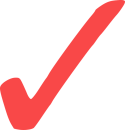 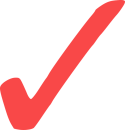 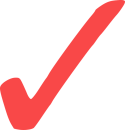 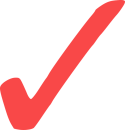 142
You cannot create accessible data tables in PPT
In PPT, rows and columns can be styled so the table appears to be accessible, but you cannot add content in a way that will be identified by a screen reader. 
In other words, you can not title the table or identify the row header as you can in Word, making it accessible.
If the PPT contains more than the simplest tables, consider saving the presentation to PDF and making the table accessible from Adobe Acrobat Pro.
What tool can I use instead of True Headings for PPT?
The outline structure of your presentation is the foundation of it’s accessibility.  
In Word, we created True Headings and Subheadings to help create a structural outline that makes navigation easier for the screen reader user.
Although you cannot assign true heading levels in PowerPoint, it is still possible to provide structural cues.
You can do this by controlling the reading order of your presentation.
How do I Control Reading Order of the PPT Presentation?
Use Built-In Slide Layouts
Put all Content in Content Placeholders
Assign Unique Titles to Every Slide
Use Outline View
Use the Selection Pane
145
Put all Content in Placeholders
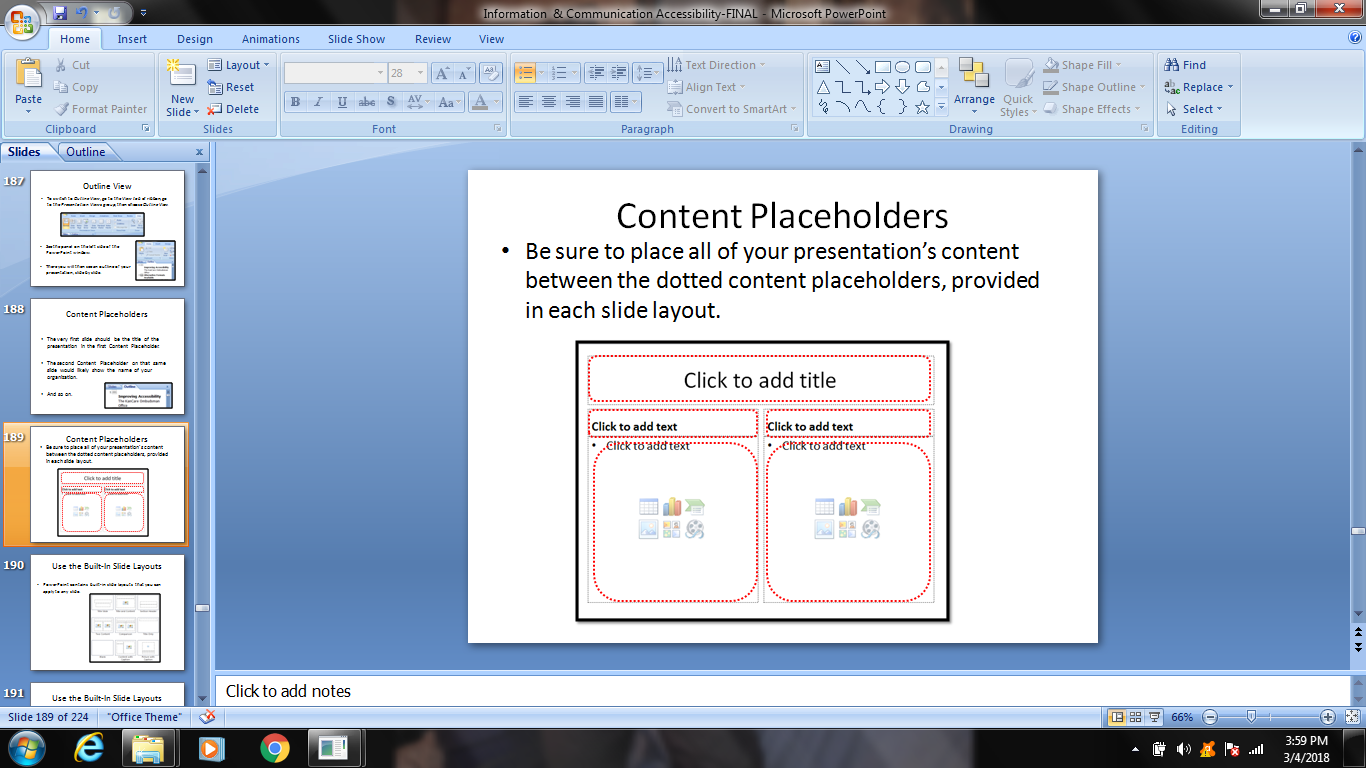 Be sure to place all of your presentation’s content between the dotted content placeholders, provided in each slide layout.
Use the Built-In Slide Layouts
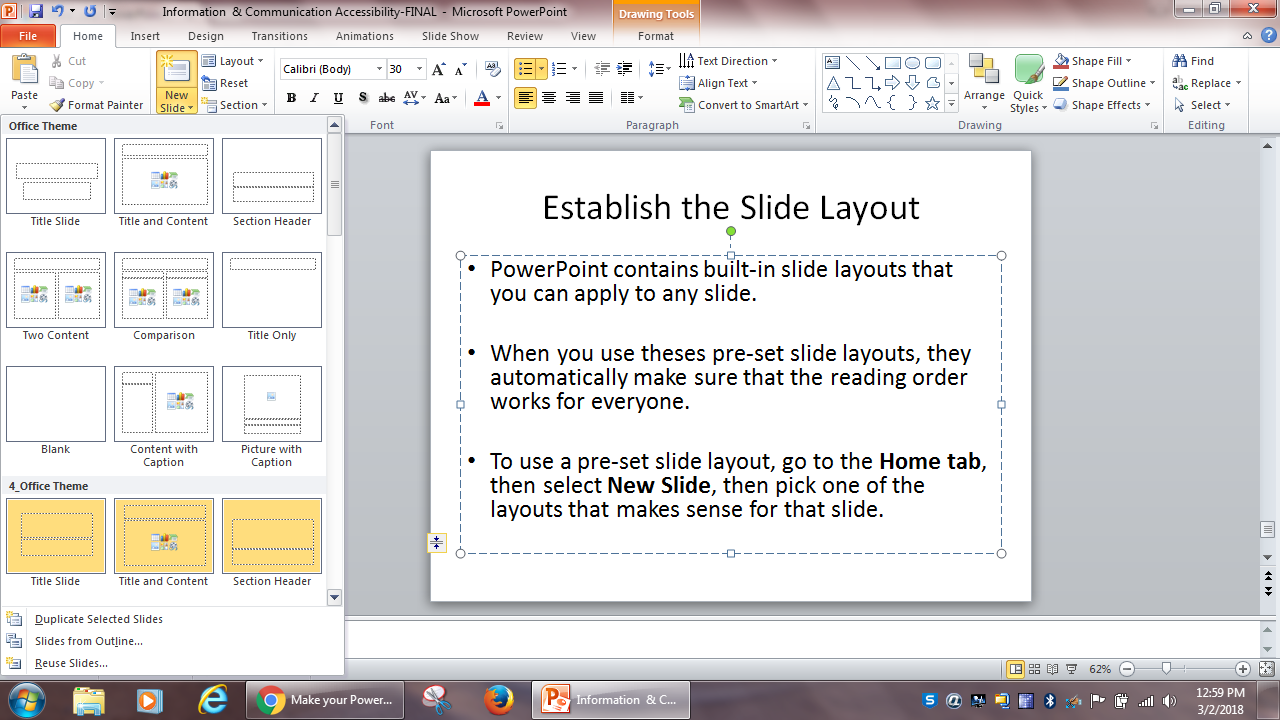 PowerPoint contains  built-in slide layouts that you can apply to any slide. 
When you use these layouts, and create your content in a  Content Placeholder, screen readers will follow the correct order as they advance through each slide.
This is one of the most important steps you can take to control the reading order of your presentation, ensuring that it makes sense to all readers.
How to Use the Built-In Slide Layouts
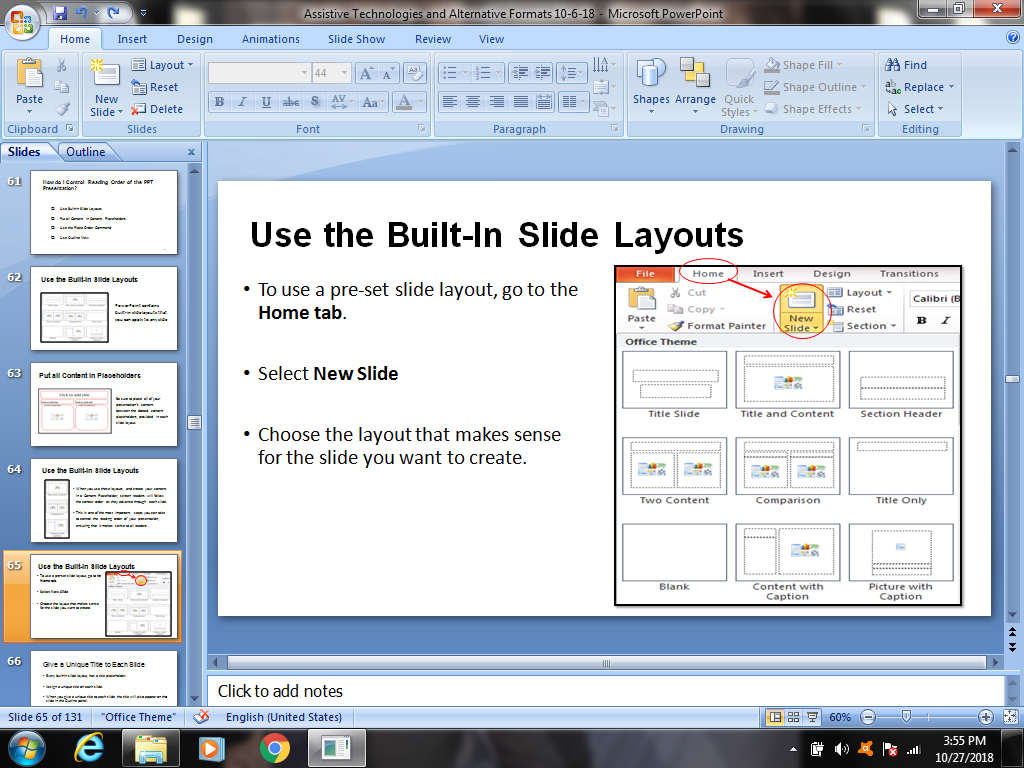 To use a pre-set slide layout: 
Go to the Home tab. 
Select New Slide.
Choose the layout that makes sense for the slide you want to create.
Assign a unique title in each slide’s title placeholder
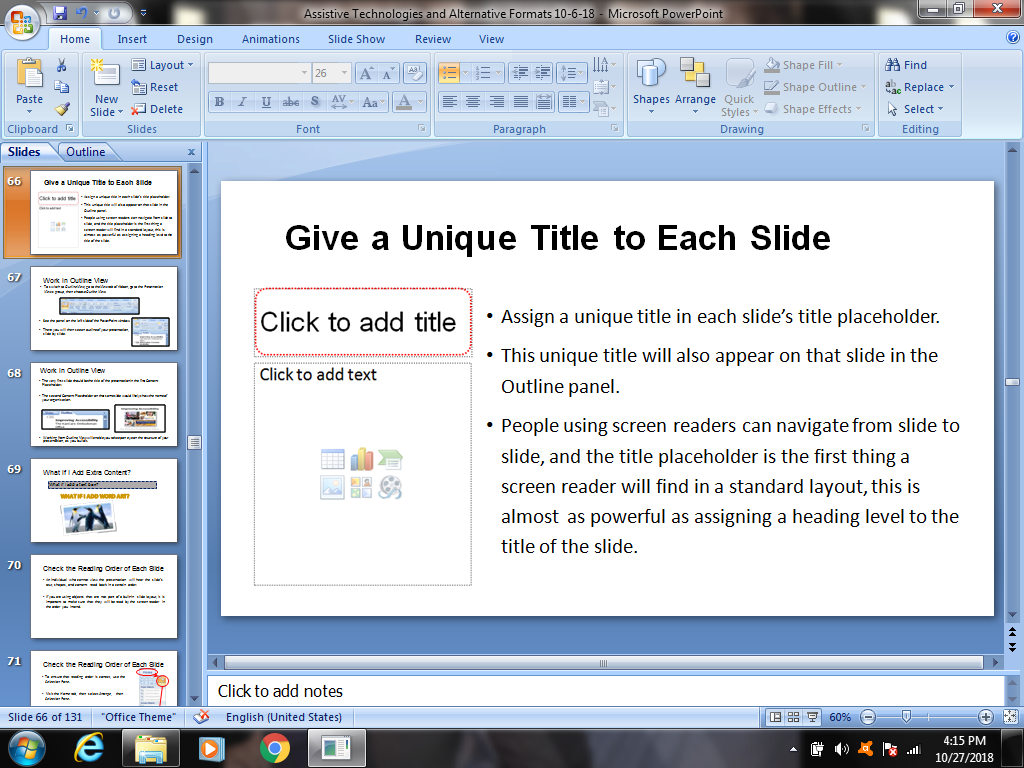 This unique title will also appear on that slide in the Outline panel.  
The title placeholder is the first thing a screen reader will find in a standard layout.
This is almost  as powerful as assigning a heading level  (true headings and subheadings) to the title of the slide.
11/5/2018
150
How do I See the Outline View?
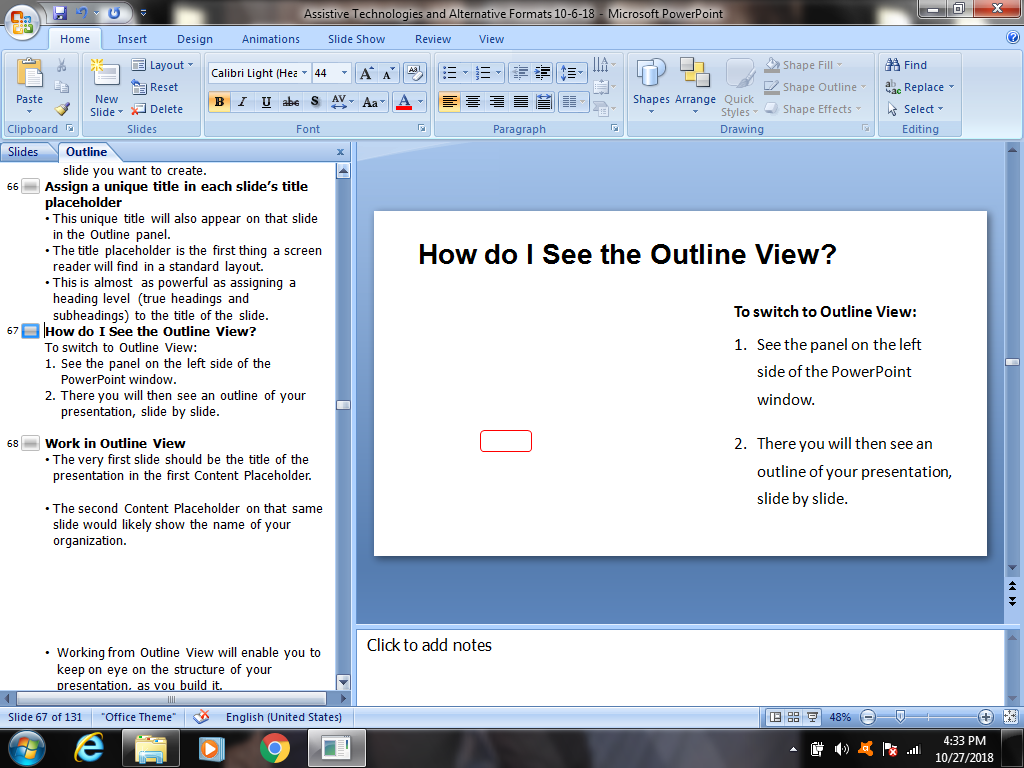 To switch to Outline View:
See the panel on the left side of the PowerPoint window.  
There you will then see an outline of your presentation, slide by slide.
Consider Working in Outline View
Working from the outline view will enable you to keep on eye on the structure of your presentation as you build it.
For example:
The very first slide should be the title of the presentation in the first Content Placeholder.  
The second Content Placeholder on that same slide would likely show the name of your organization.
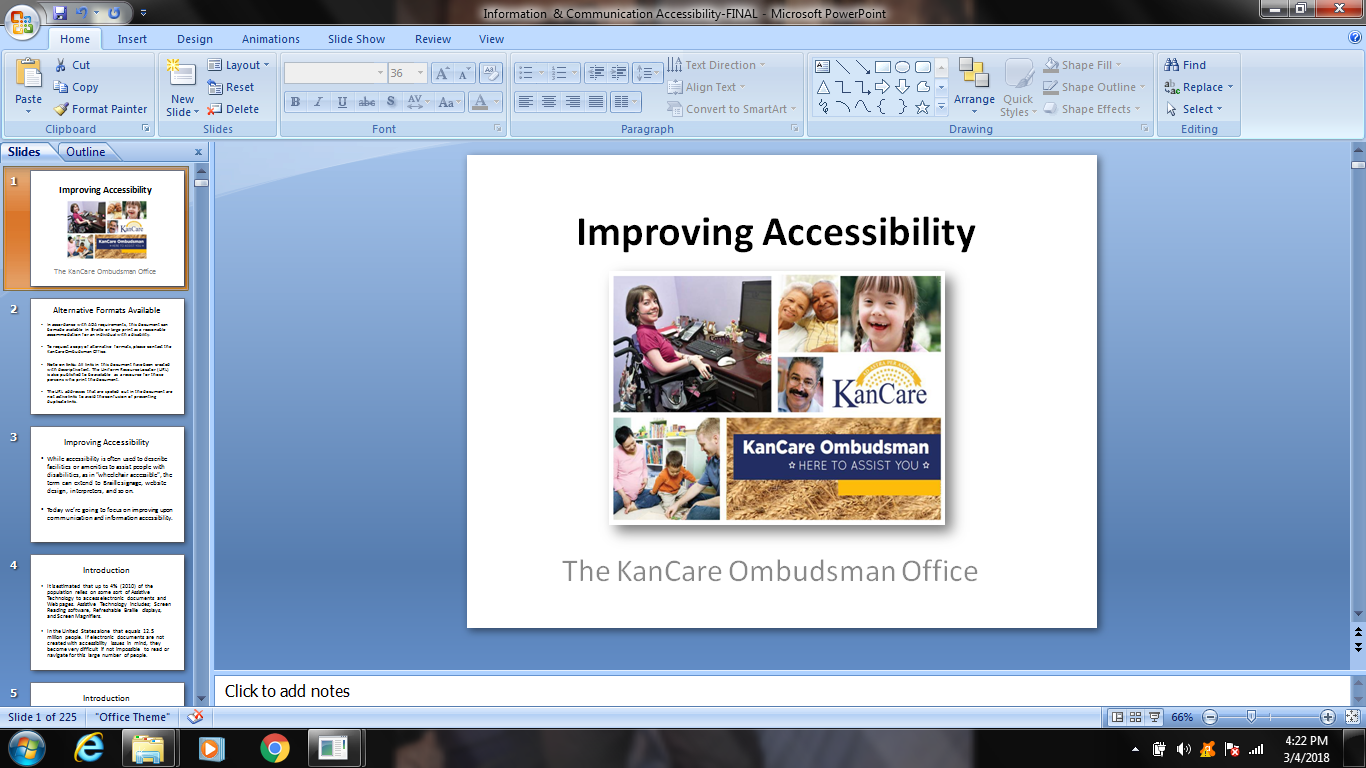 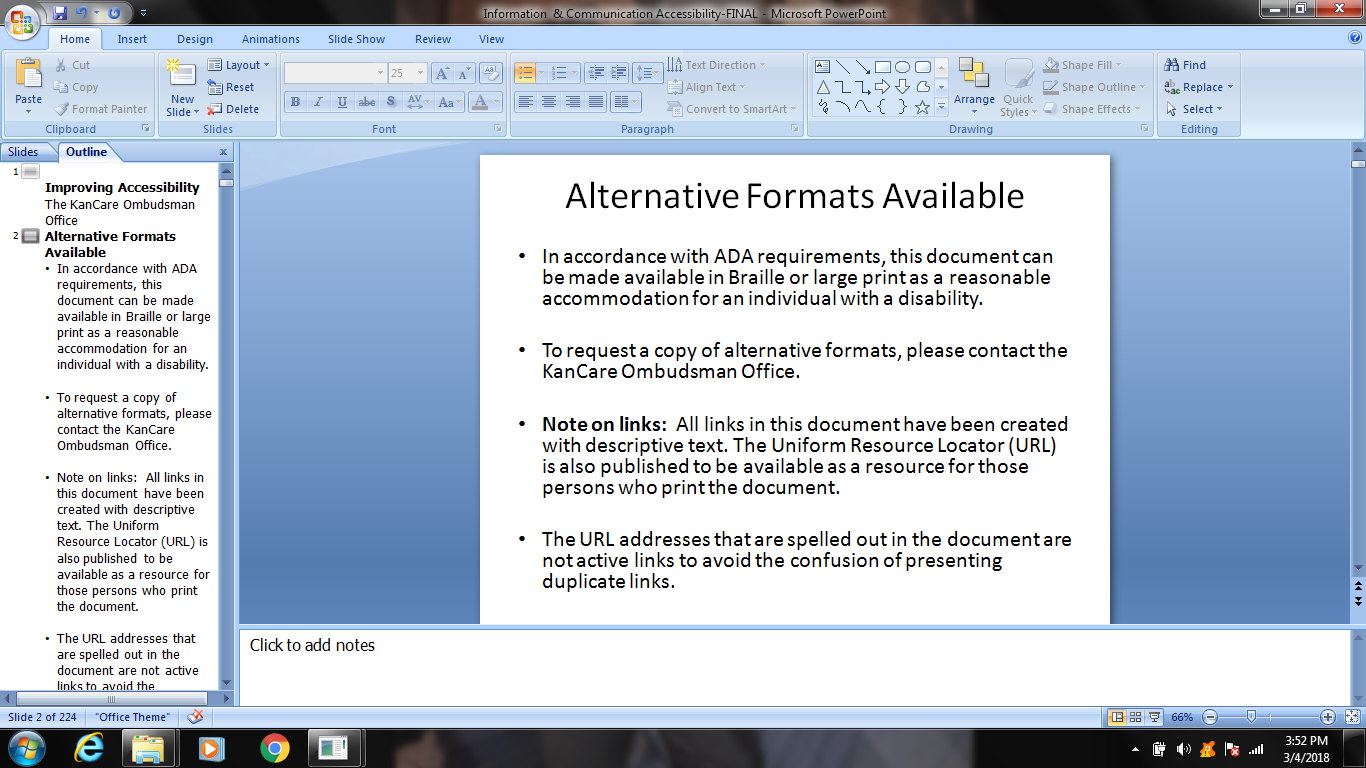 What if I Add Extra Content?
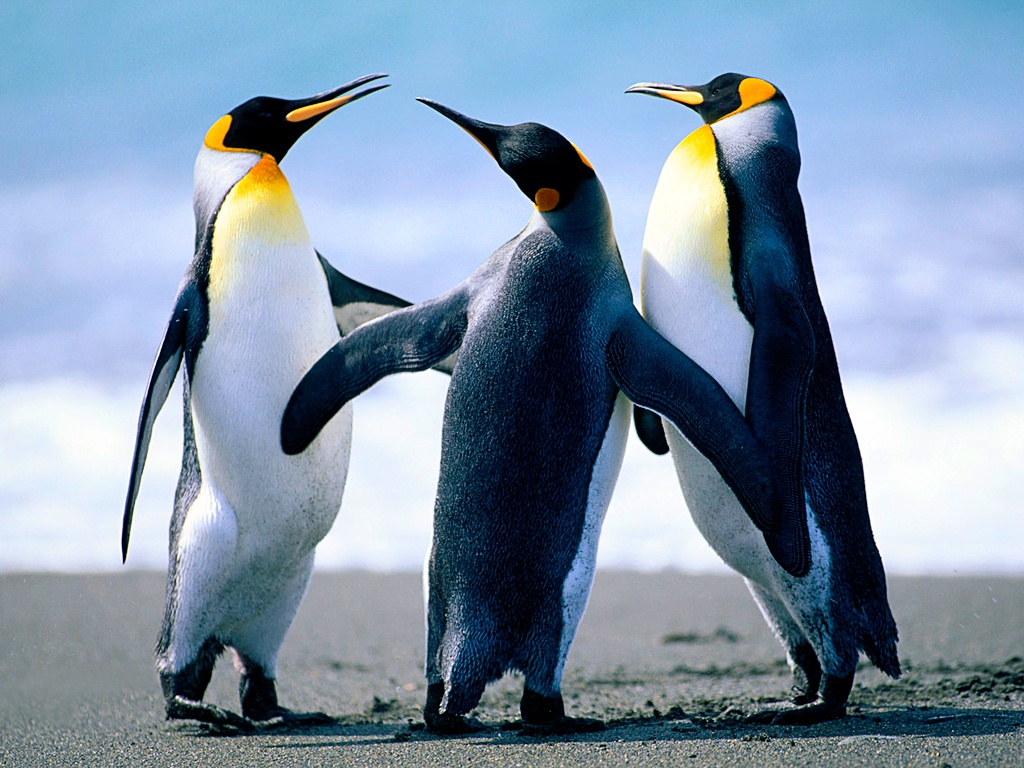 For Example:
Image
Text box
Word Art
Text Box
Word Art
How do I ensure a slide’s reading order is correct?  (Steps 1-3)
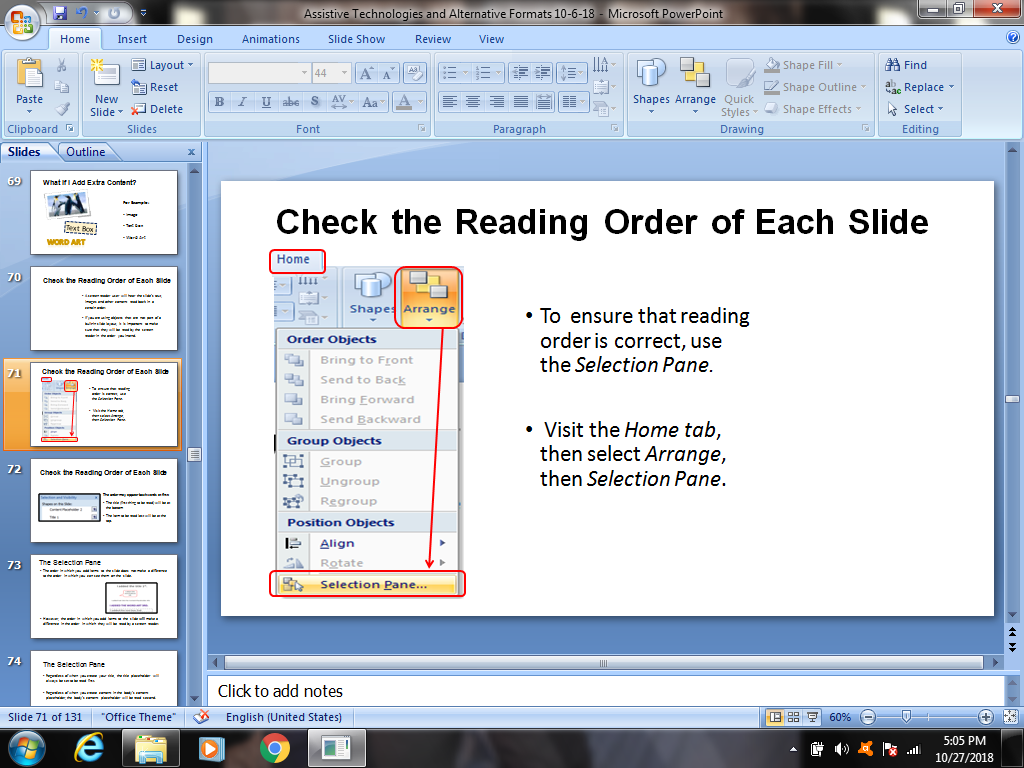 Steps 1-3:
From the Home tab
Select Arrange
Then Selection Pane
How do I ensure a slide’s reading order is correct?  (Steps 4-6)
At first, the order may appear incorrect:
The item you want to be read first should be on the bottom.
The item you want to be read next should be just above it.
The item to be read last should be at the top.
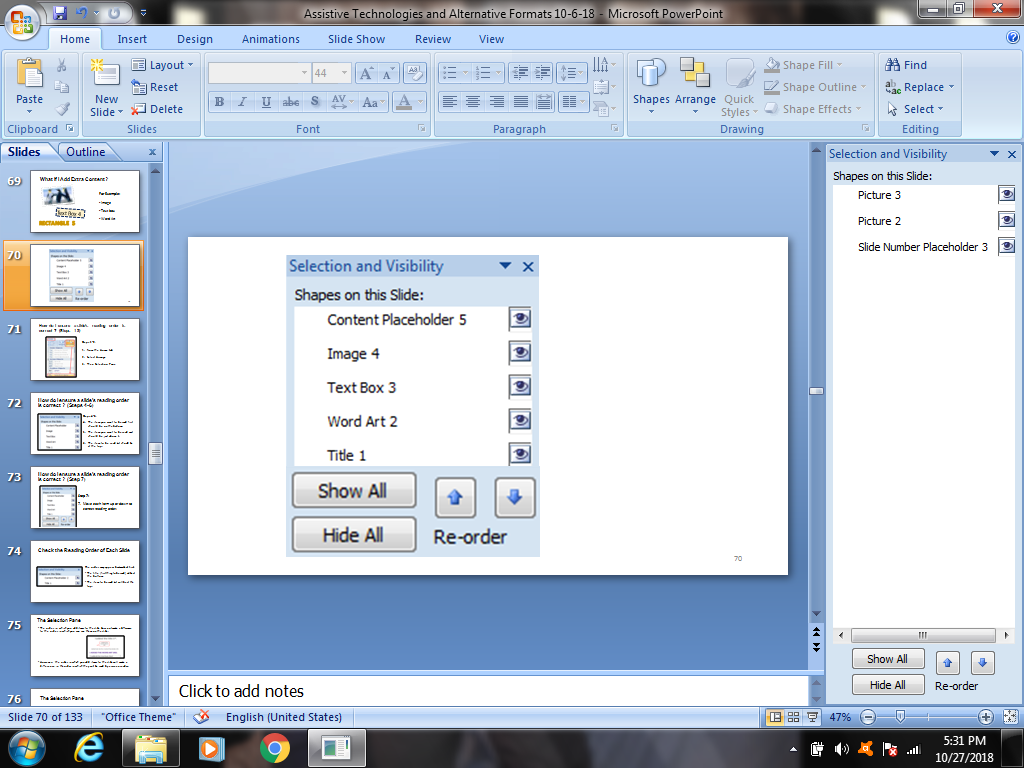 [Speaker Notes: Clicking on each item in the Selection pane will tell you which item it is referring to on the slide, and in which order it will be read.]
How do I ensure a slide’s reading order is correct?  (Step 7)
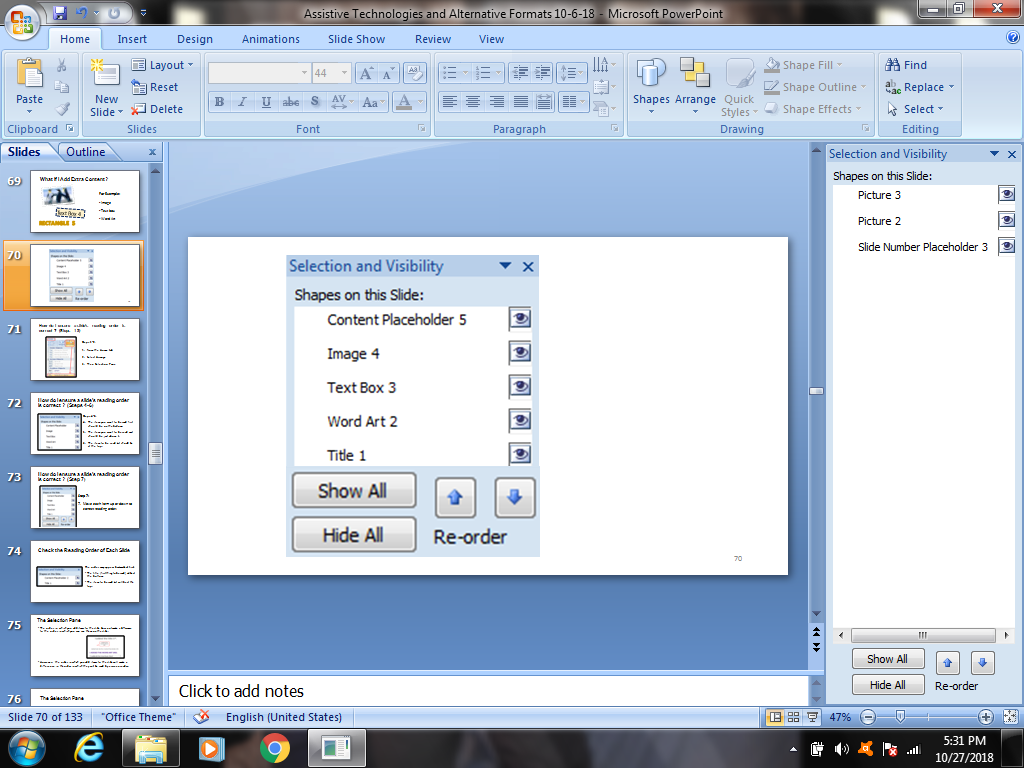 Final Step:
Move each item up or down to correct reading order.
[Speaker Notes: Select the item that is out of place, and drag it to the correct place, and drop it.

Or, select the item that is out of place, then use the up and down arrows to move it into the correct location.]
What if I don’t want all content on the slide read by the screen reader?
If you think it’s better that some of the slide’s content be hidden from the screen reader, you can hide those items.
157
How do I hide content from the screen reader?
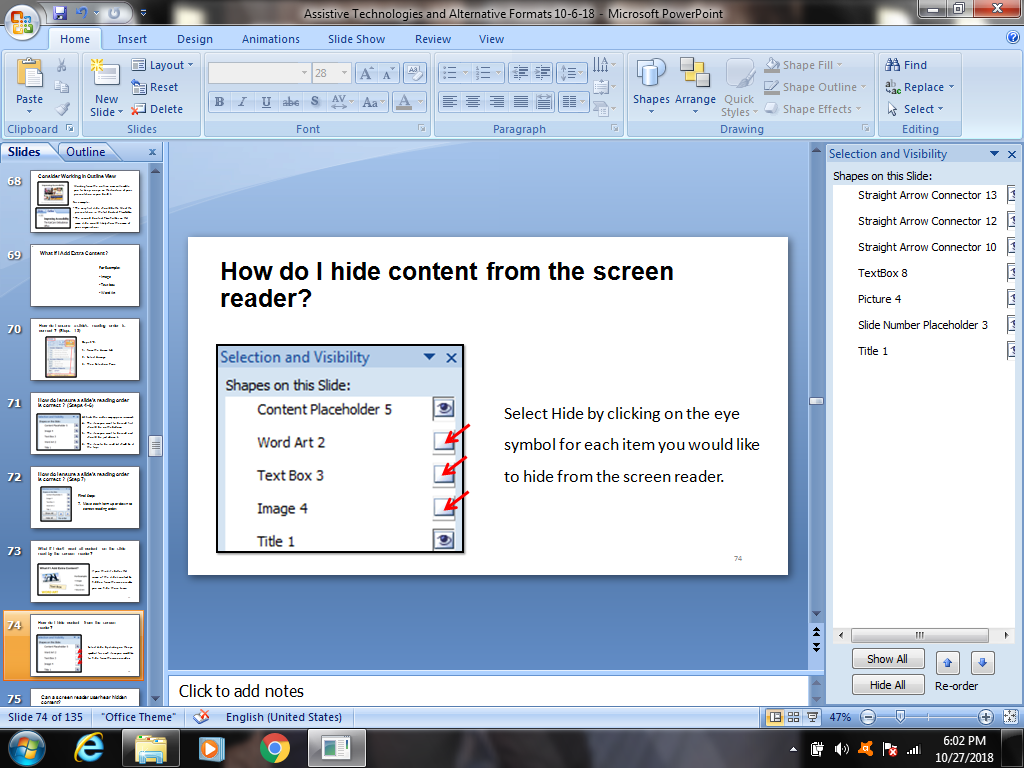 Select Hide by clicking on the eye icon for each item you would like to hide from the screen reader.
158
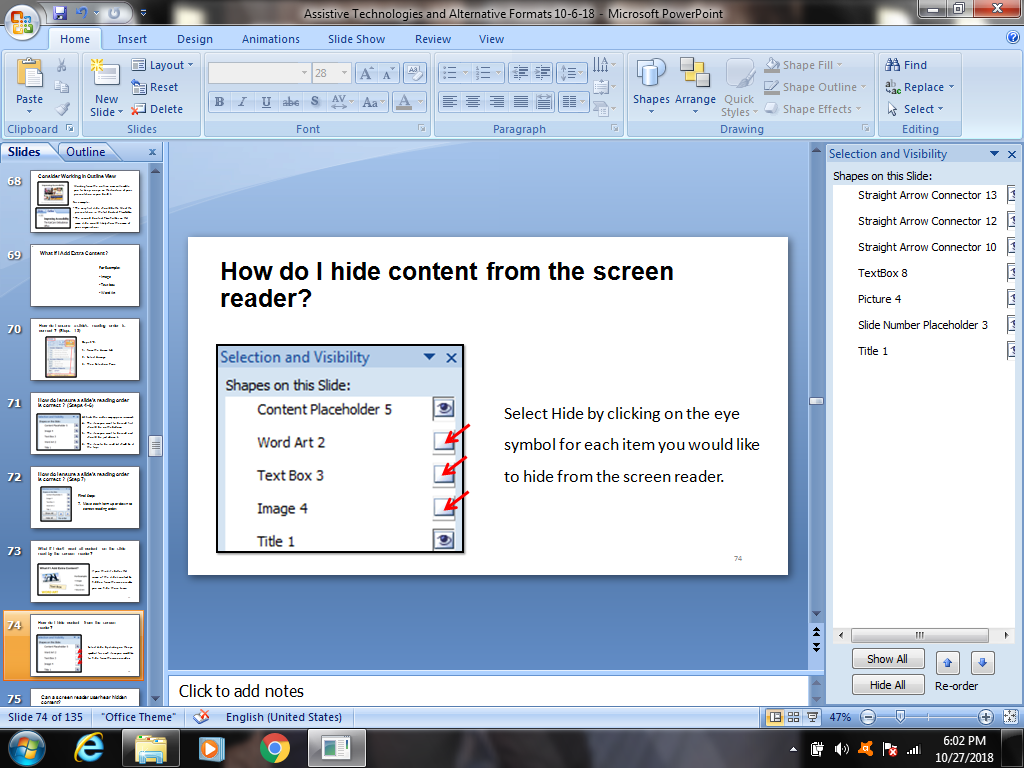 Can a screen reader user hear hidden content?
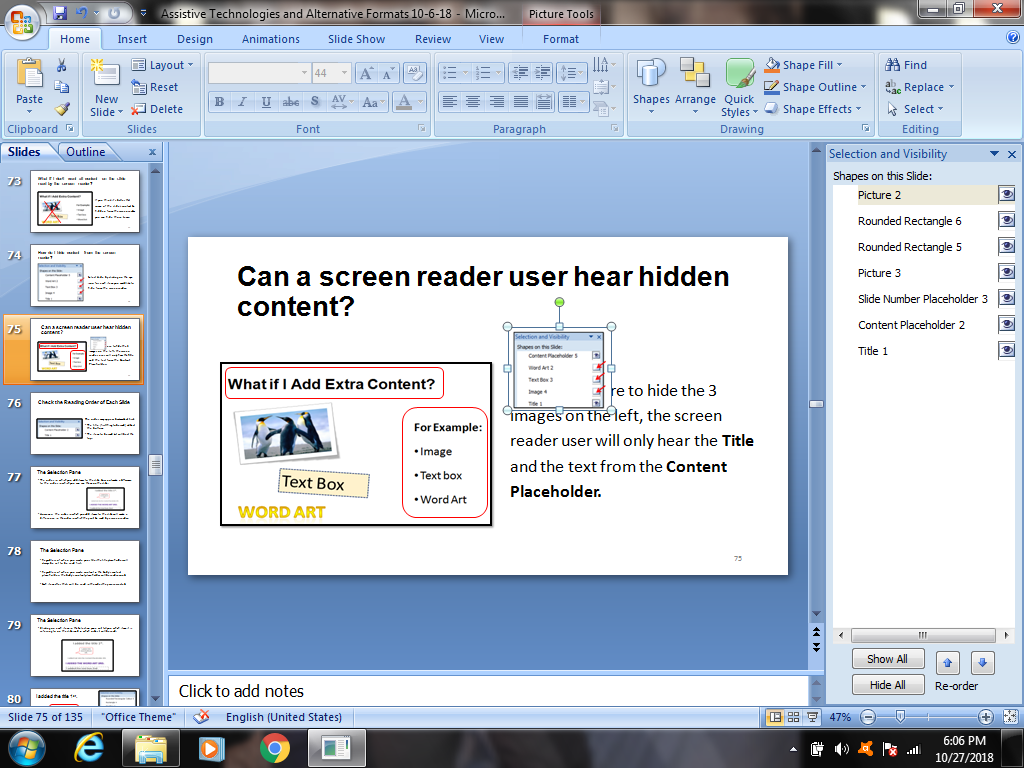 No.  If you were to hide the 3 images on the left, the screen reader user will only hear the text from the Title and the Content Placeholder.
159
12/28/2018
160
Why is using the selection pane so important to creating reading order?
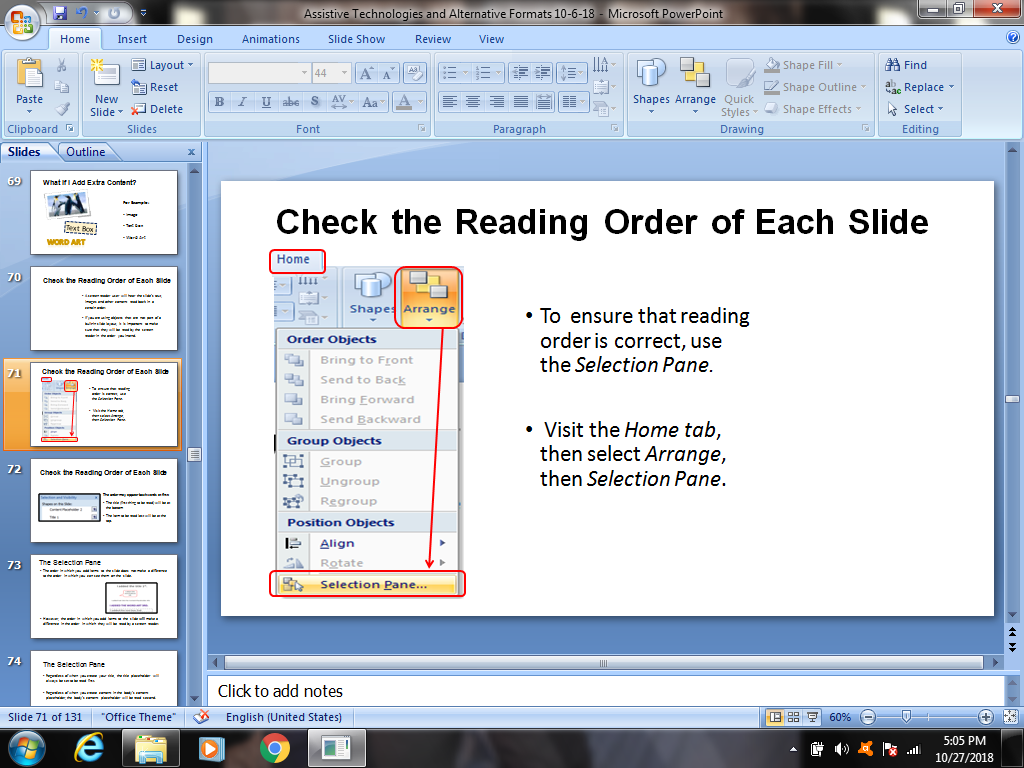 The placement of items on each slide does not make a difference to the order in which  the screen reader reads them aloud.
However,  the order in which you add items to the slide does make a difference to the order in which  the screen reader reads them aloud.
How does a screen reader read a slide’s content by default?
Regardless of when you create your title, the title placeholder will always be set to be read first.  
Regardless of when you create content in the body’s content placeholder, the body’s content placeholder will be read second.
Each item after that, will be read in the order they were created.
…Unless you change the reading order manually using the Selection Pane as just reviewed in this section.
Should I Use the Built-In Slide Designs?
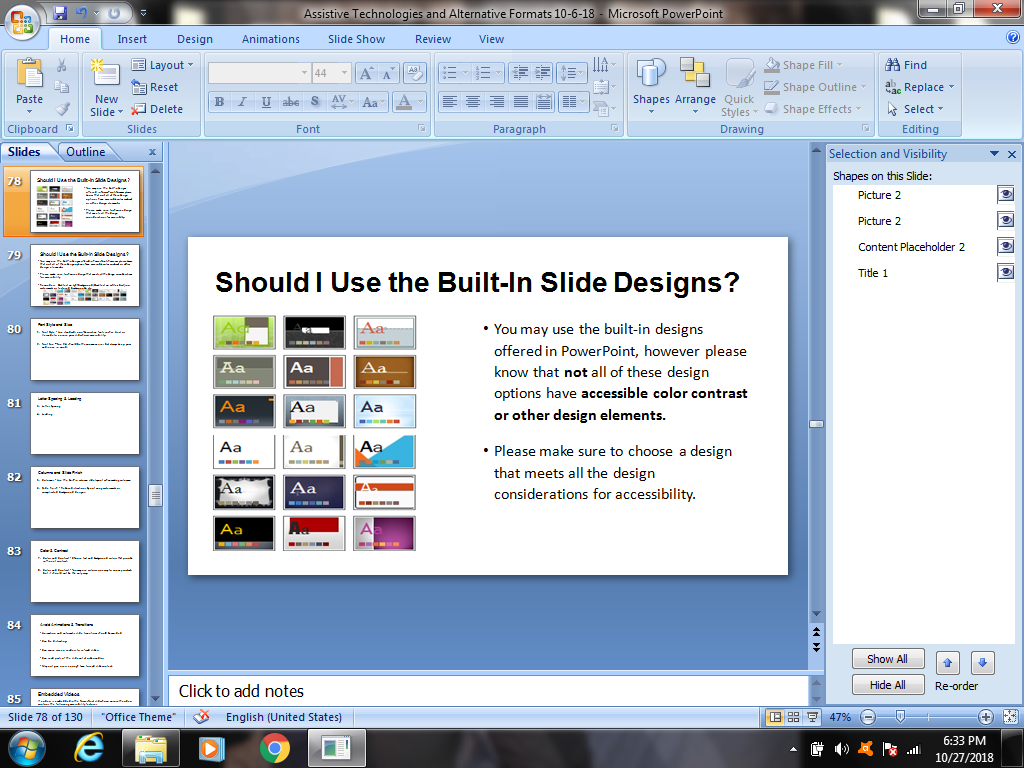 You may use the built-in designs offered in PowerPoint, however please know that not all of these design options have accessible color contrast or other design elements. 
Please make sure to choose a design that meets all the design considerations for accessibility.
Problem with PPT’s Built-In Slide Designs?
Reminders on Readability:
High contrast between text and background make it easiest to read (black text on white is easiest to read for most readers)
Reduce distractions by not using watermarks or complicated background designs.
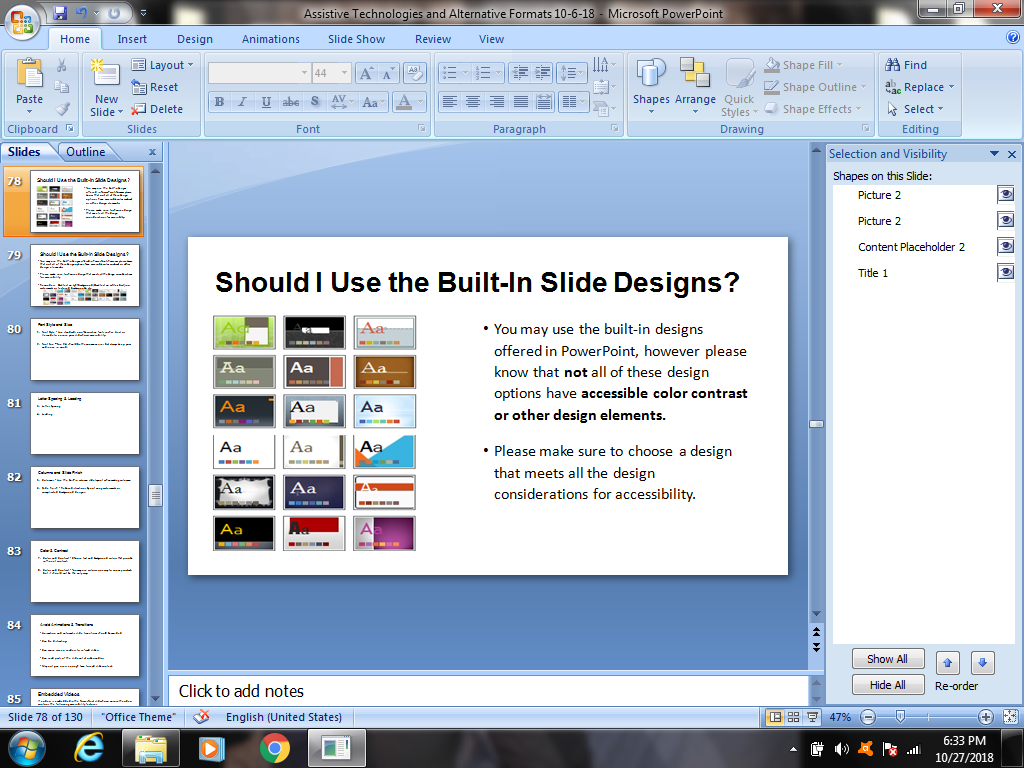 Avoid Animations & Transitions
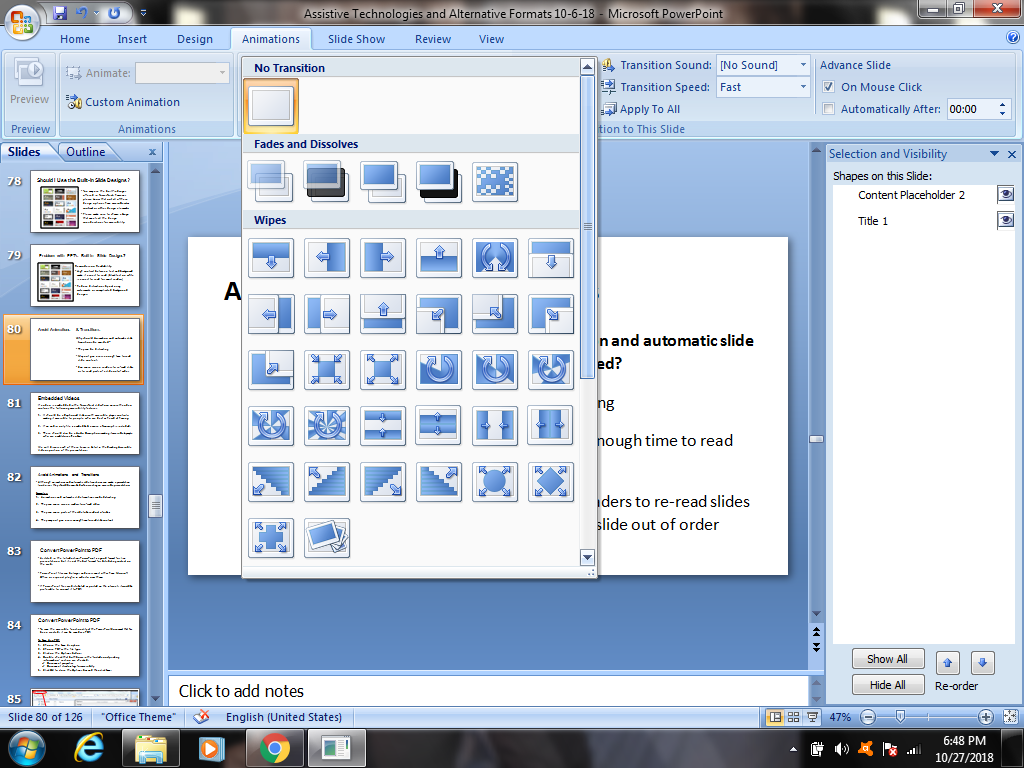 Why should animations, fancy text fly-ins and slide transitions be avoided?
They can be distracting.
May not give users enough time to read slide content.
Can cause screen readers to re-read slides or to read parts of a slide out of order.
Don’t use sounds, animations or transitions
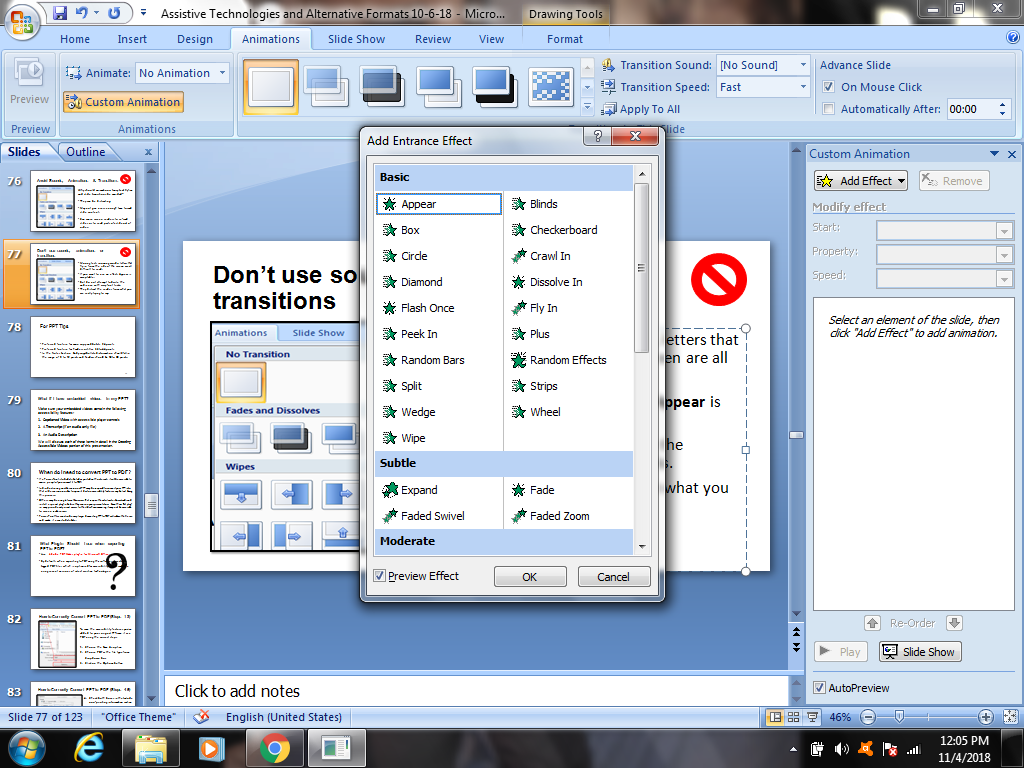 Moving text, zooming words, letters that fly in from the side of the screen are all difficult to read.
If you want to use an effect, Appear  is acceptable, but please use sparingly. 
But do not attempt to dazzle the audience with crazy font tricks. 
They distract the reader from what you are really trying to say.
[Speaker Notes: Source:
http://www.ncsl.org/legislators-staff/legislative-staff/legislative-staff-coordinating-committee/tips-for-making-effective-powerpoint-presentations.aspx]
What if I have embedded videos in my PPT?
Make sure your embedded videos contain the following accessibility features:
Captioned Video with accessible player controls
A Transcript (if an audio only file)
An Audio Description 
We will discuss each of these items in detail in the Creating Accessible Videos portion of this presentation.
[Speaker Notes: It should be a Captioned Video, with accessible player controls, making it accessible to people who are deaf or heard of hearing.

If an audio only file is embedded, ensure a Transcript is included. 

There should also be a Audio Description, making it accessible to people who are unable to see the video.]
12/28/2018
168
When do I need to convert PPT to PDF?
If a PowerPoint is to be distributed or posted on the internet,  it will be accessible to more people if you convert it to PDF. 
Individuals using an older version of PPT may be required to convert your PPT into that older version in order to open it.  Certain accessibility features may be lost during this process.
Others may be using Internet browsers that require them to locate, download, and install a special plug-in before they can run your presentation.   Even then, that plug-in may provide only visual access to the slideshow, meaning it may not be accessible to screen reader users. 
PowerPoint files can also be very large.  Converting PPT to PDF will reduce the file size and make it easier to distribute.
[Speaker Notes: https://www.dor.ca.gov/disabilityaccessinfo/das-docs/7-steps-2-create-accessible-powerpoint-slideshow.pdf]
How to Correctly Convert PPT to PDF (Steps 1-3)
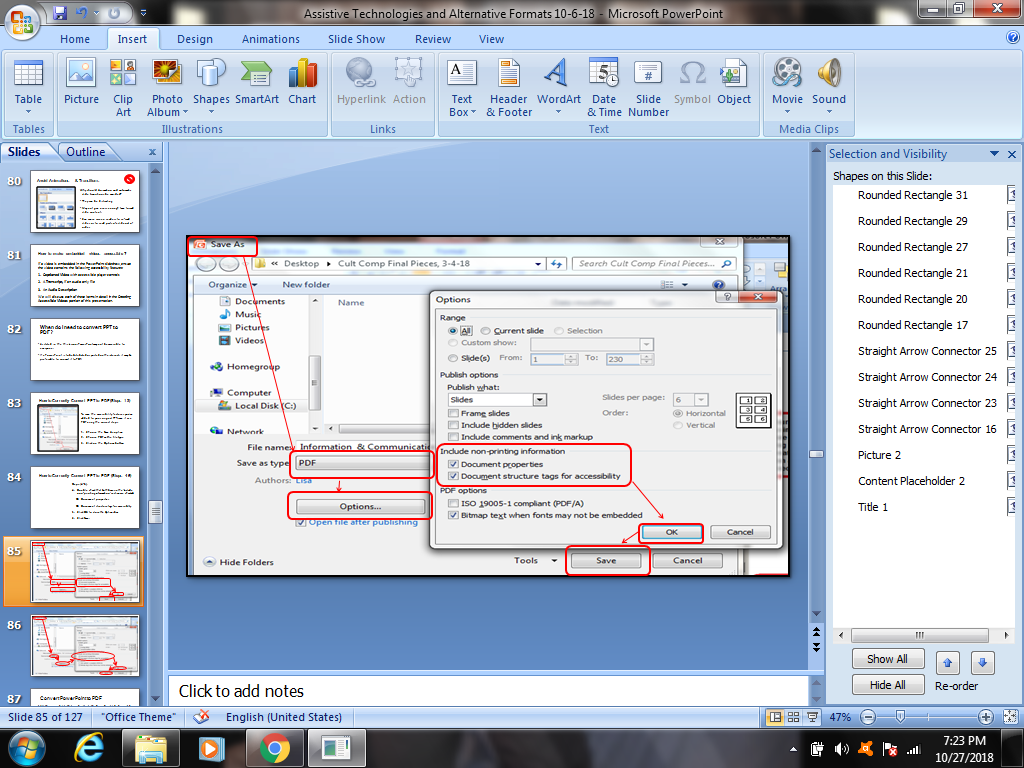 To save the accessibility features you’ve added to your original PPT, save it as a PDF using the correct steps:
Choose the Save As option
Choose PDF as the file type from dropdown box
Click on the Options button
How to Correctly Convert PPT to PDF  (Steps 4-5)
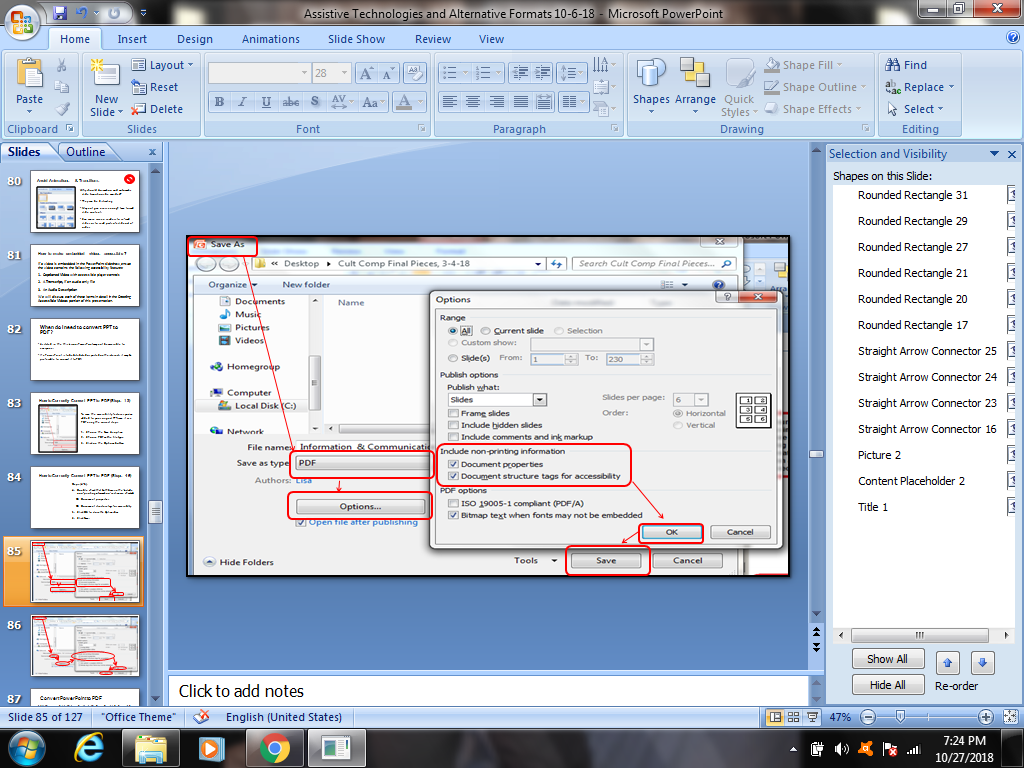 Check both boxes in the Include non-printing information section:
Document properties
Document structure tags for accessibility
Click OK to close then Options box, then save.
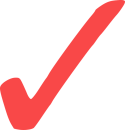 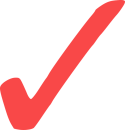 Which accessibility features will stay intact from the PPT when converted to PDF?
All the accessibility features you created in your original PowerPoint will remain intact when converted to PDF by following these steps.
For example:
True Lists
Alt Text
Page Numbers
Descriptive Hyperlinks 
Identified Document Language
Controlled Reading Order
How do I double check for accessibility before I publish?
There are several ways to test a document’s accessibility prior to its distribution.
Many versions of Microsoft PowerPoint have a built-in accessibility feature.   Keep in mind that you should not rely solely on this feature to test for accessibility, but it is a good starting point.
How do I use the built-in accessibility feature?
To access the Accessibility Checker in Microsoft PowerPoint 2010:
From the File tab
Click on Info
Click Check for Issues
Select Check Accessibility from dropdown box
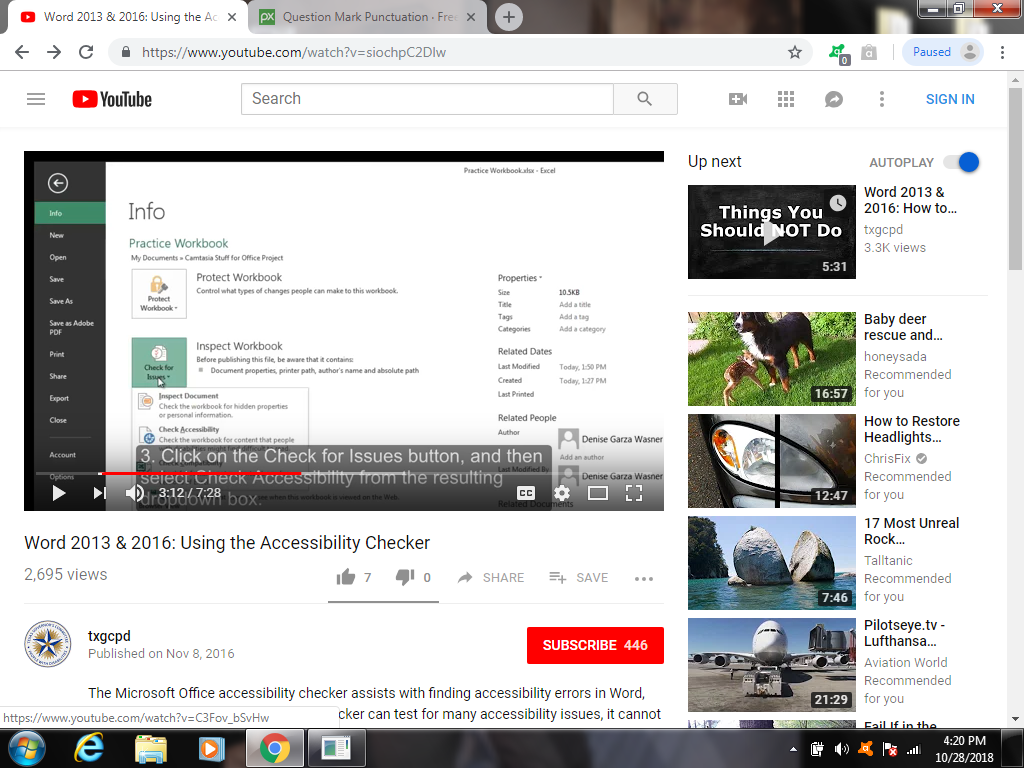 [Speaker Notes: How to use the Built –In Accessibility Feature of Microsoft PPT  version 2010:  https://www.youtube.com/watch?v=eDUpxkQMSPQ]
Why does the Accessibility Checker Task Pane have 2 sections?
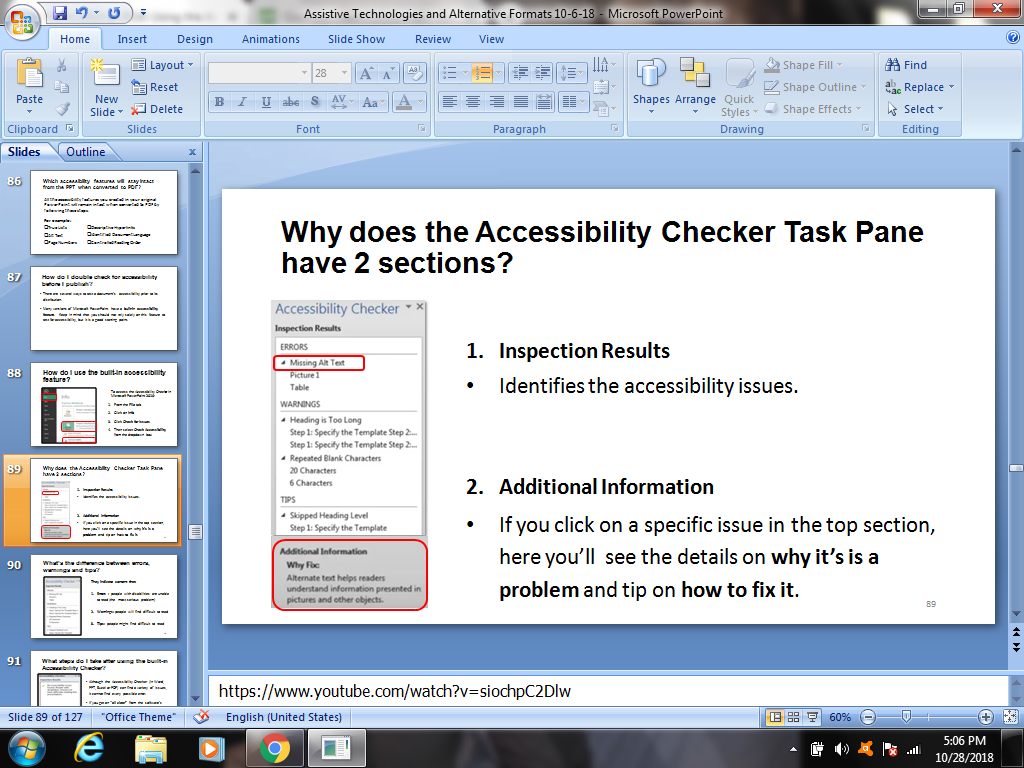 Inspection Results  - Identifies the accessibility issues.
Additional Information  - If you click on a specific issue in the top section, here you’ll  see the details on why it’s is a problem and tip on how to fix it.
175
[Speaker Notes: https://www.youtube.com/watch?v=siochpC2Dlw]
What’s the difference between errors, warnings and tips?
They indicate content that:
Errors :  people with disabilities are unable to read (the most serious problem)
Warnings: people will find difficult to read
Tips:  people might find difficult to read
176
What steps do I take after using the built-in Accessibility Checker?
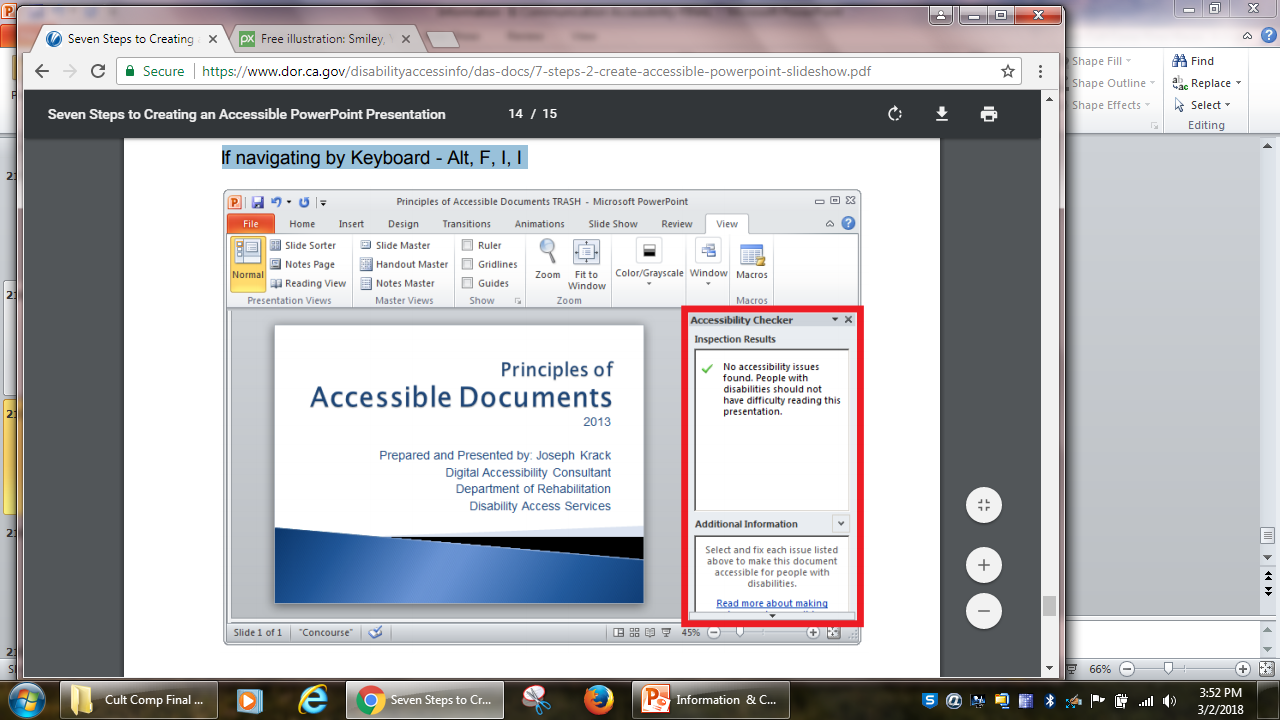 Although the Accessibility Checker (in Word, PPT, Excel or PDF) can find a variety of issues, it cannot find every possible error.
If you get an “all clear” from the software’s Accessibility Checker, you still need to follow all parts of the KanCare Ombudsman Guidelines for Creating Accessible Documents and Presentations.
Summary:  Double Check for Accessibility
Start by following the KanCare Ombudsman Guidelines for Creating Accessible Documents and Presentations.
Once the original document is complete, use the writing software’s Accessibility Checker.
If converting to PDF, you must also use Adobe PDF’s Accessibility Checker to ensure no accessibility features have been lost in the conversion.
As a final test, you can use a screen reader such as JAWS, NVDA, WindowEyes, etc., to test it yourself. 
	- Or develop an Accessibility Testing team of persons experienced at using Assistive Technologies.
What if I don’t have Microsoft 2010?
Although the built-in accessibility tools for different versions Microsoft PPT may vary slightly from what is presented in this lesson, the steps required to use them are similar.
Check out Word 2013 & 2016: Using the Accessibility Checker, a helpful video on Word, Excel and PPT from the Texas Governor's Committee for People with Disabilities.
[Speaker Notes: Check out the URLs below for videos on how to use the built-in accessibility feature:

In PPT 2010: https://www.youtube.com/watch?v=eDUpxkQMSPQ 

In PPT, Word and Excel 2013 & 2016:  https://www.youtube.com/watch?v=siochpC2Dlw]
Check Content for Accuracy before Publishing
After you’ve created your document or presentation, send back to the expert for their review and feedback.
Ask them to point out any content errors or areas of confusion, so that you can make your information correct and clear to your audience.
Allow yourself enough time for the expert to review your work, give you feedback, and for you to make any requested changes.
180
Consider Creating a Default PPT Template
Make sure to use fonts consistently within a document as well. 
Consider creating your own PowerPoint template file so that the font you’ve chosen for your headers and body text all have the same colors, sizes, spacing, etc. every time.
You then only need to tweak individual slides when necessary.
181
How to create a default font for headings and body text (steps 1-6)
Go to the View tab
Select Slide Master
Click on Fonts
Choose your heading and body text fonts from the dropdown box
Highlight the heading
Click the left justify button (so headings will be justified to the left)
182
How to create a default font for headings and body text (steps 7-11)
Choose bold (so every heading will be bolded automatically)
Select the body text 
Make whatever default setting you like, including line spacing
In the ribbon, select Close Master View
Save one template as blank, so that you can use this as your default template
183
11/5/2018
184
Creating Accessible Videos
Will be added to KanCare Ombudsman         Accessible Guidelines soon...
[Speaker Notes: Source:  https://www.washington.edu/accessibility/videos/]
Creating Accessible Videos
Videos should be produced and delivered in ways that ensure that all members of the audience can access their content. 
Accessible Videos include all of the following:
Video Captions (Subtitles)
Transcript
Audio Description 
Delivered in an Accessible Media Player
[Speaker Notes: https://www.washington.edu/accessibility/videos/]
Part IV.  Available in Alternative Formats
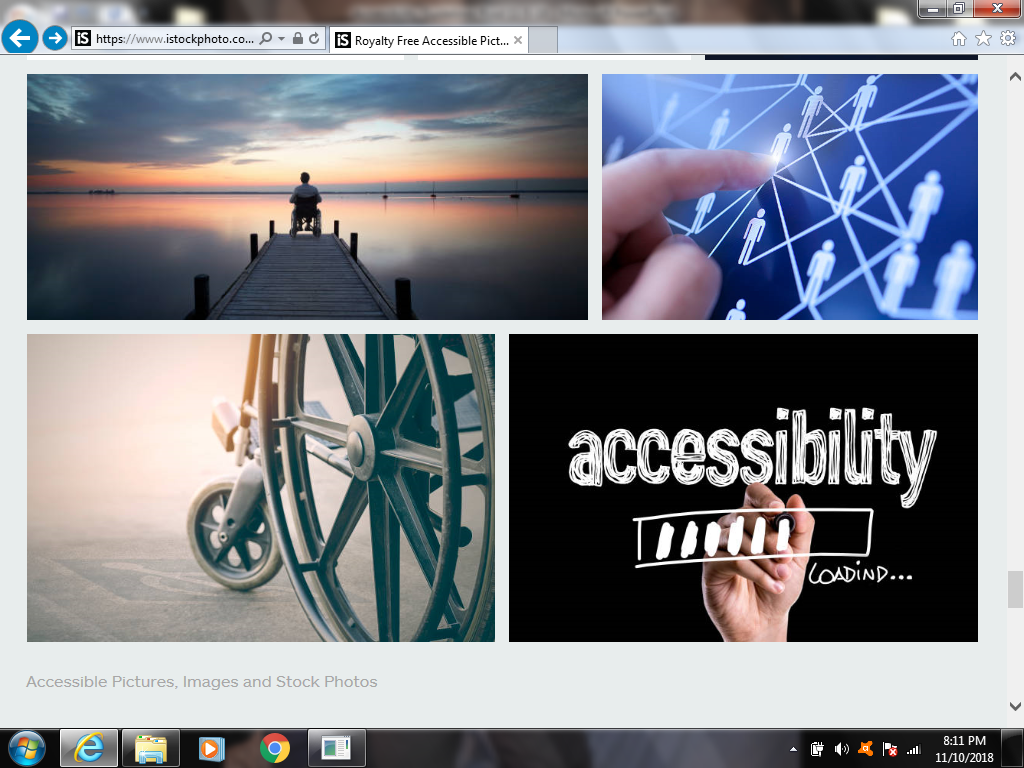 Braille and Enlarged print
Documents on CD
Print in Languages other than English
Will be added to KanCare Ombudsman Accessible Guidelines soon.
187
[Speaker Notes: Braille and Enlarged print –blind, vision
Documents on CD – deaf, hard of hearing
Bilingual – Limited English Proficiency or ESL]
Resources
Plain Language
Easy Read Documents
Practical Typology
11/5/2018
188